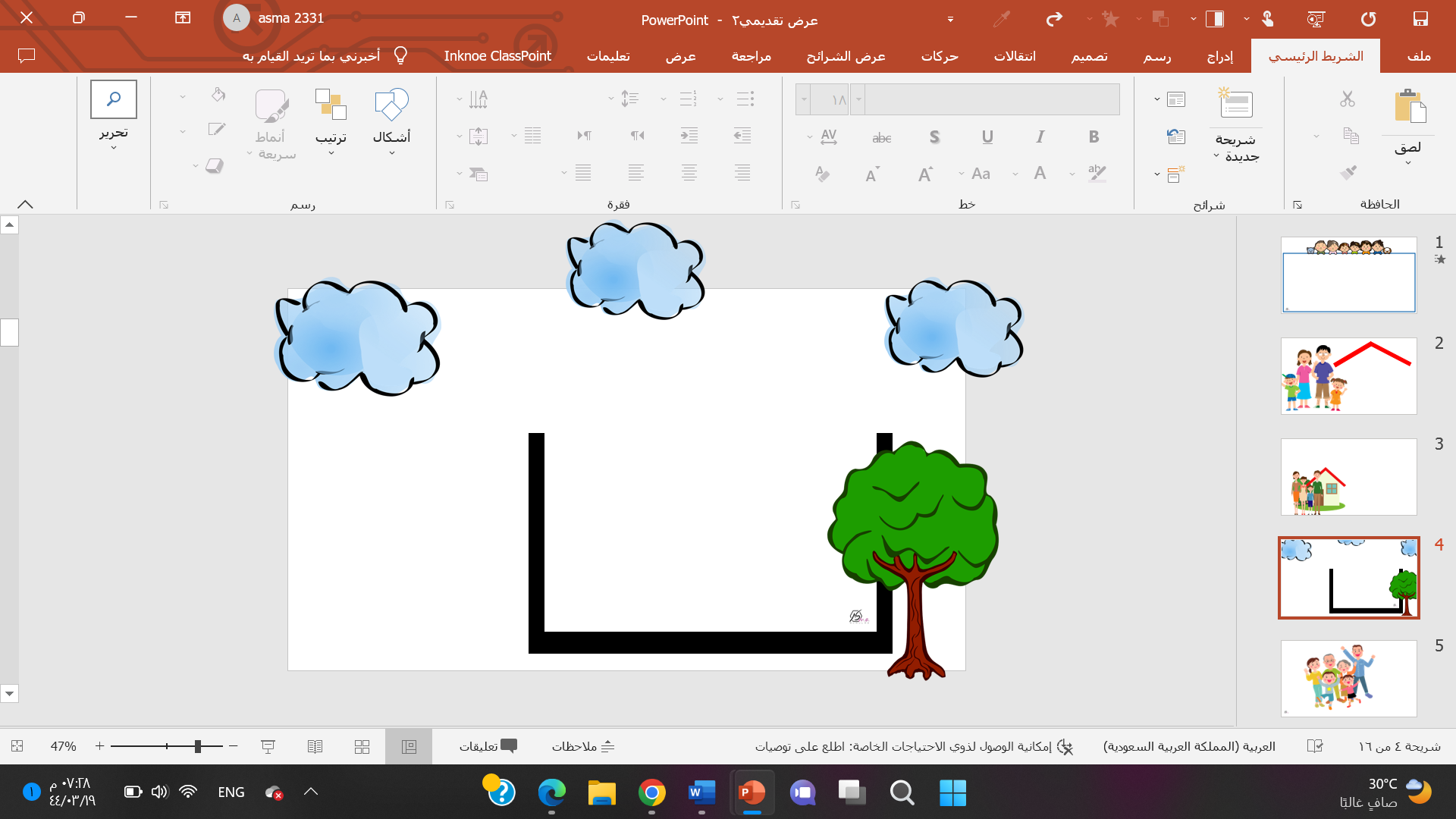 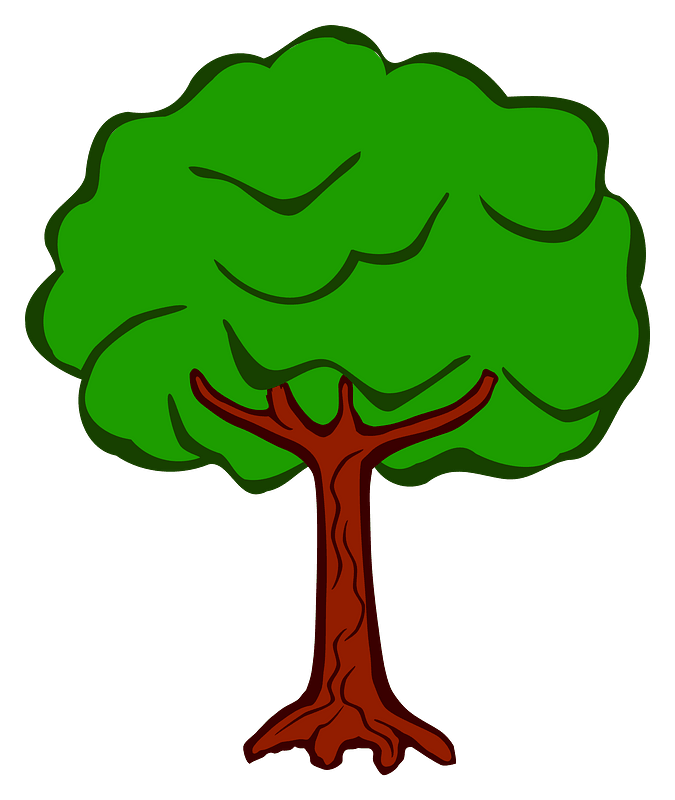 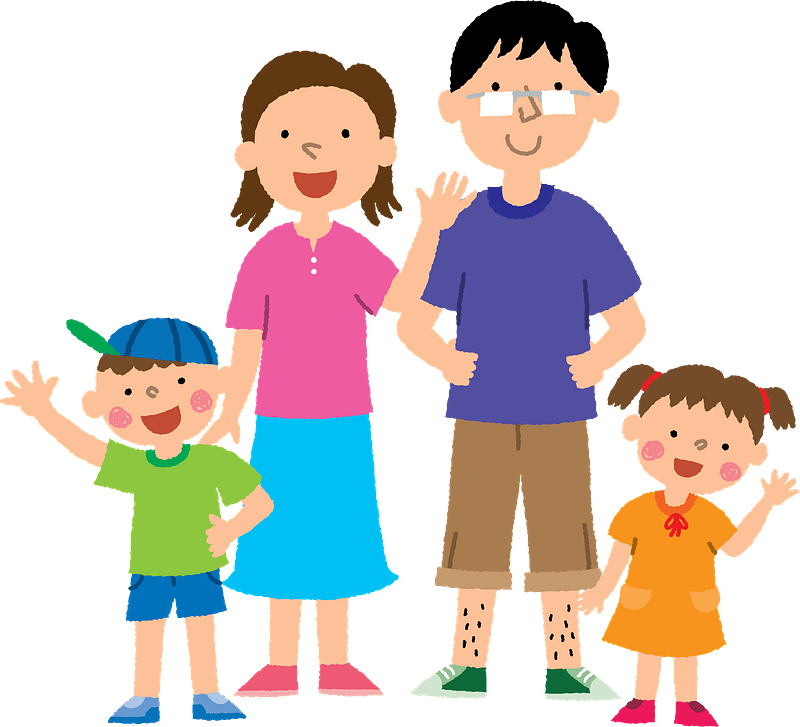 Families, Families
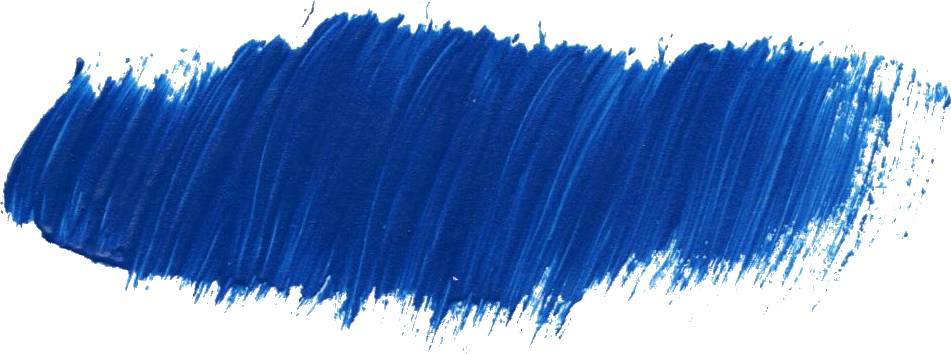 Reading
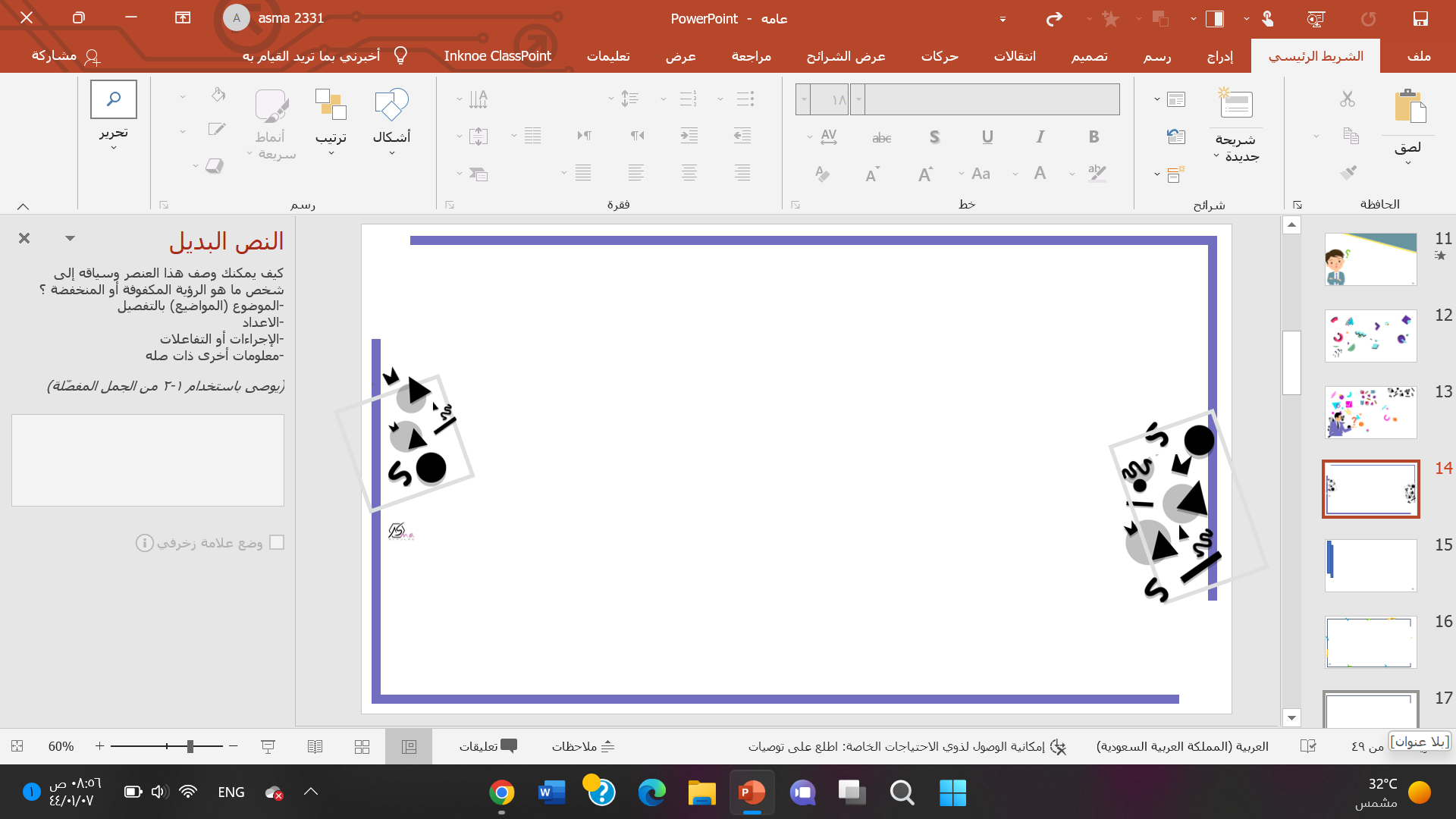 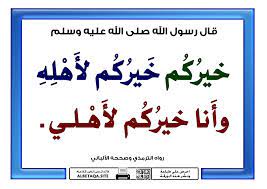 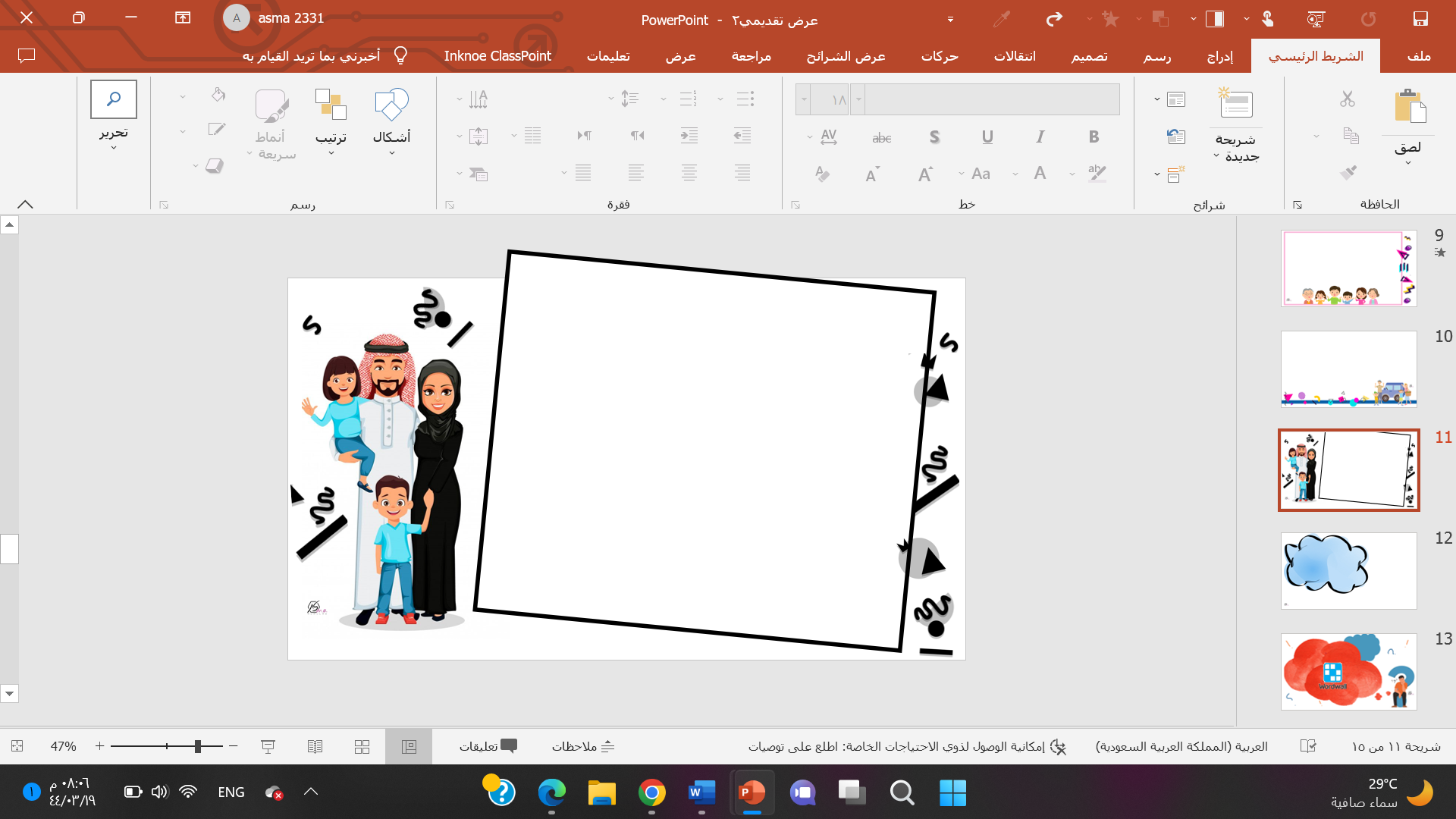 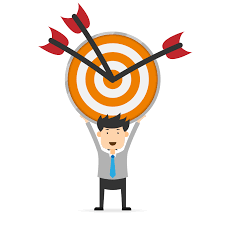 Read the passage correctly.
Answer the questions from the reading passage.
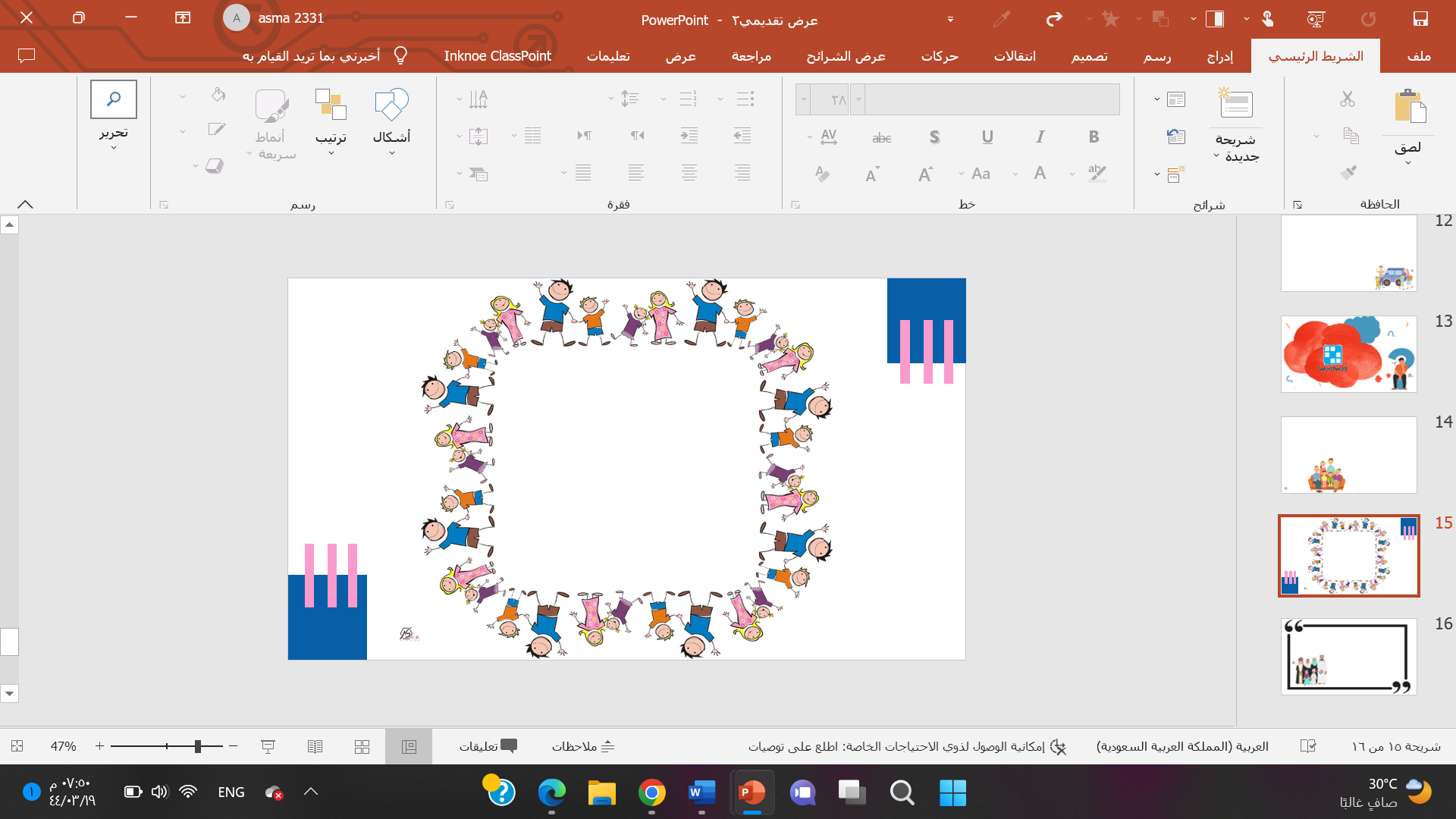 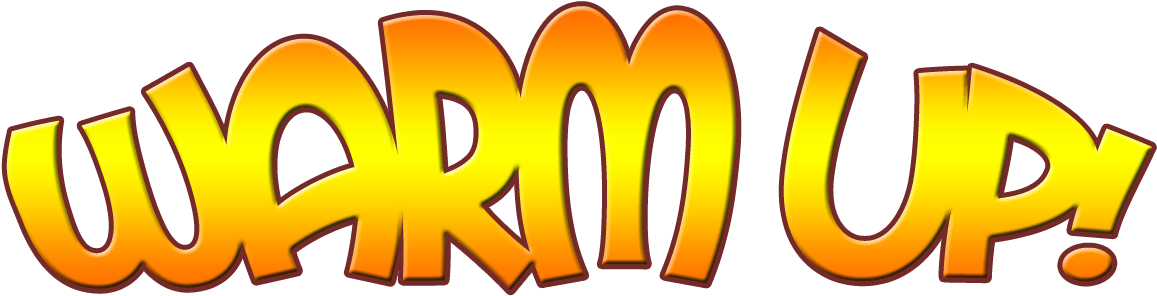 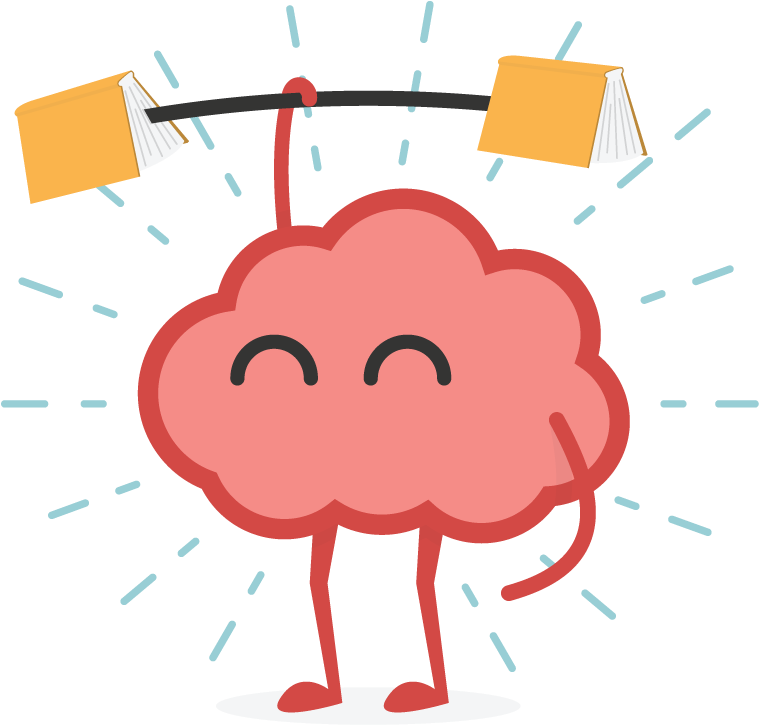 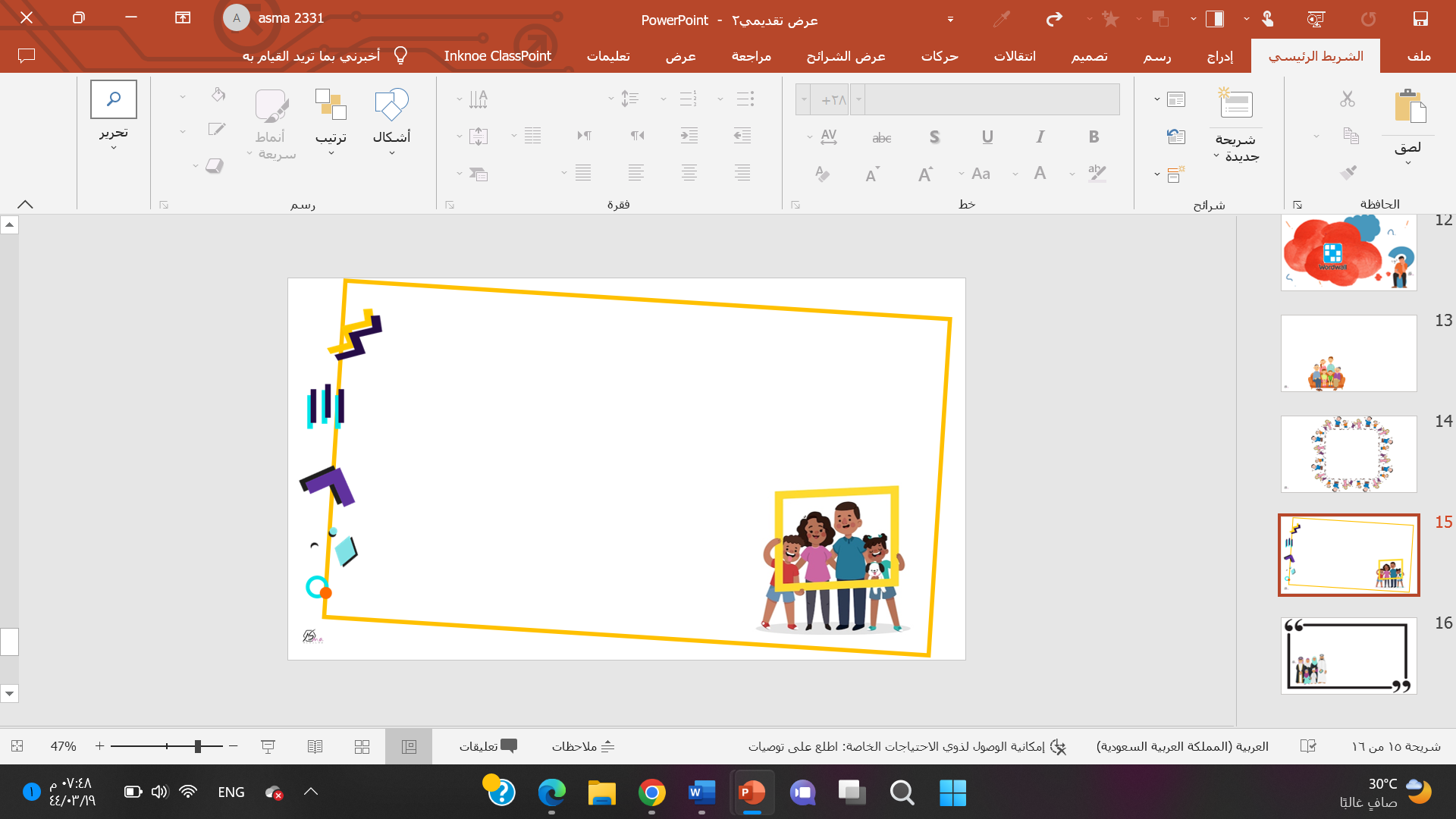 What do you do, to be a good member of your family?
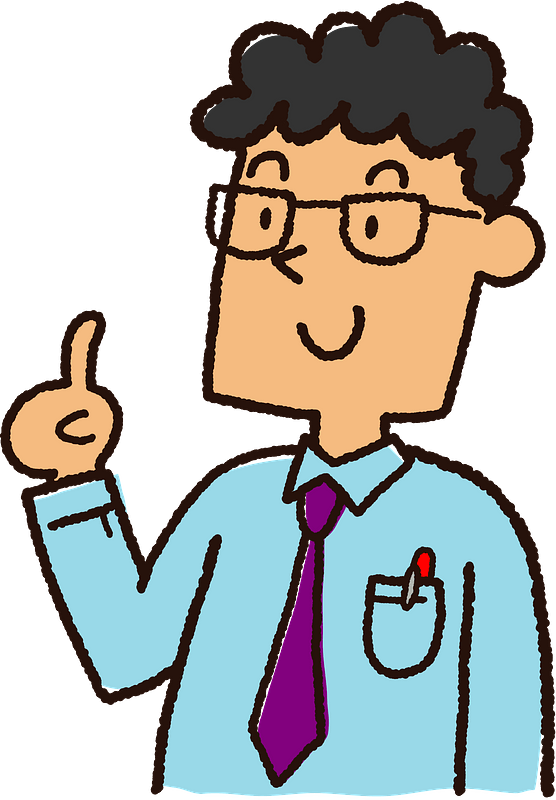 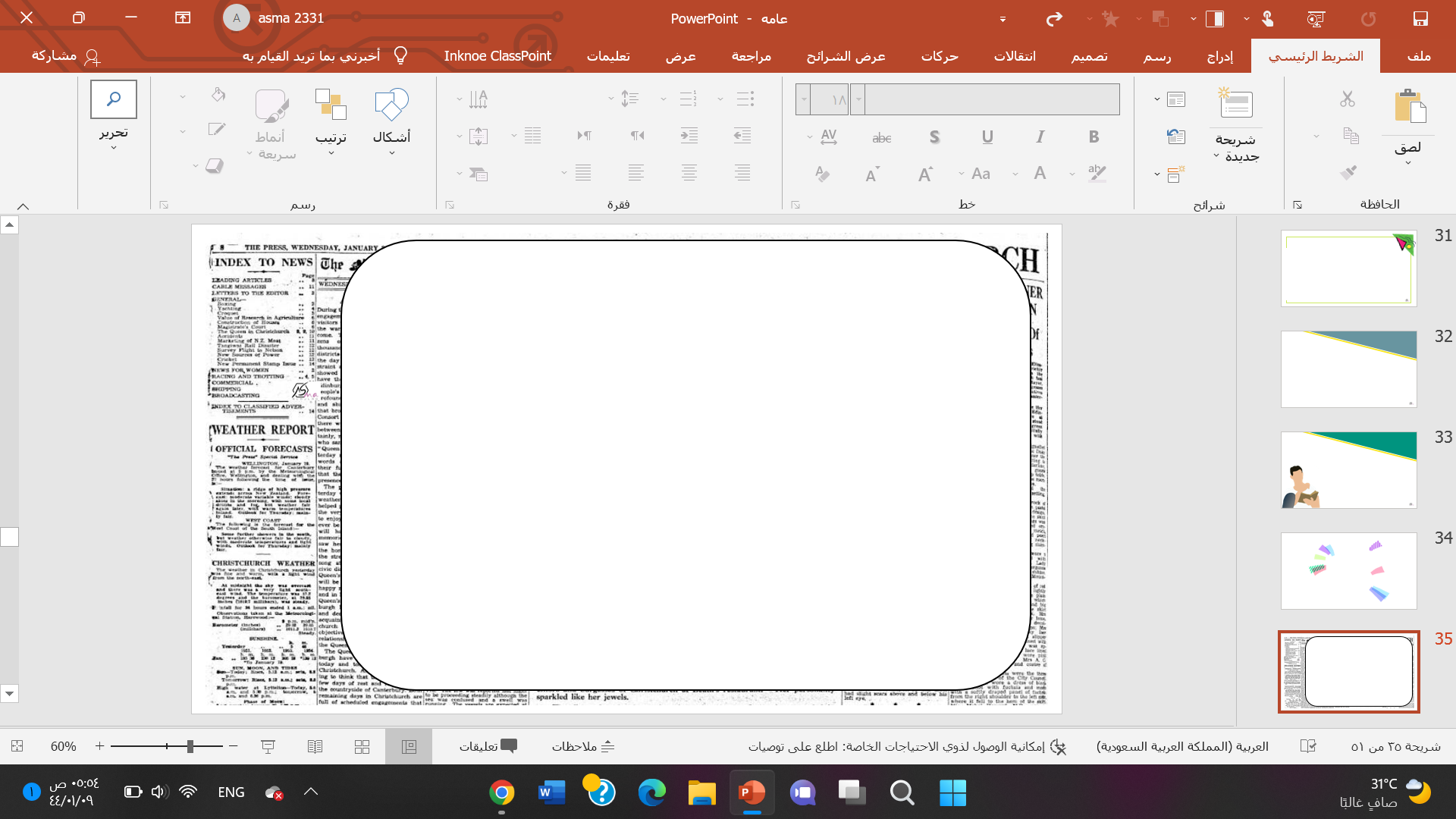 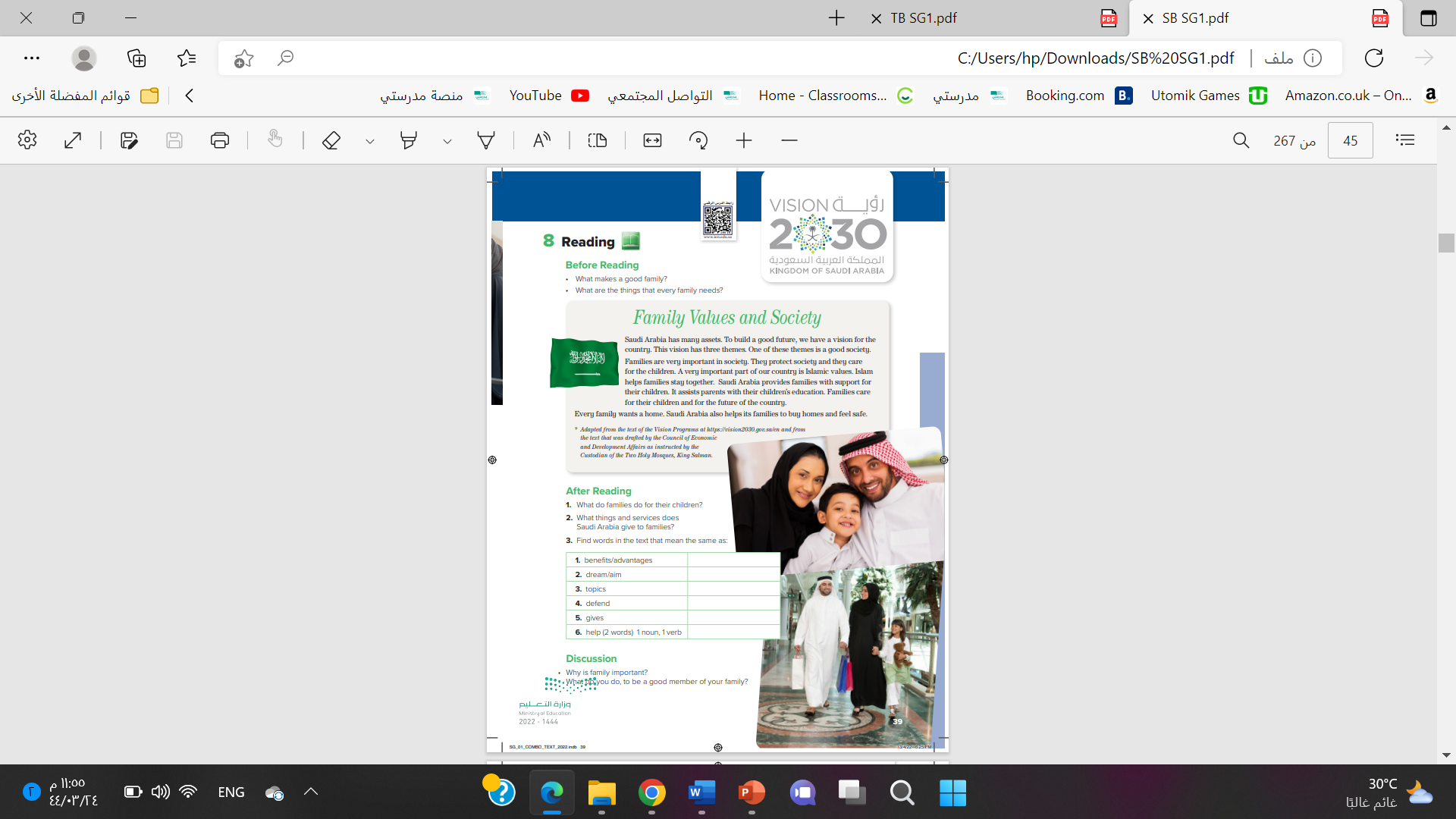 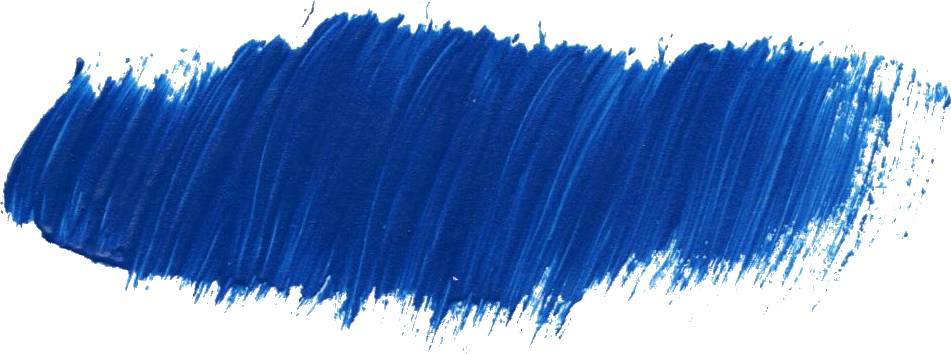 @ page 39
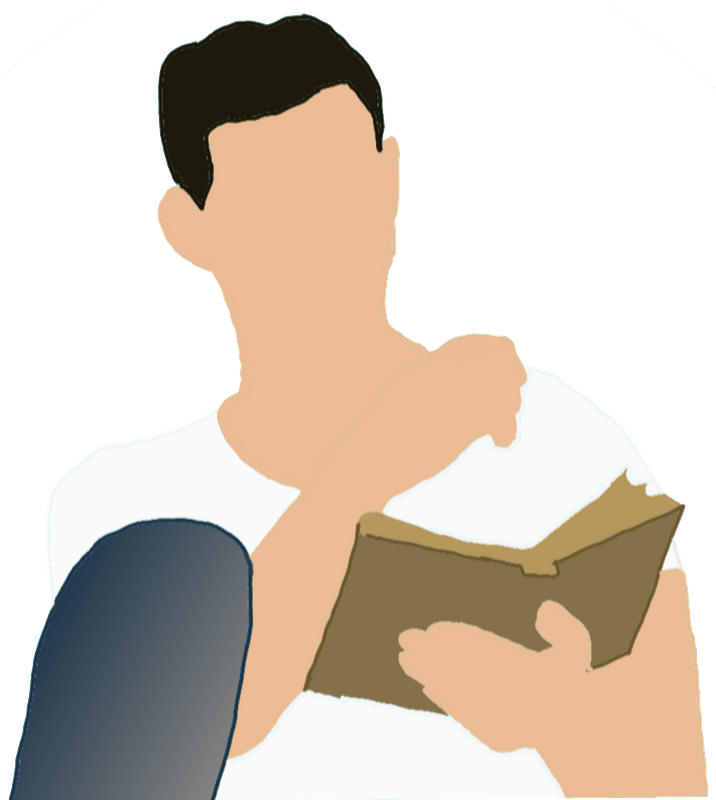 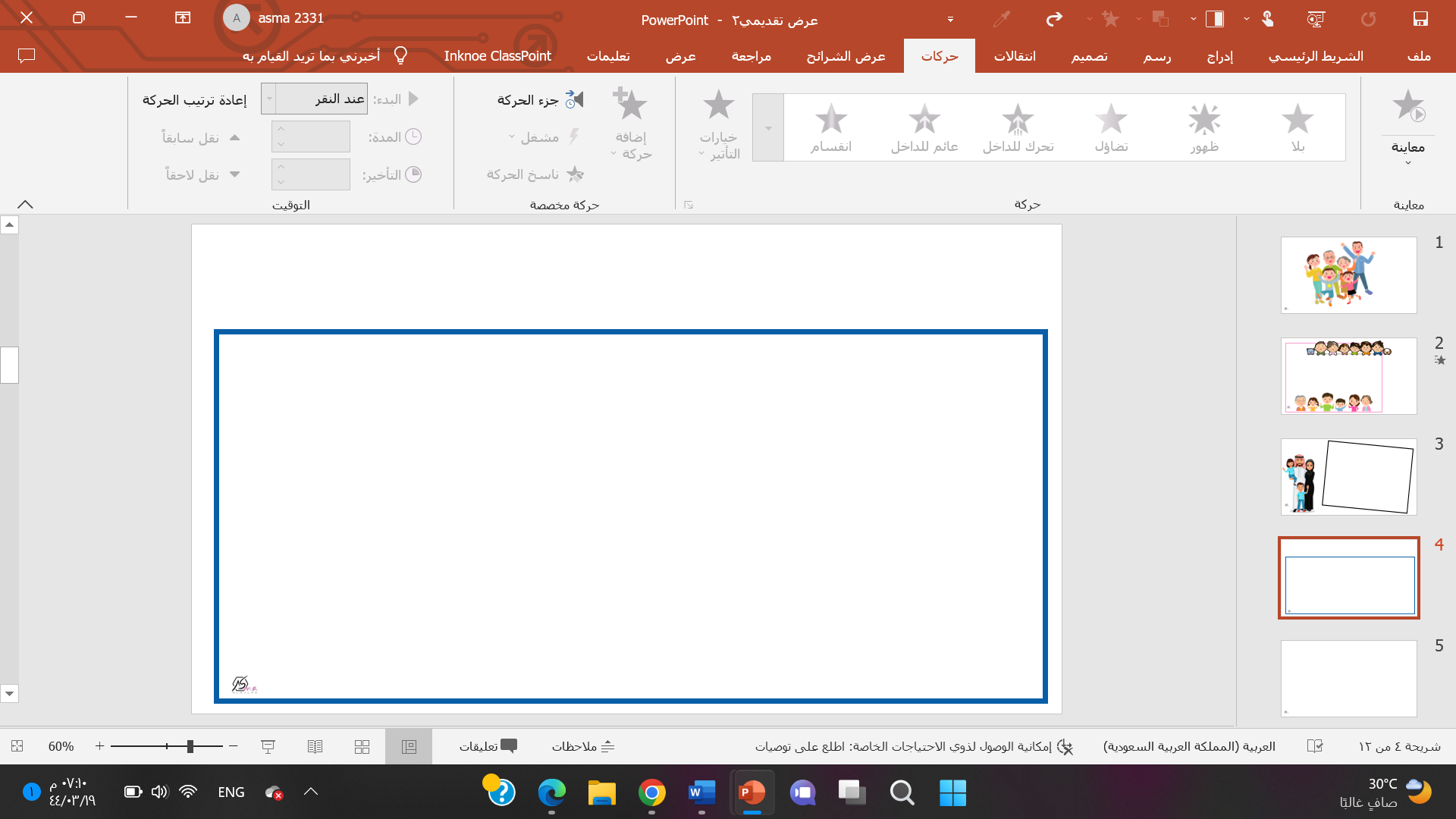 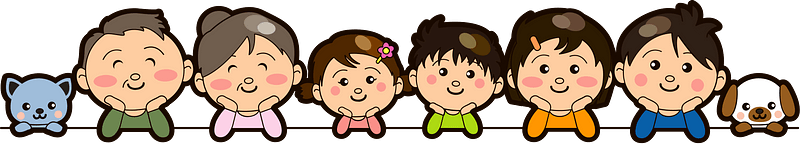 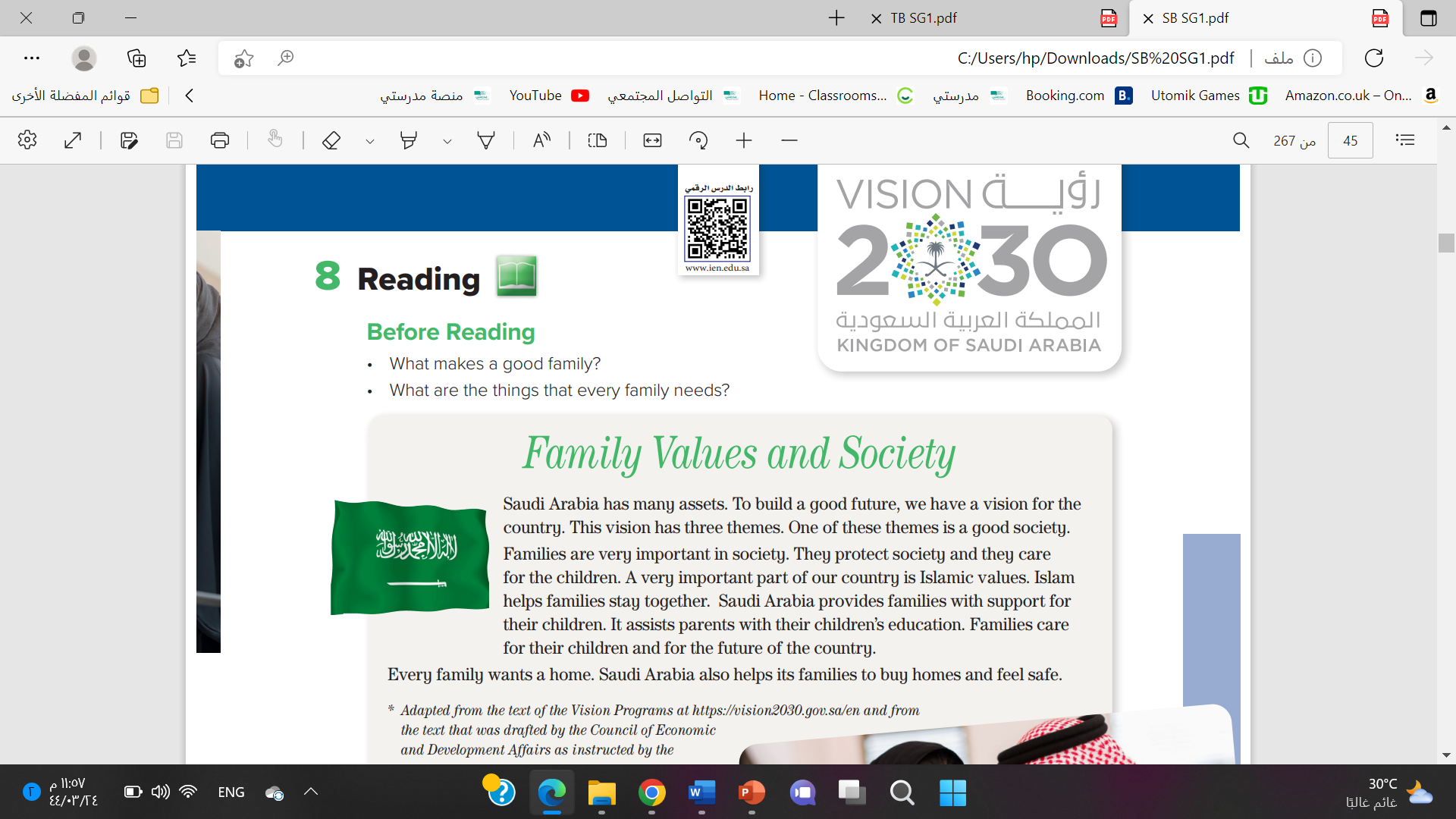 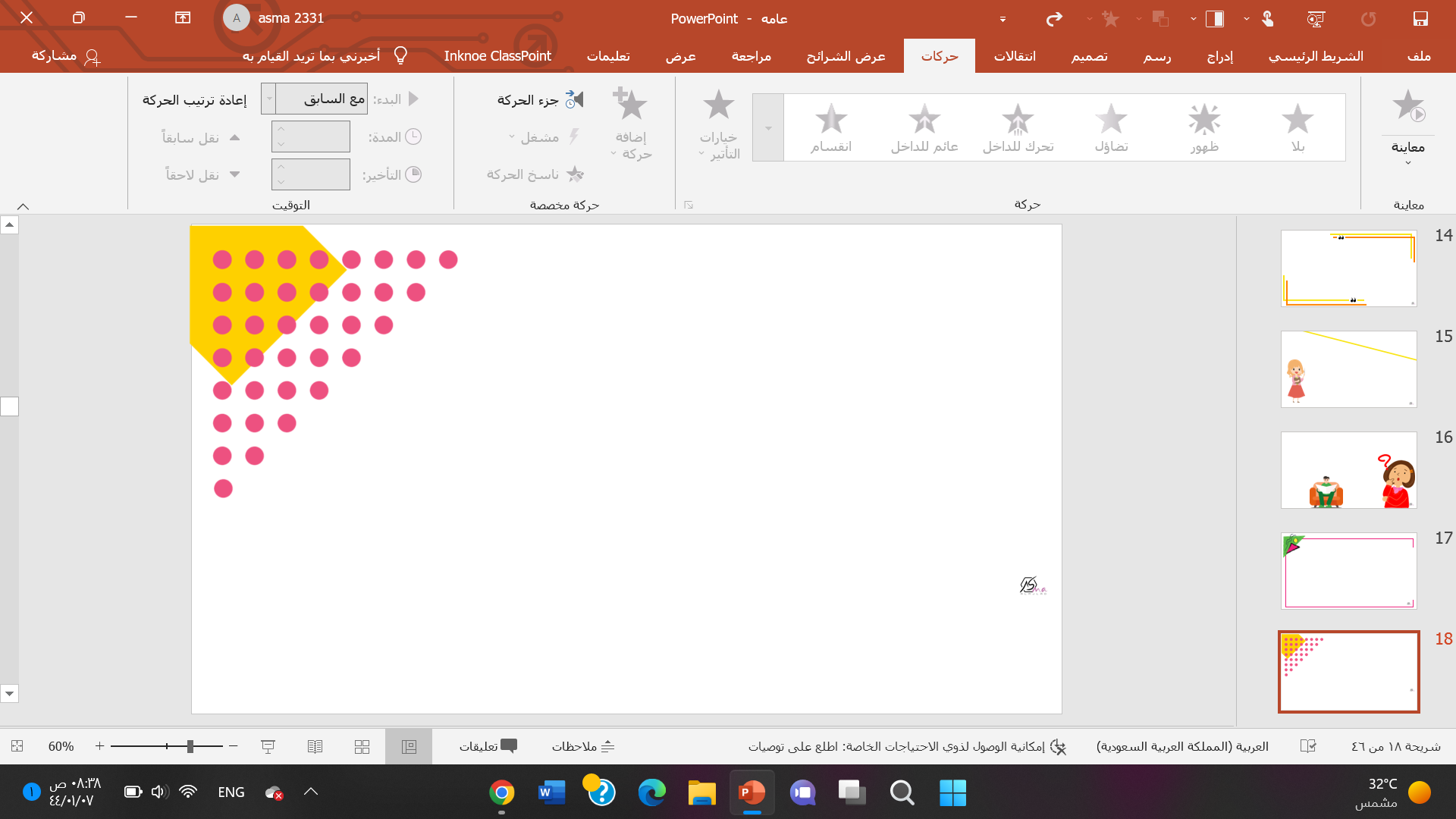 READING STRATEGY
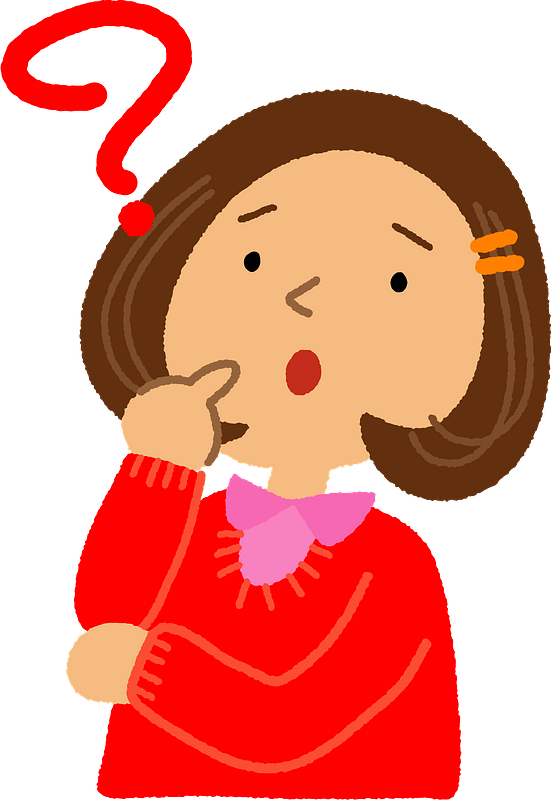 Paired reading
Put students in pairs.

read through the text together, taking turns to read out loud and help each other with pronunciation.

Ask each student to underline any unknown words and then compare these with their partner.
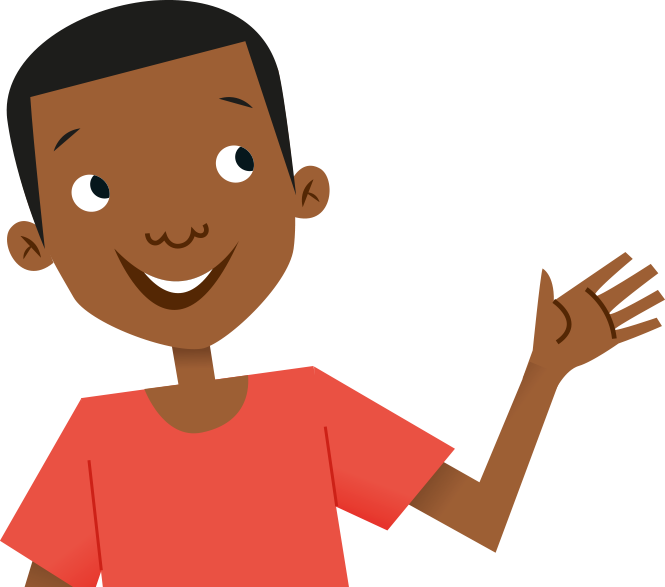 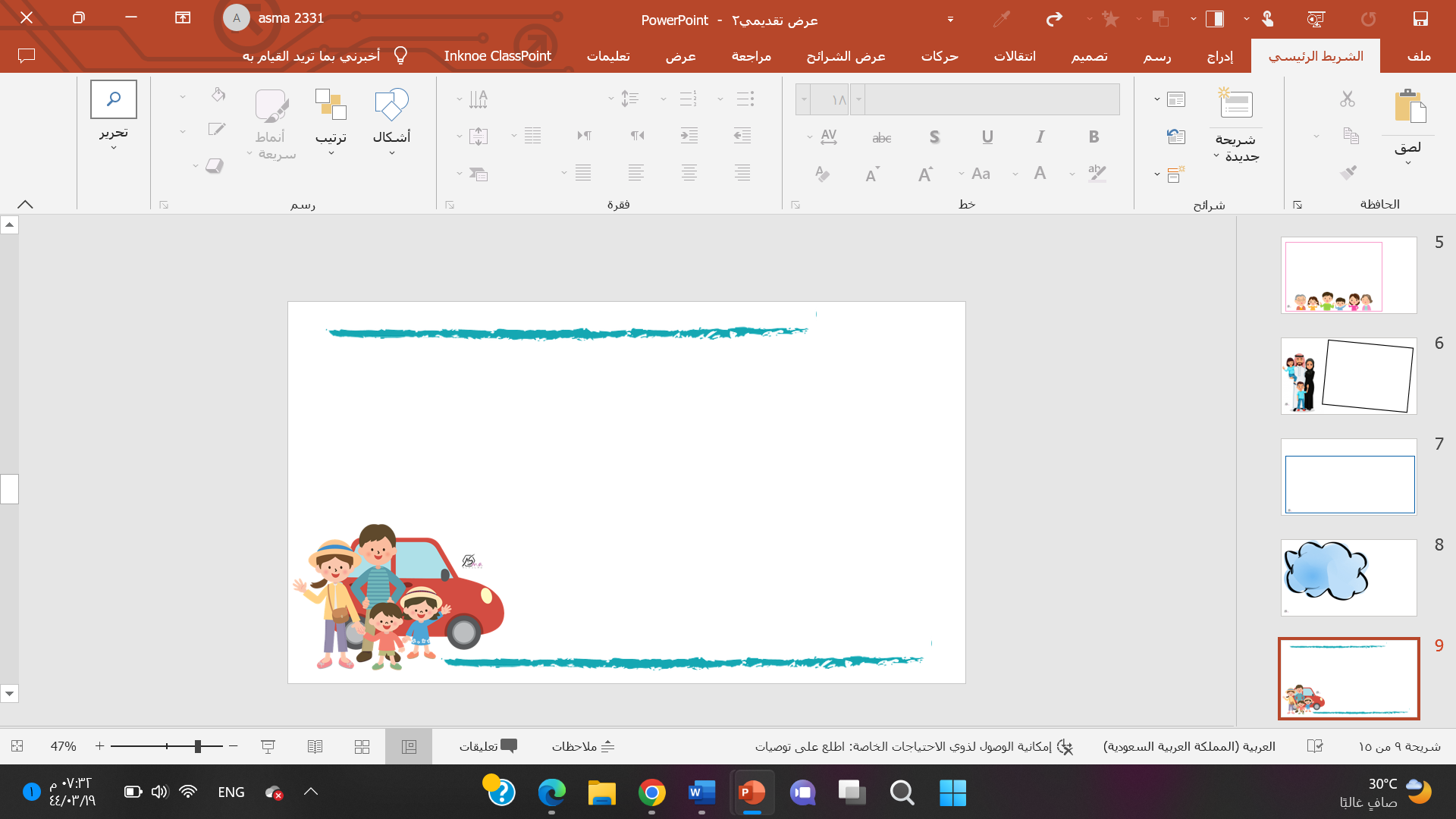 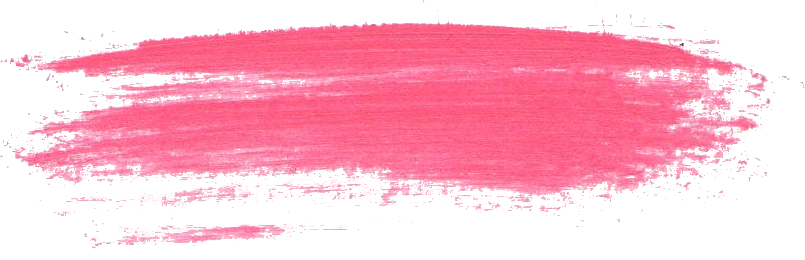 What does every family want?
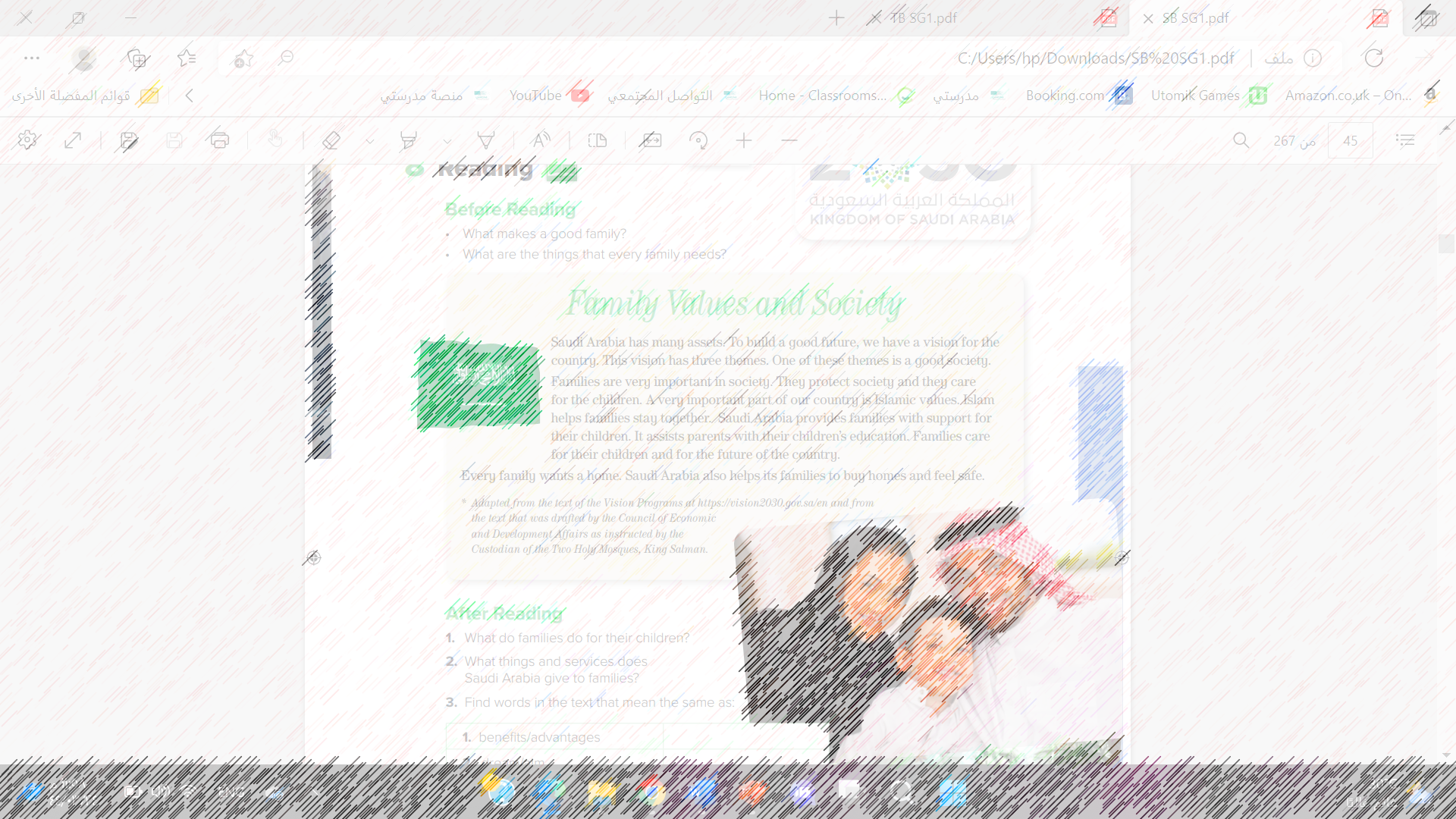 How many themes does the vision have?
Listen
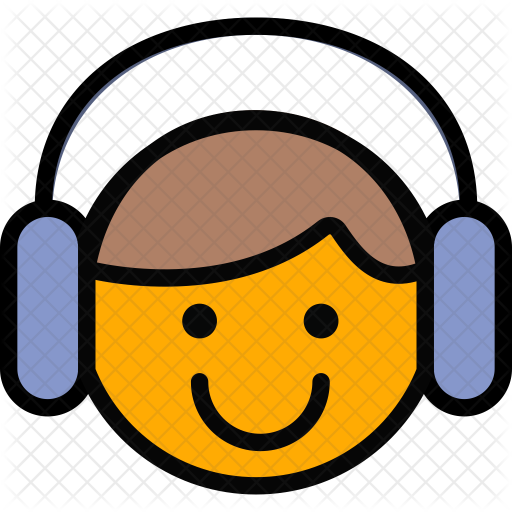 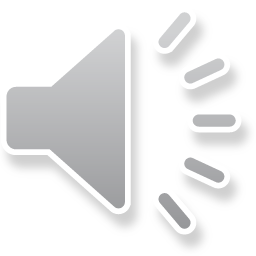 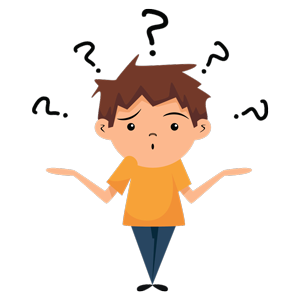 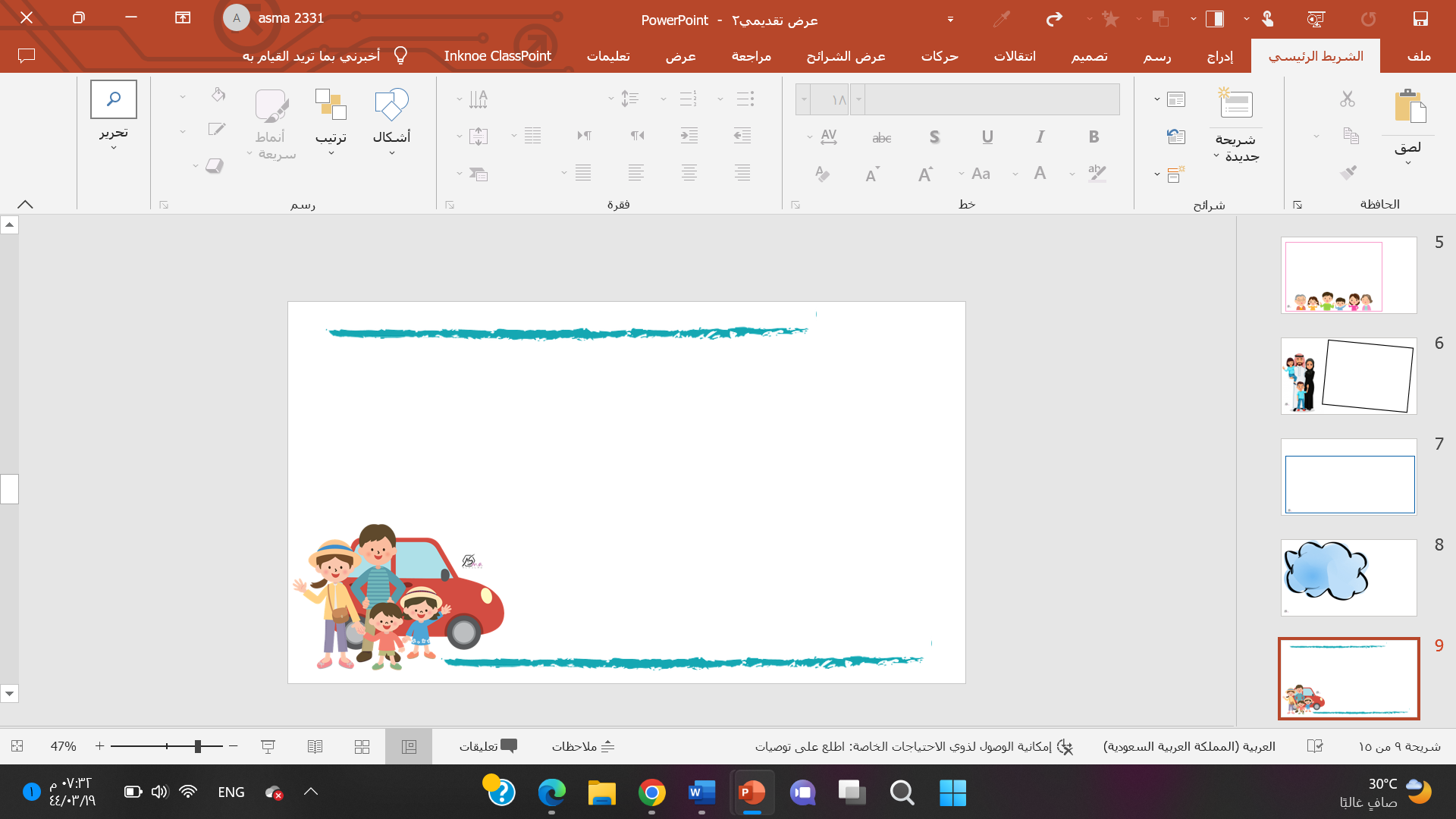 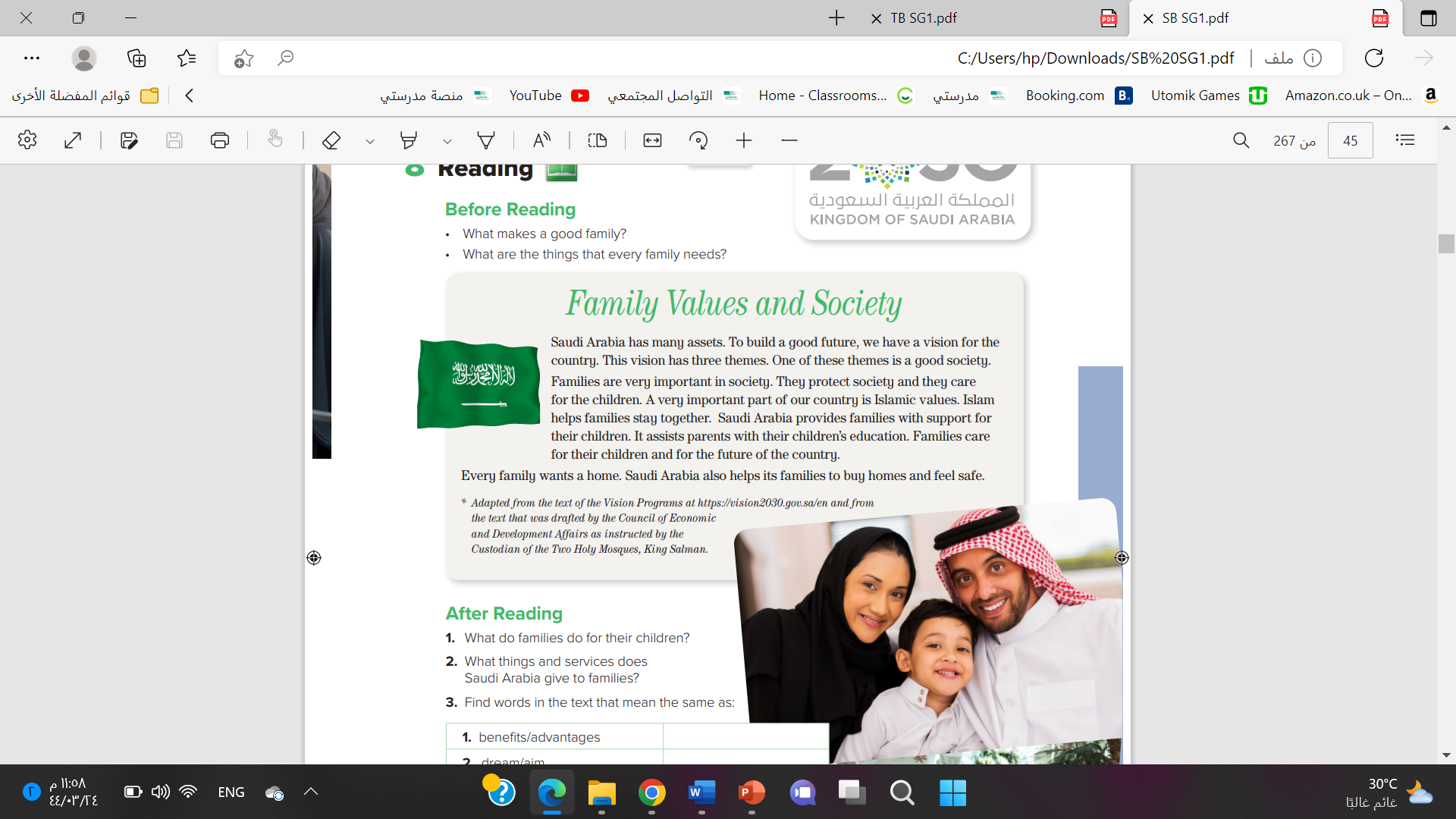 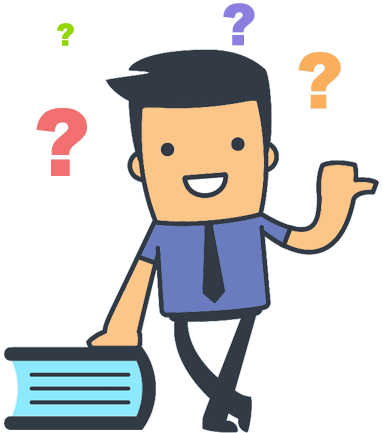 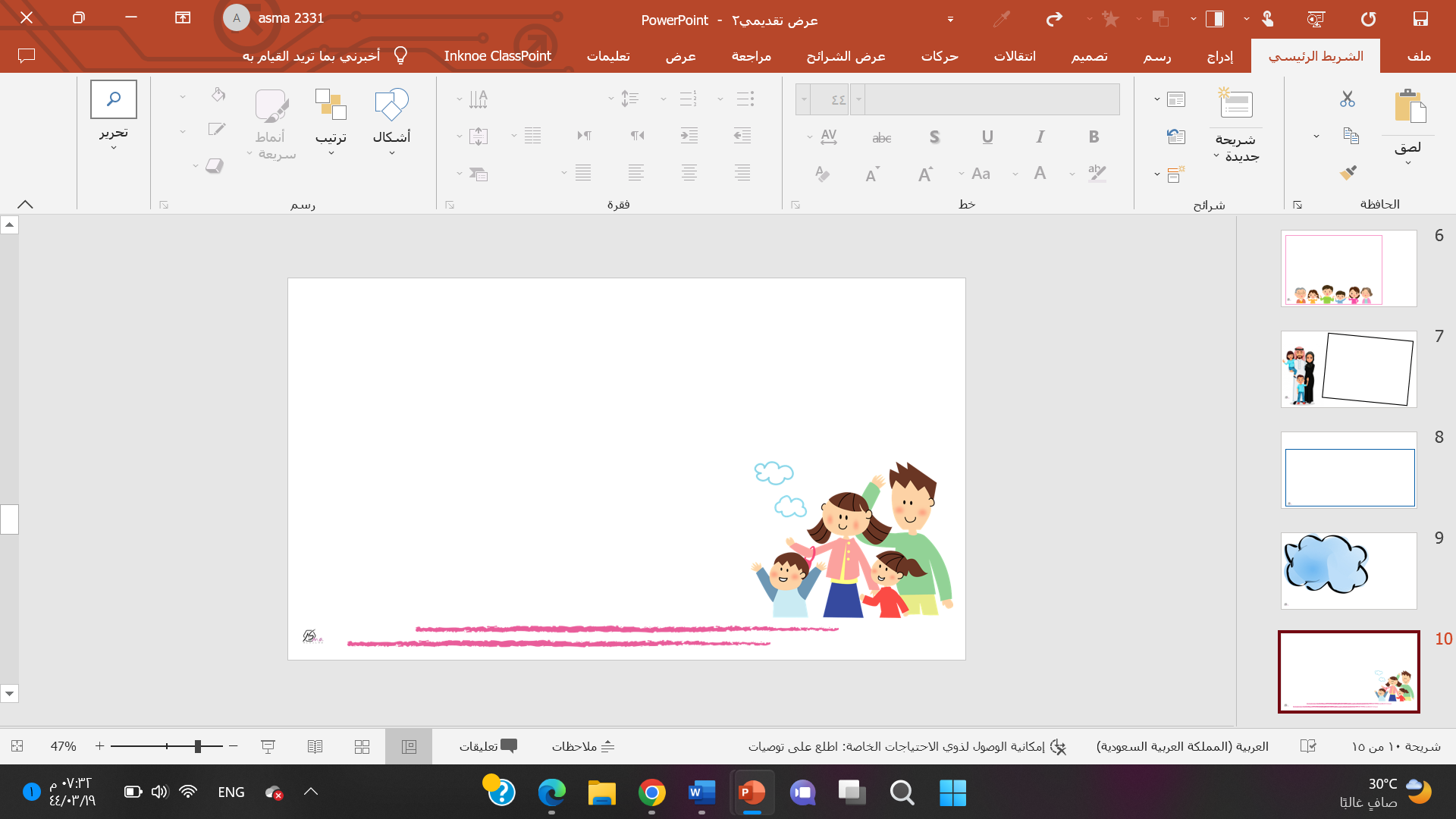 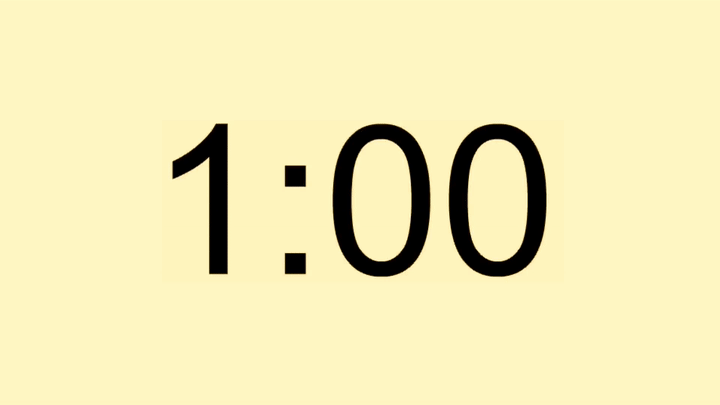 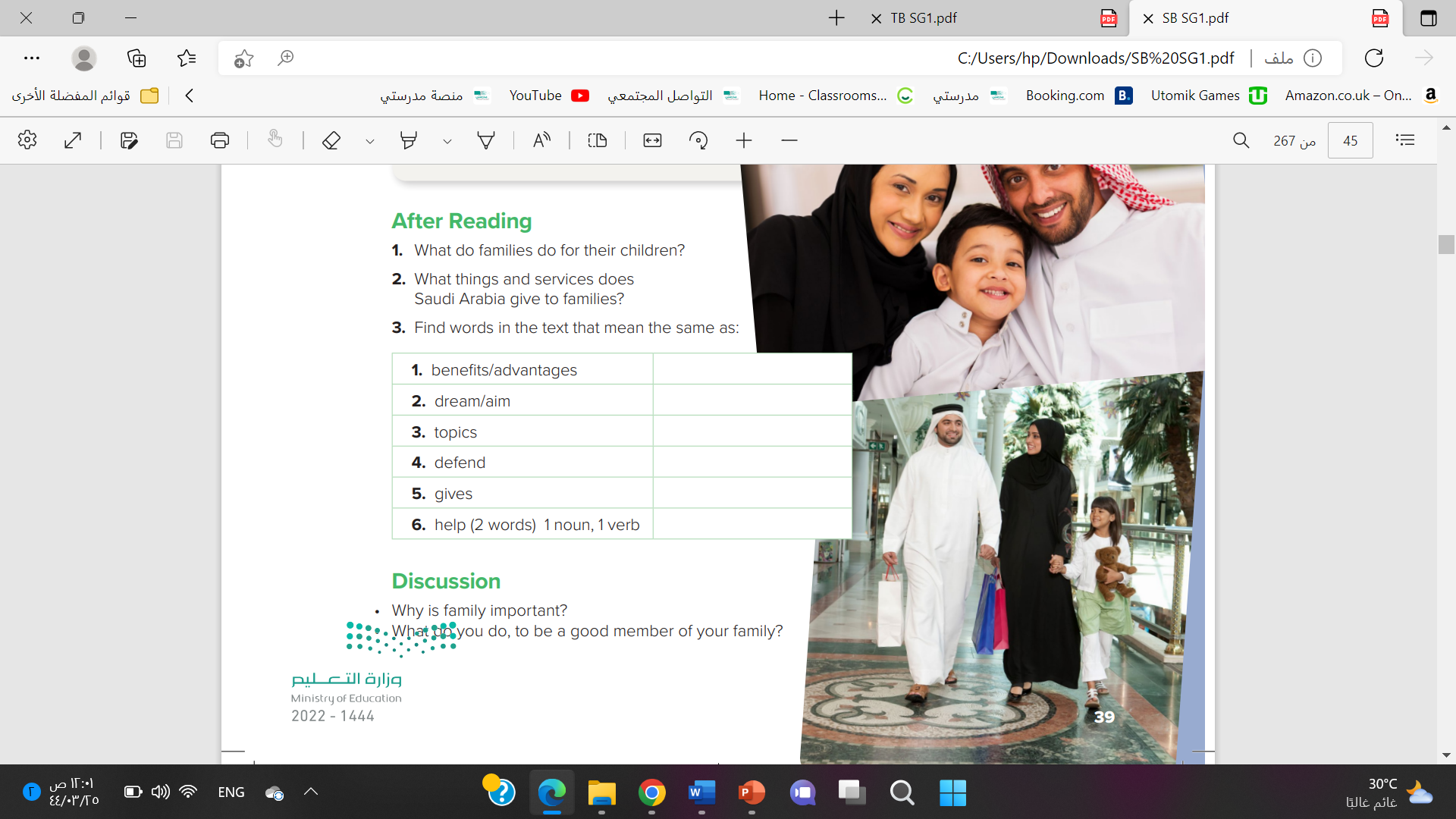 Families care for their children and for the future of the country.
2. Saudi Arabia gives families: support for their children; assistance for their children’s education; help to buy homes; help to feel safe.
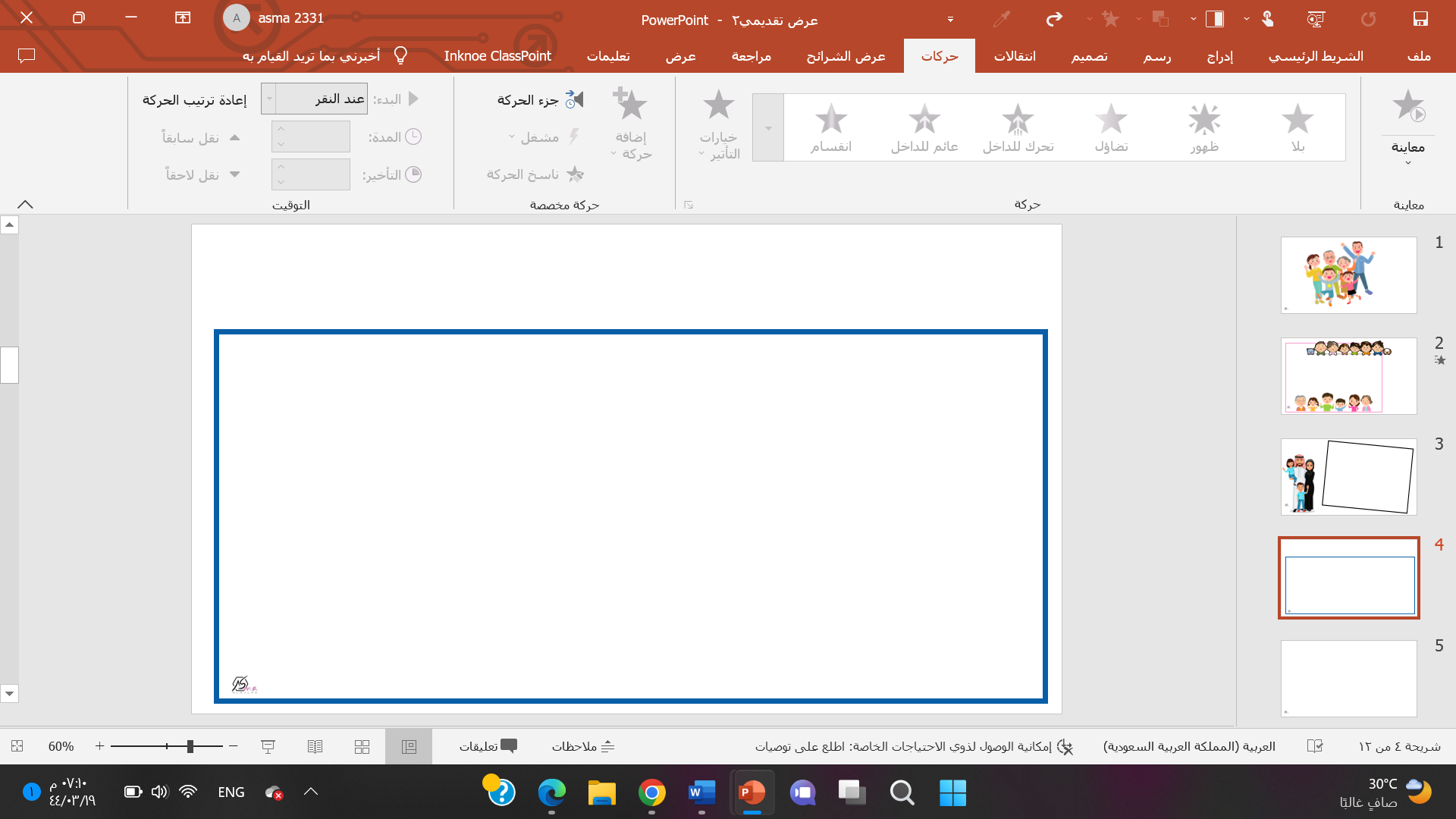 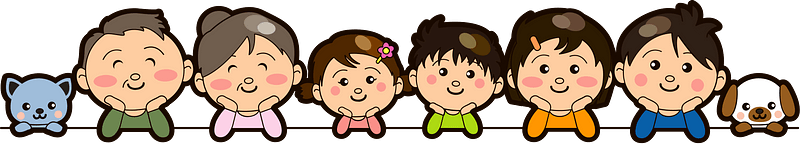 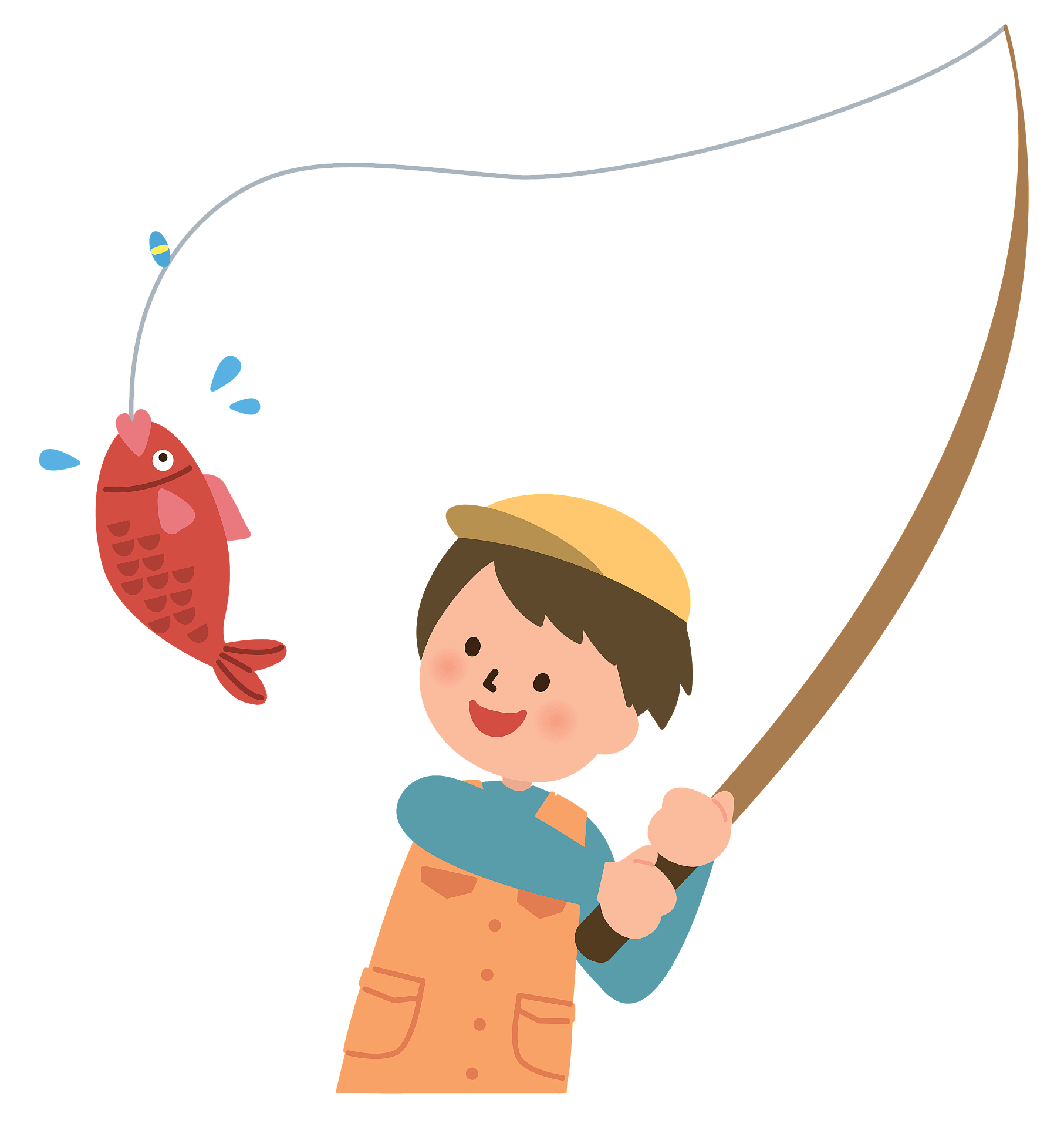 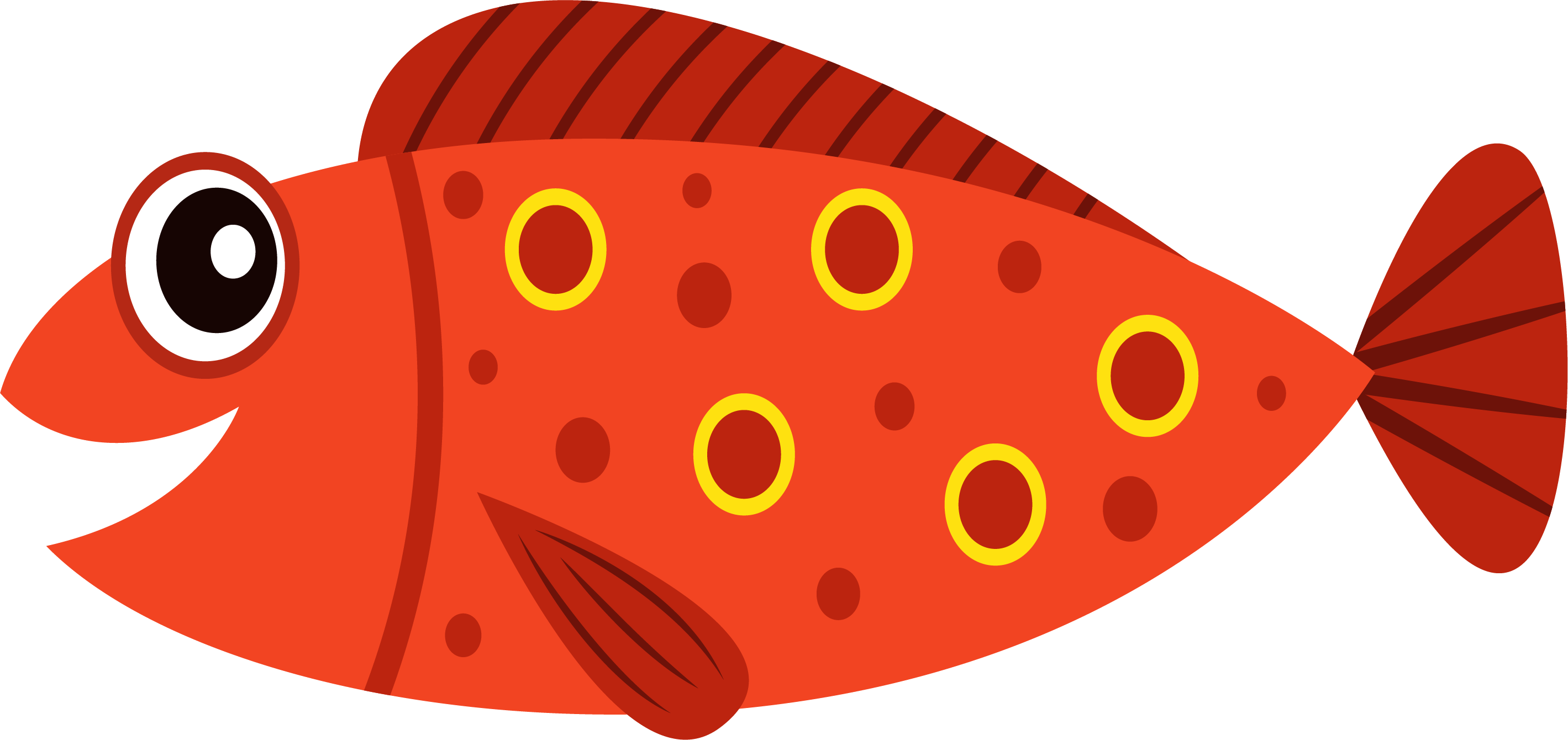 Aim means ……………
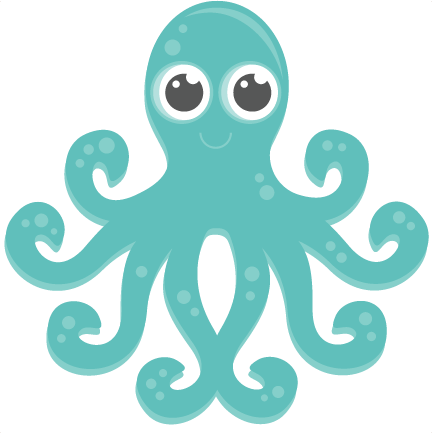 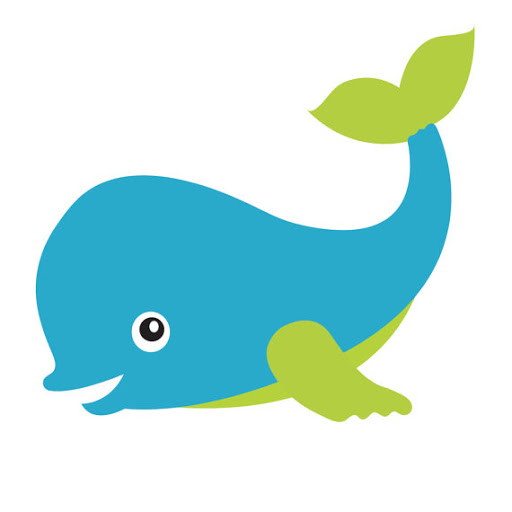 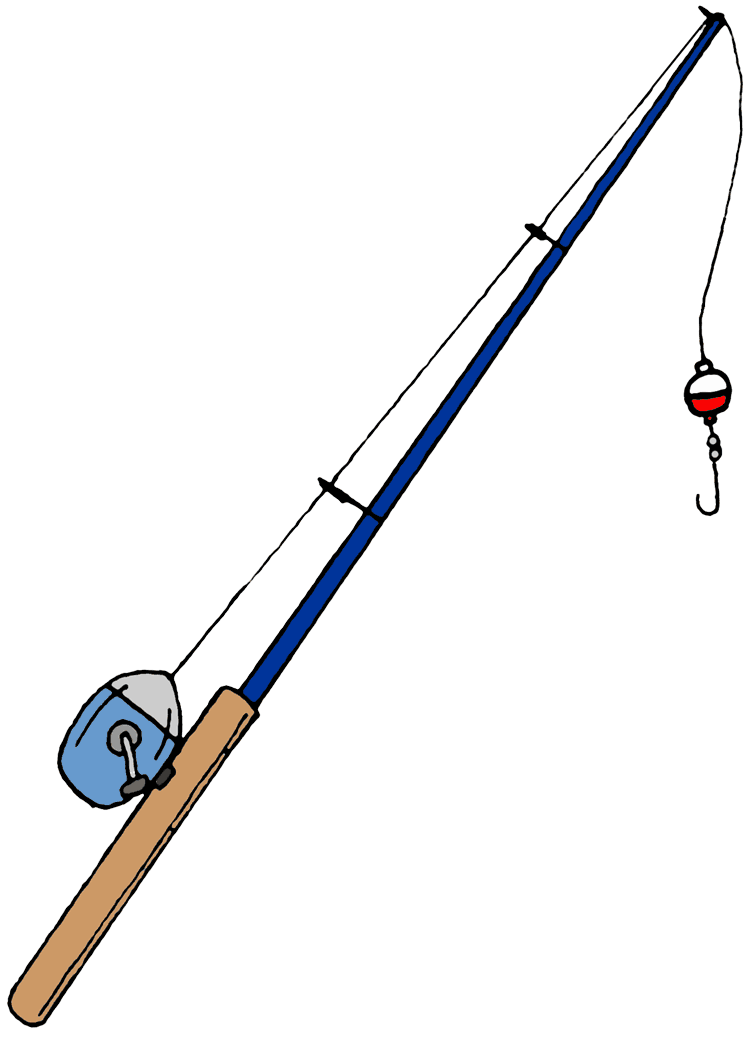 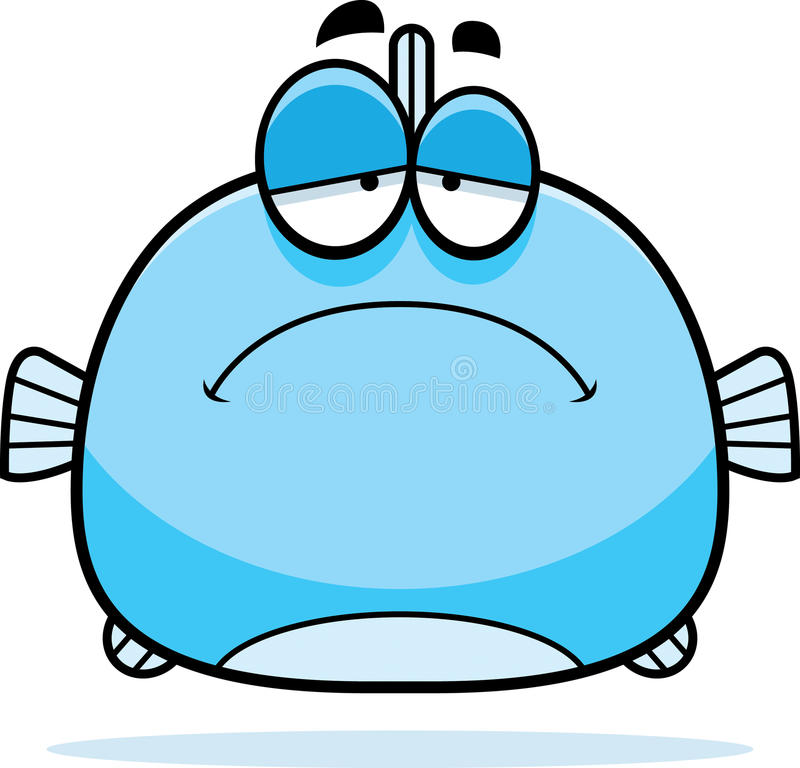 protect
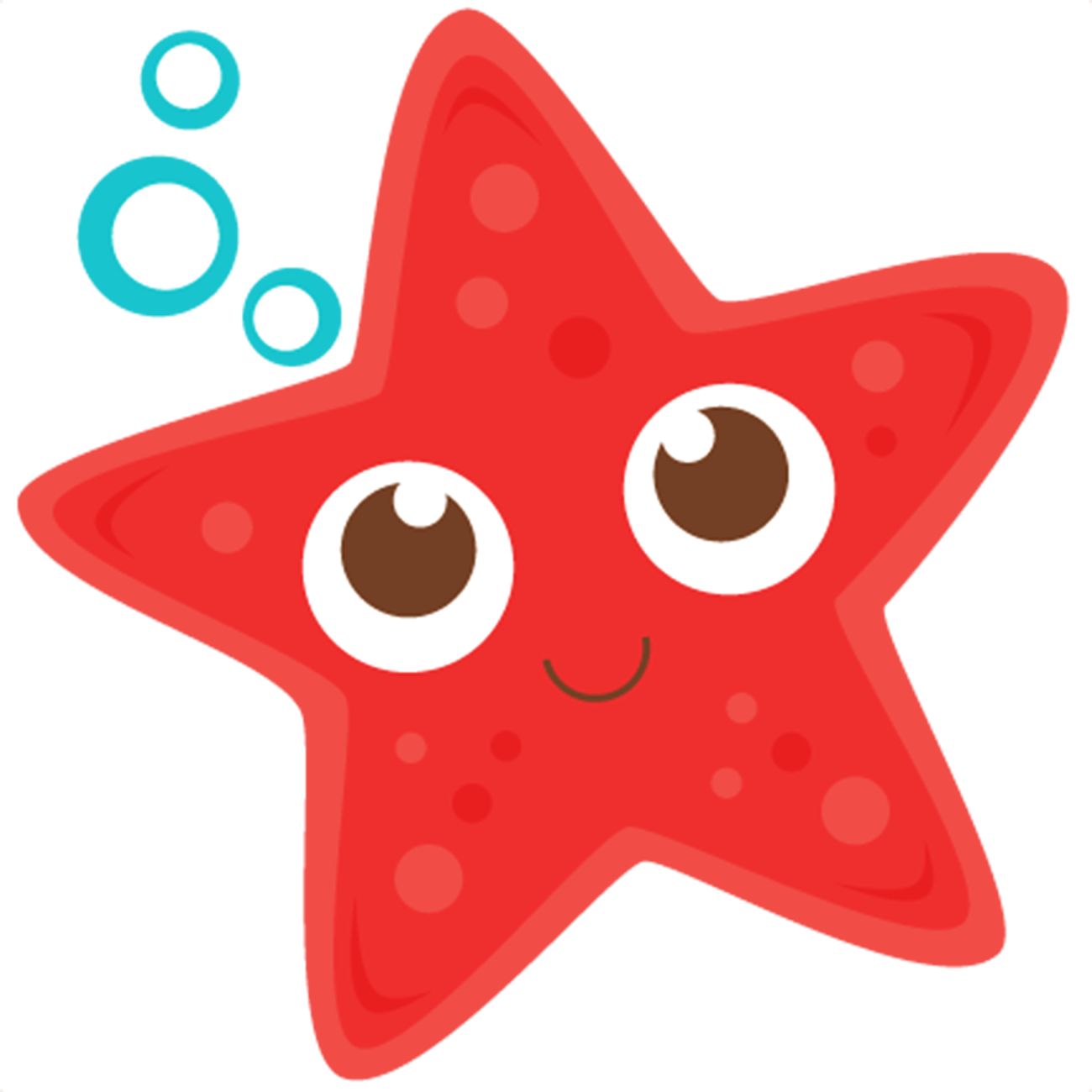 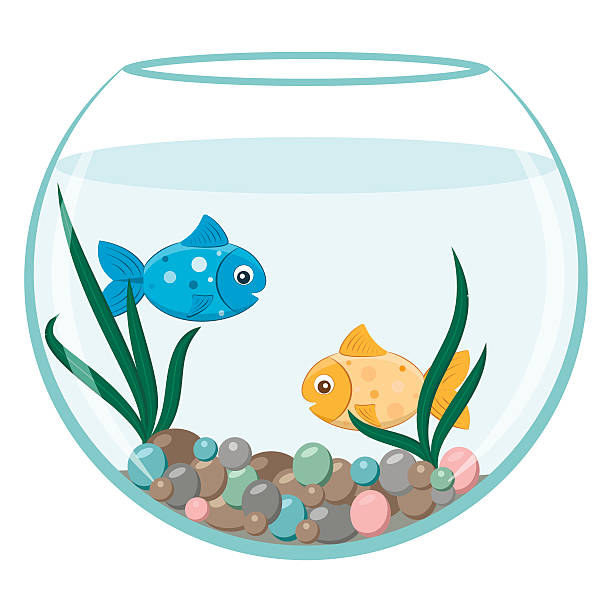 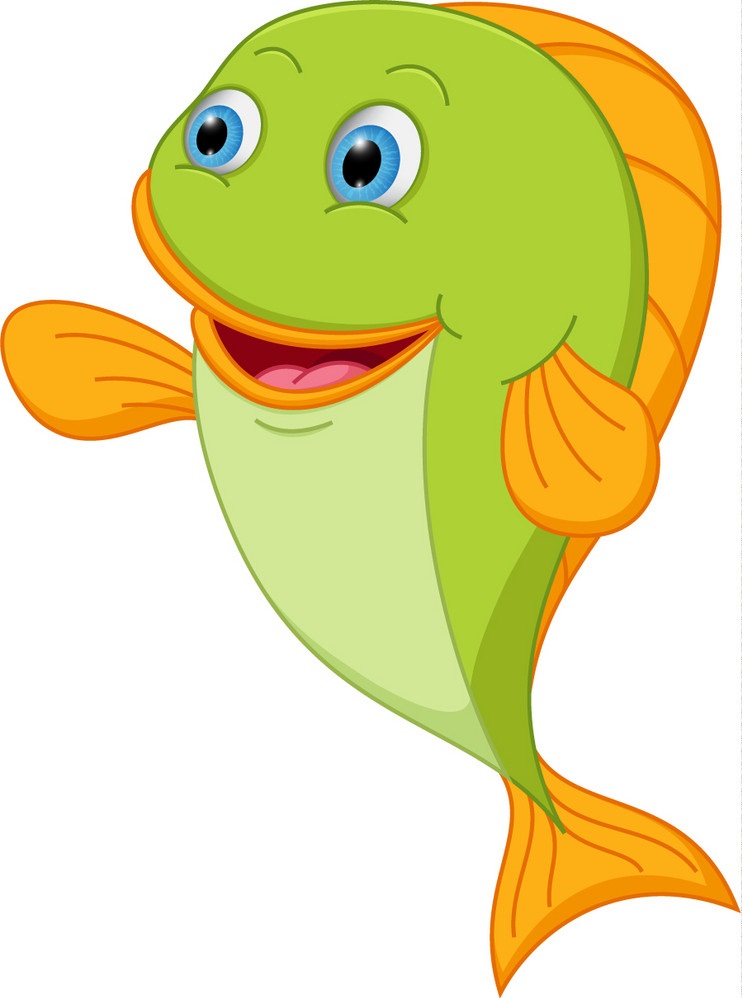 Vision
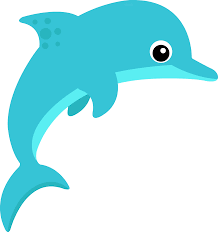 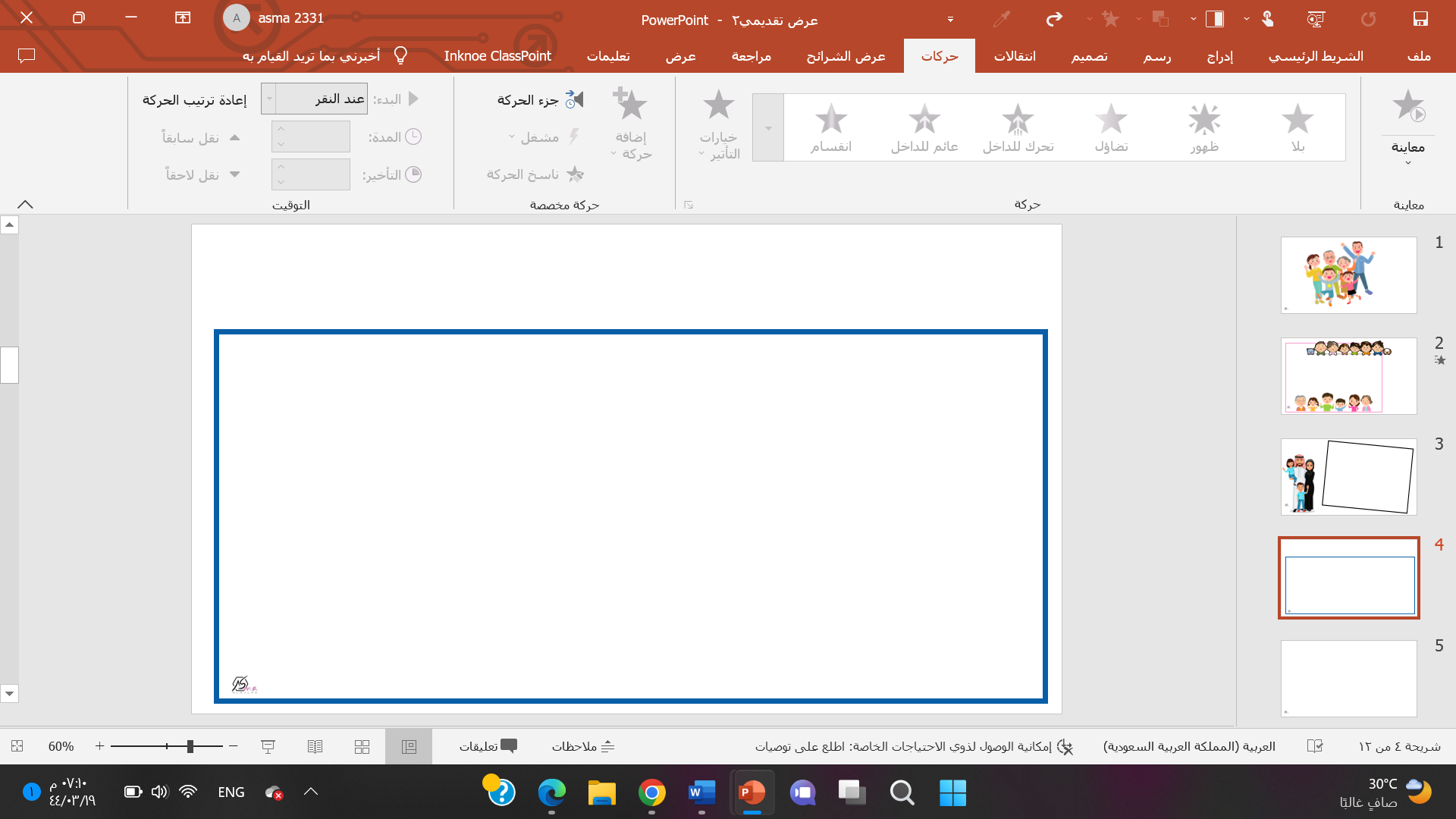 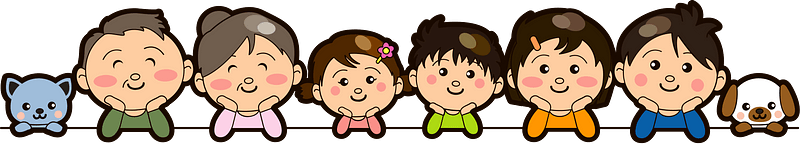 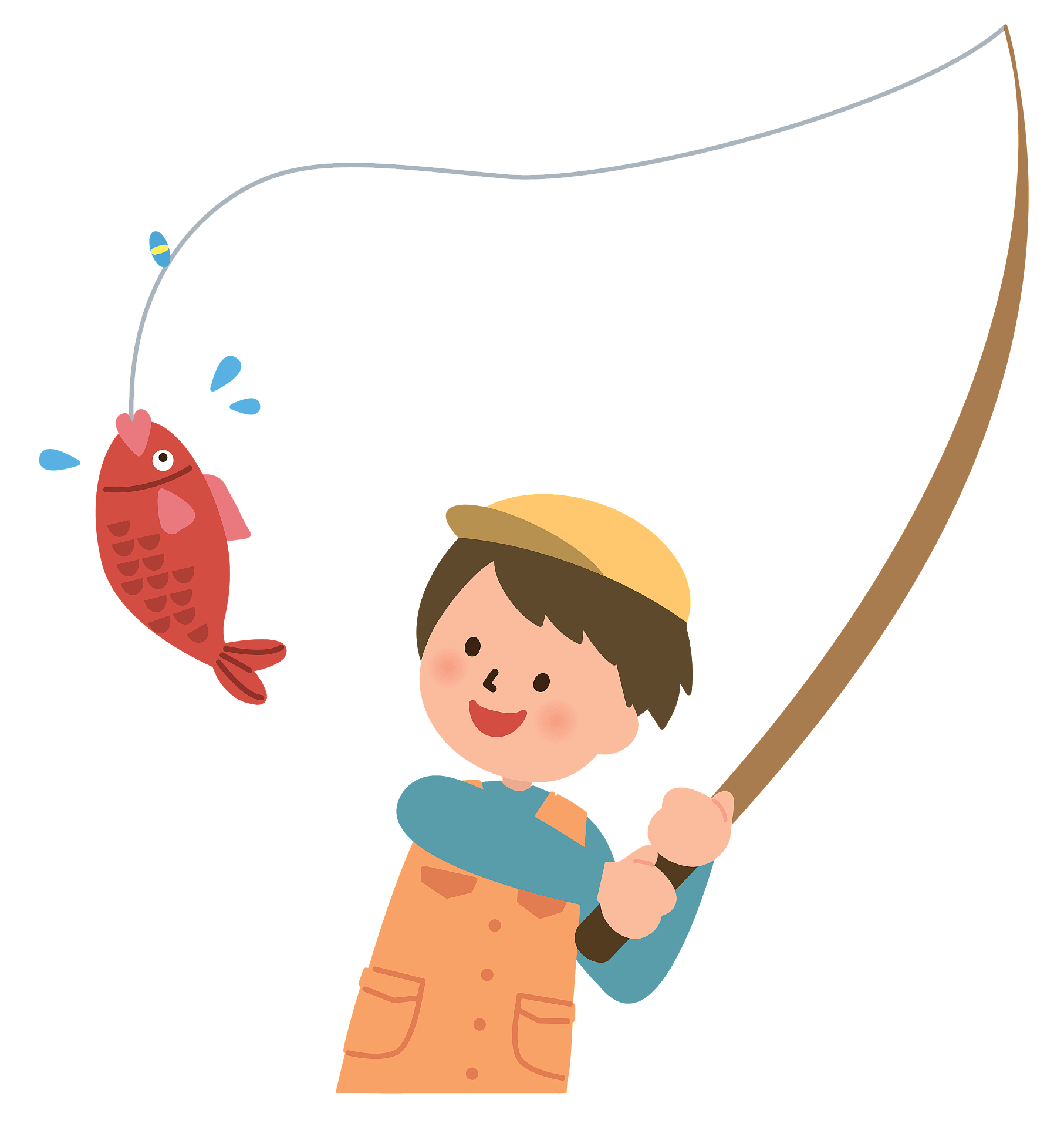 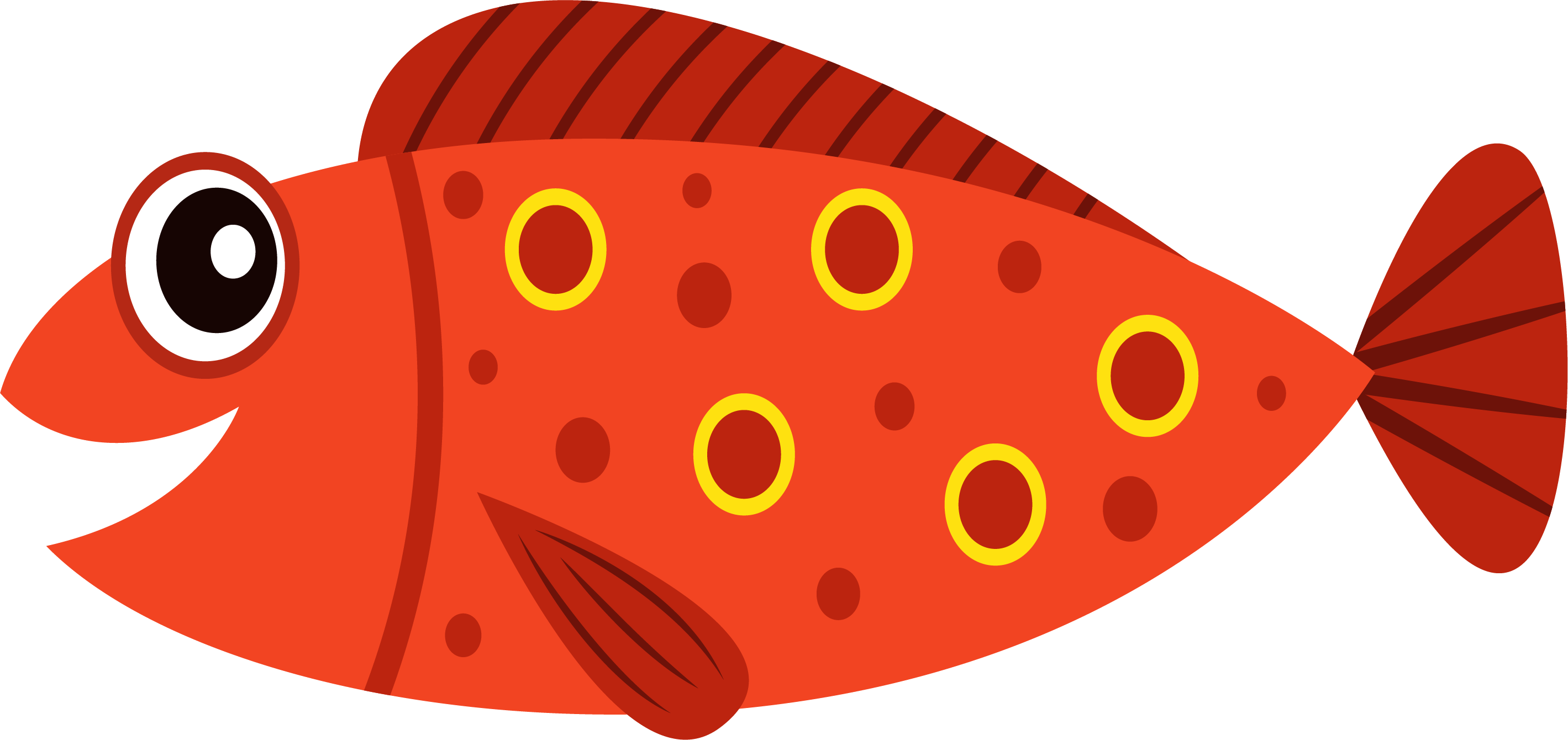 Topics means …………..
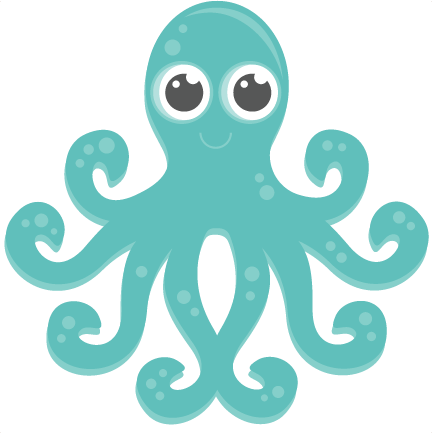 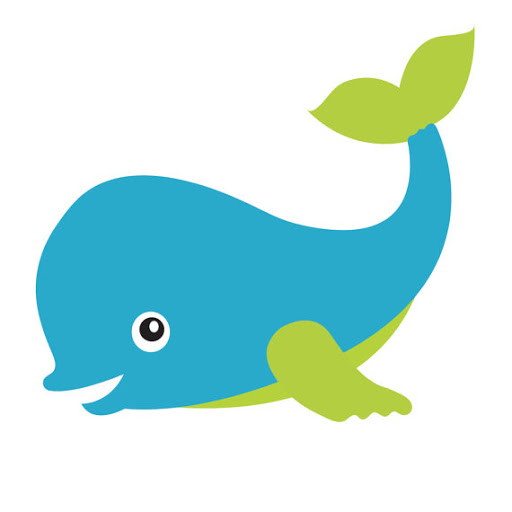 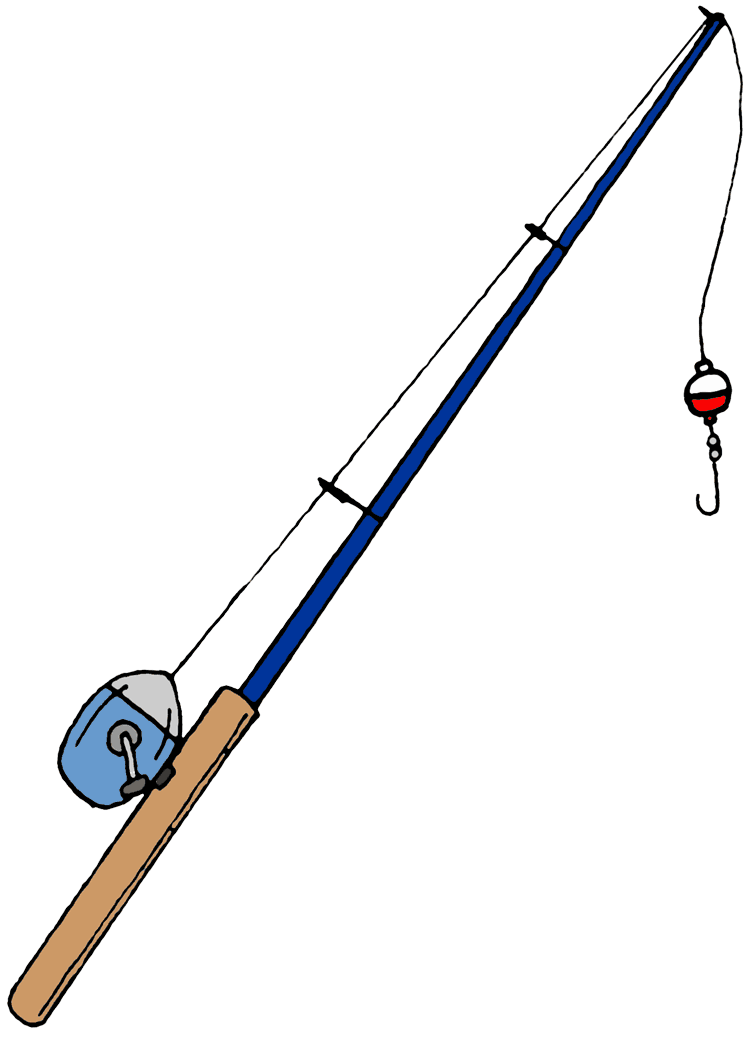 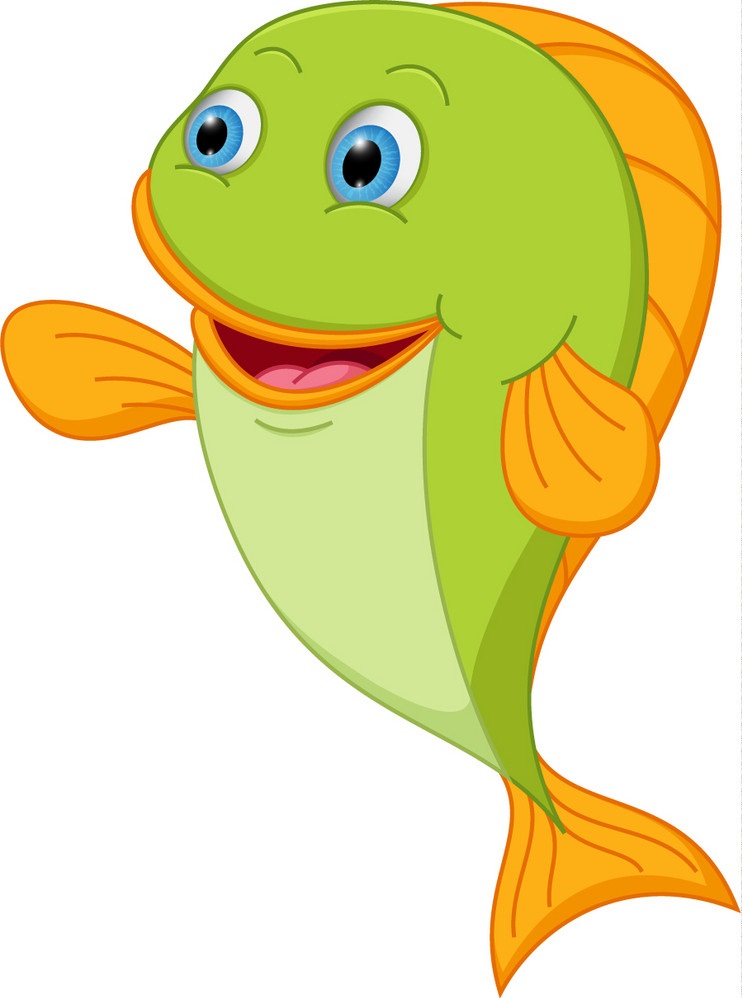 themes
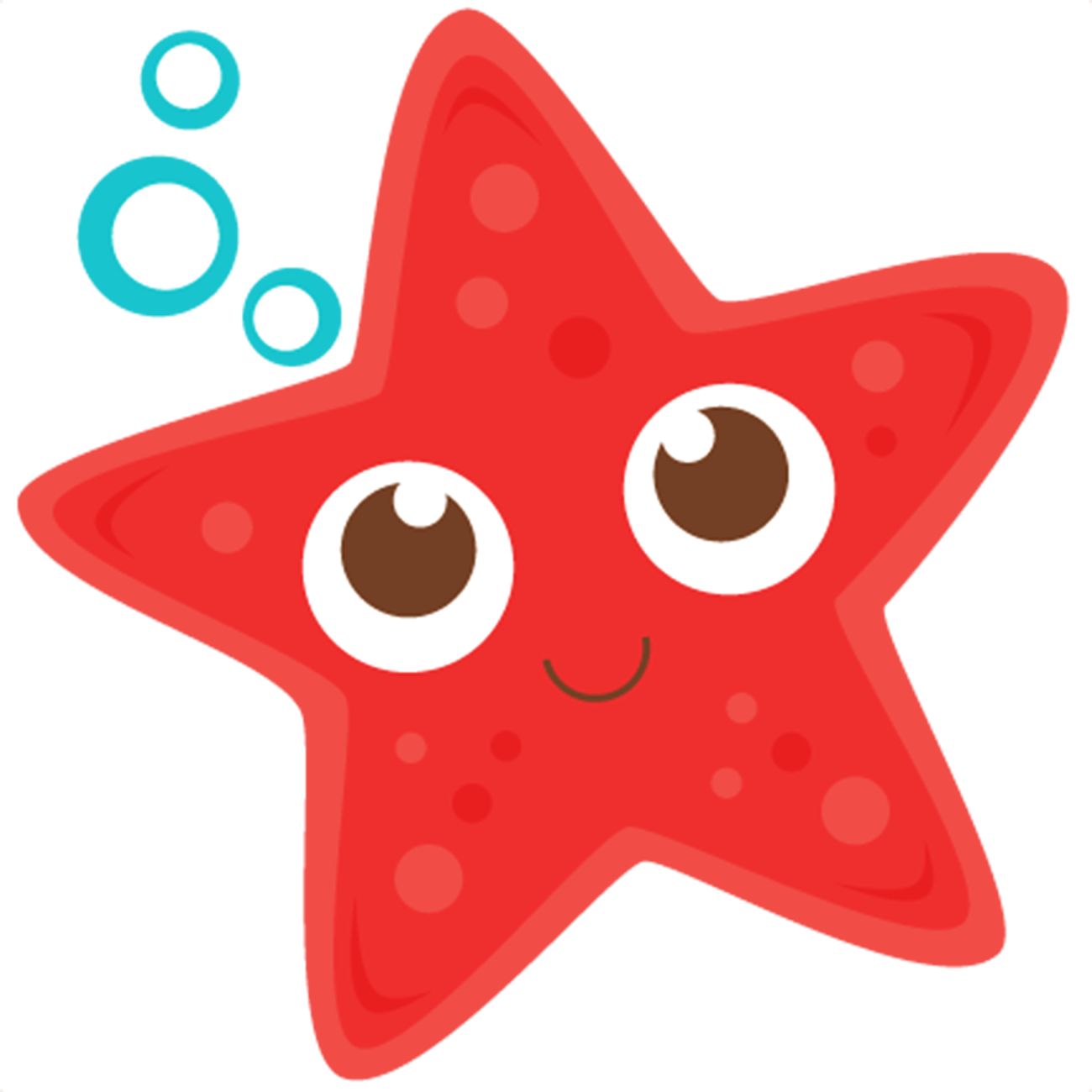 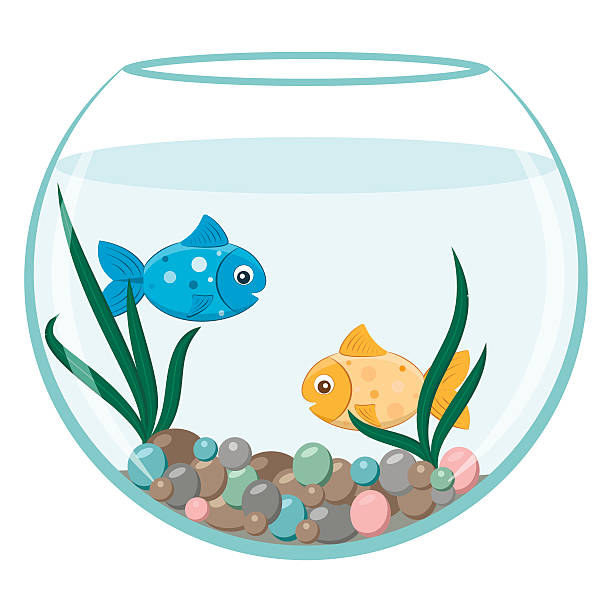 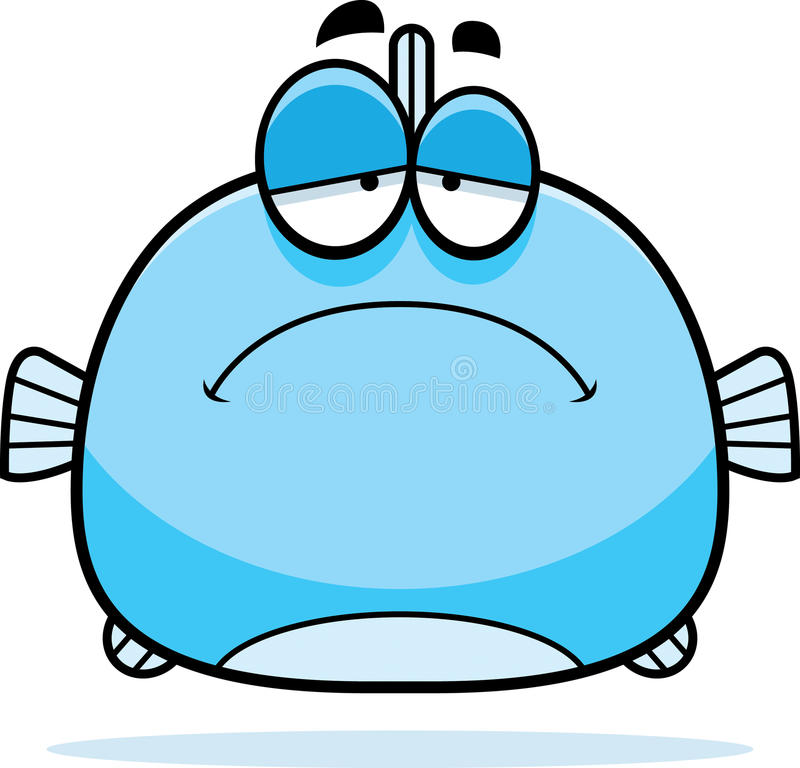 assets
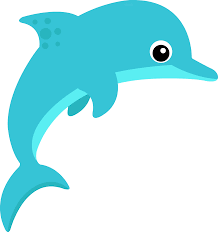 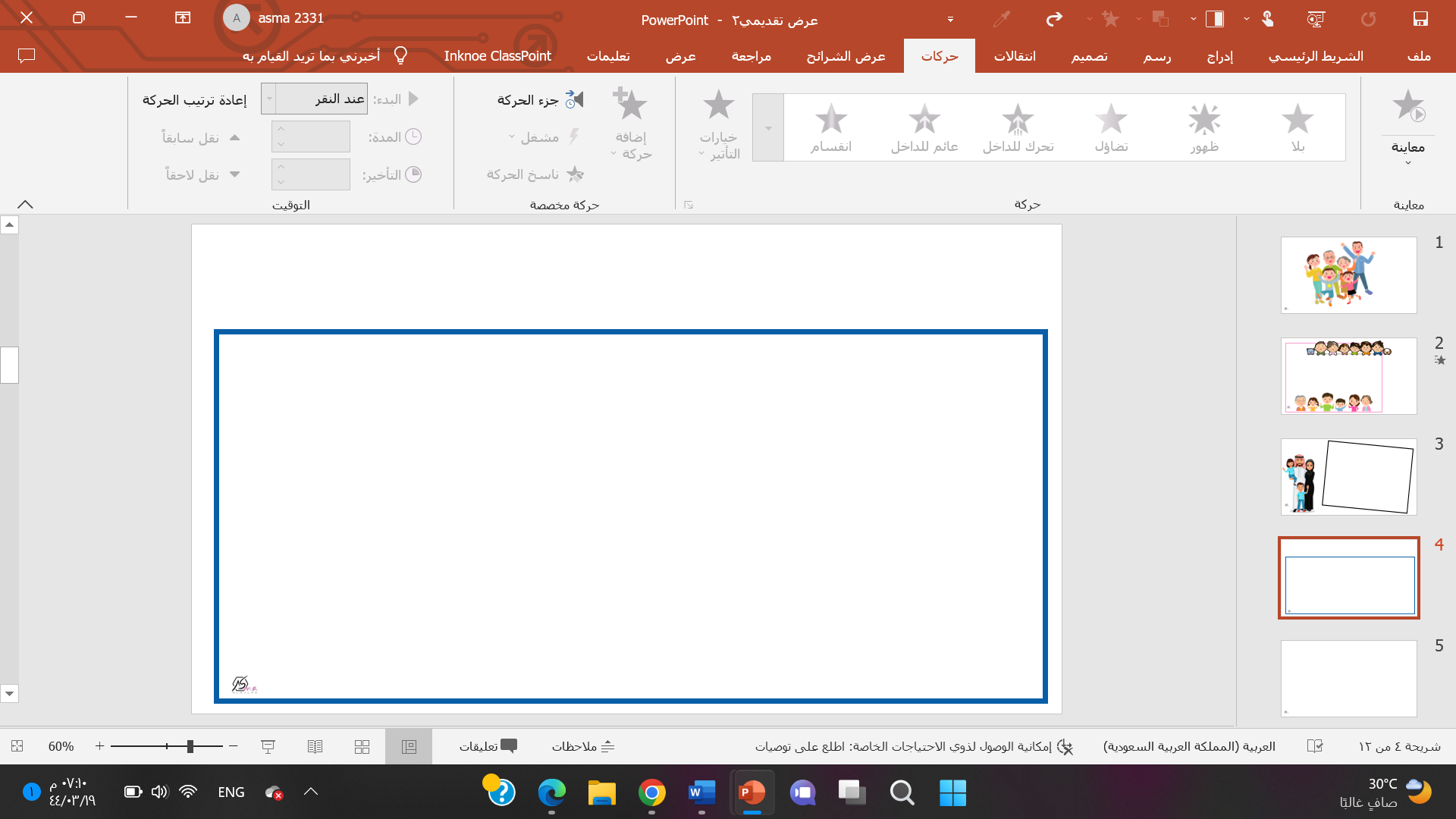 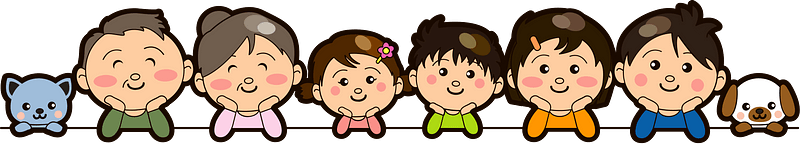 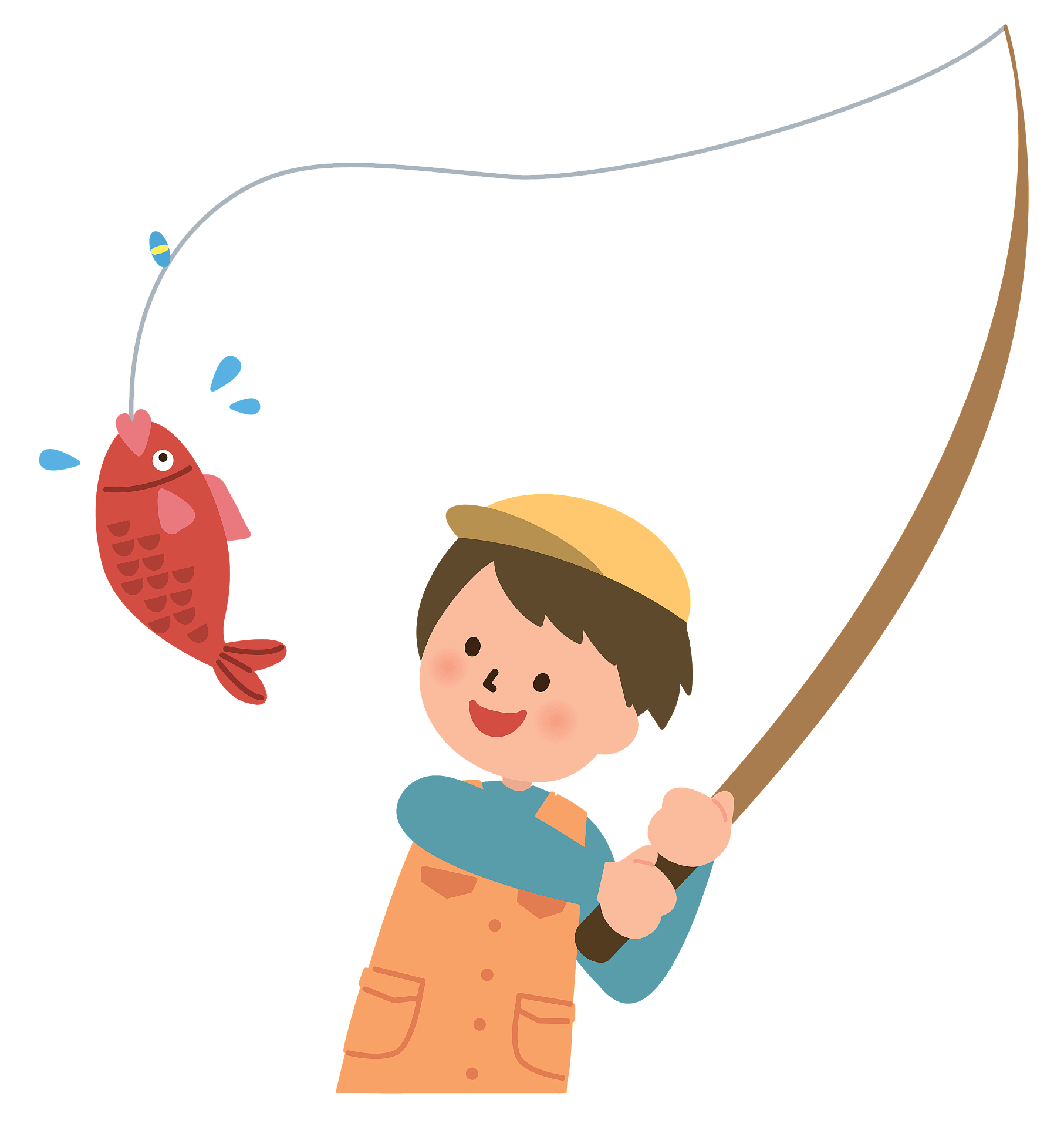 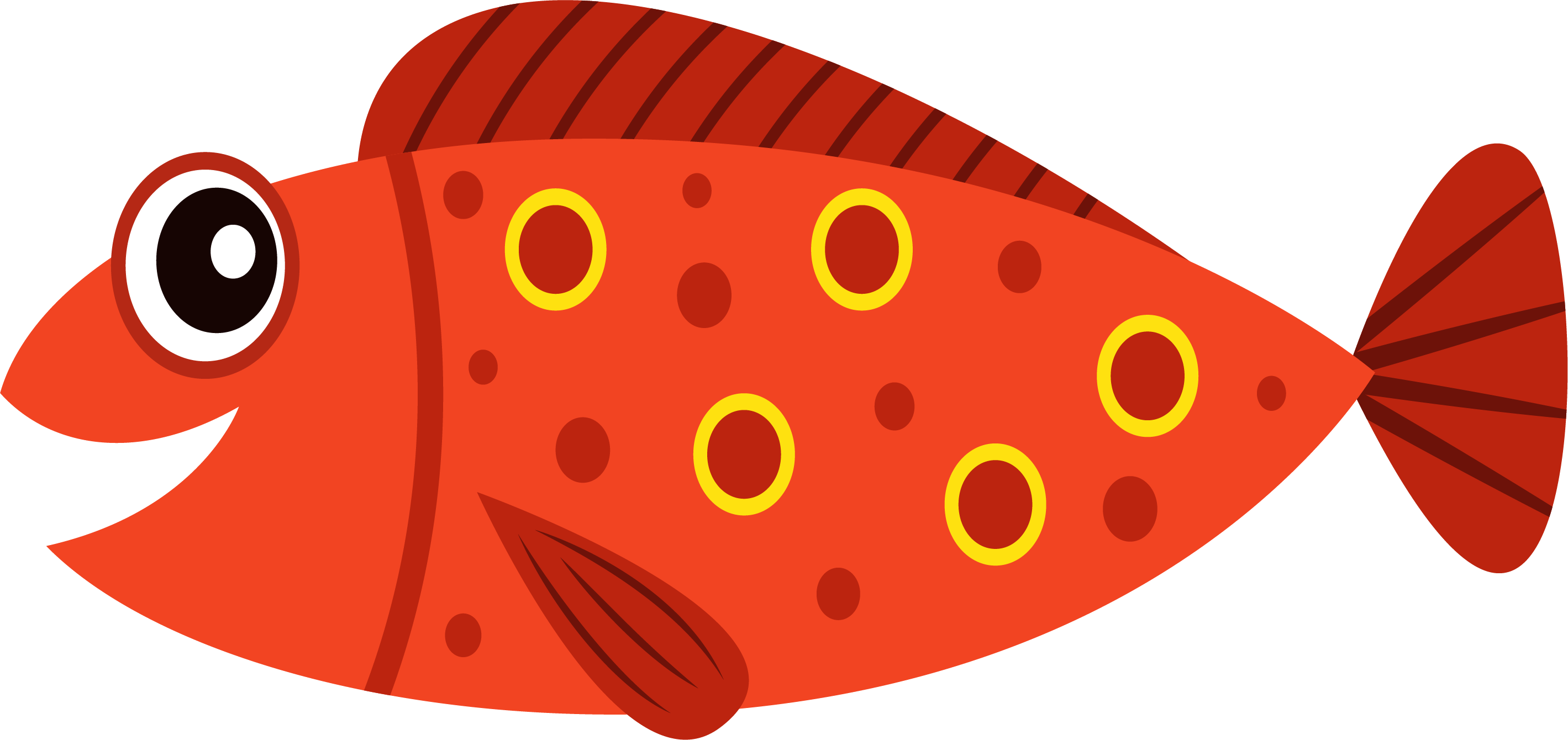 Defend means ………..
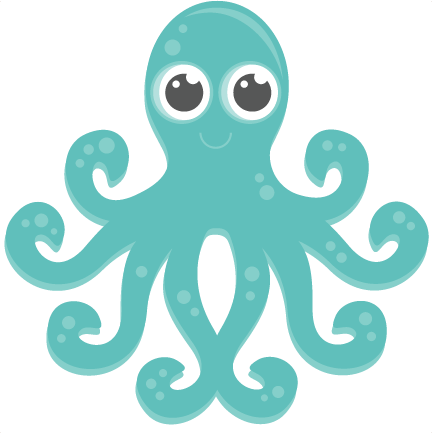 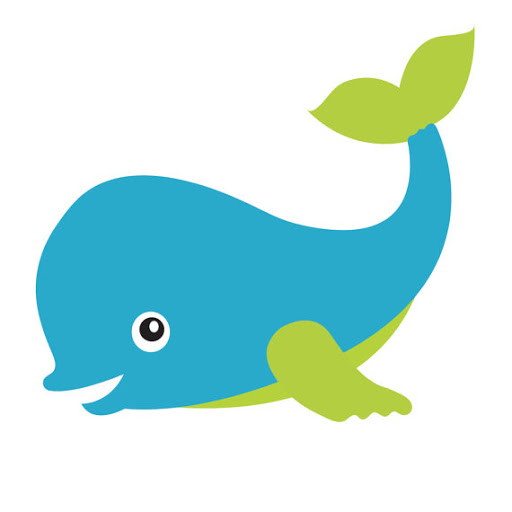 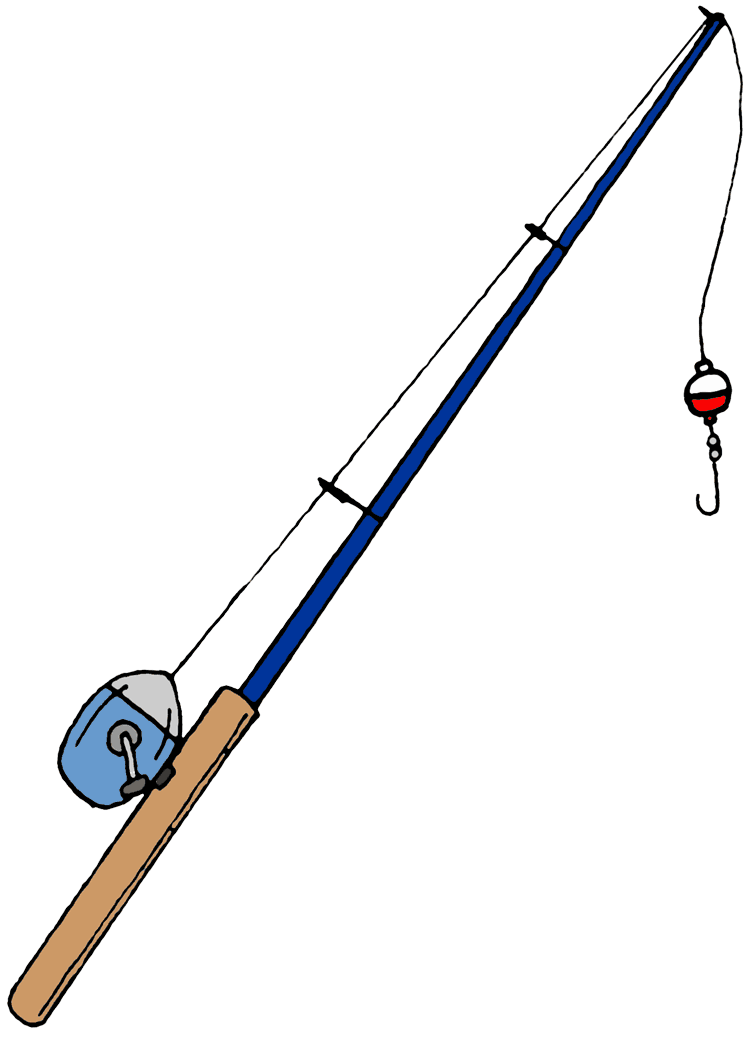 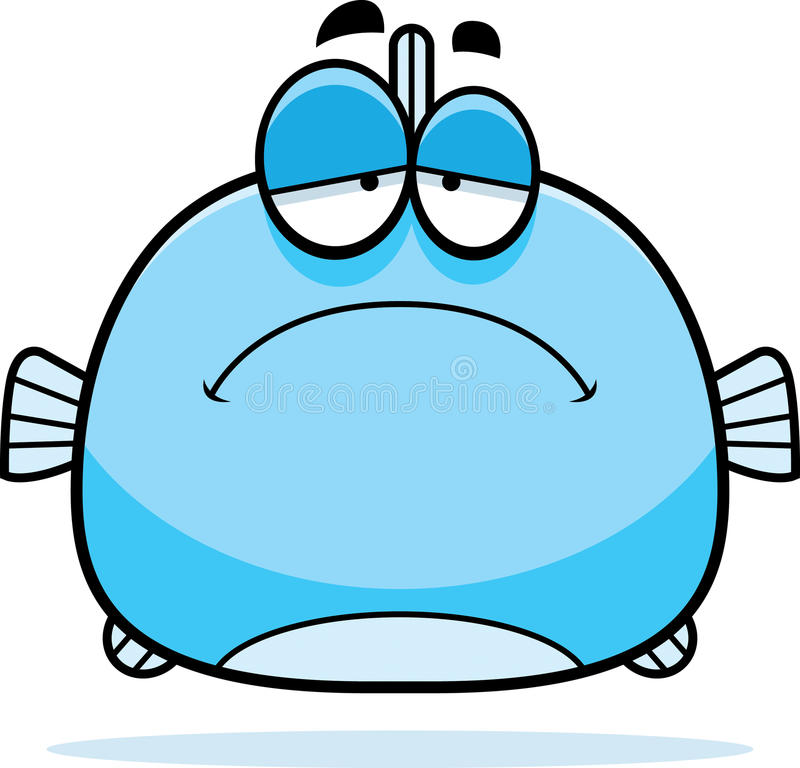 support
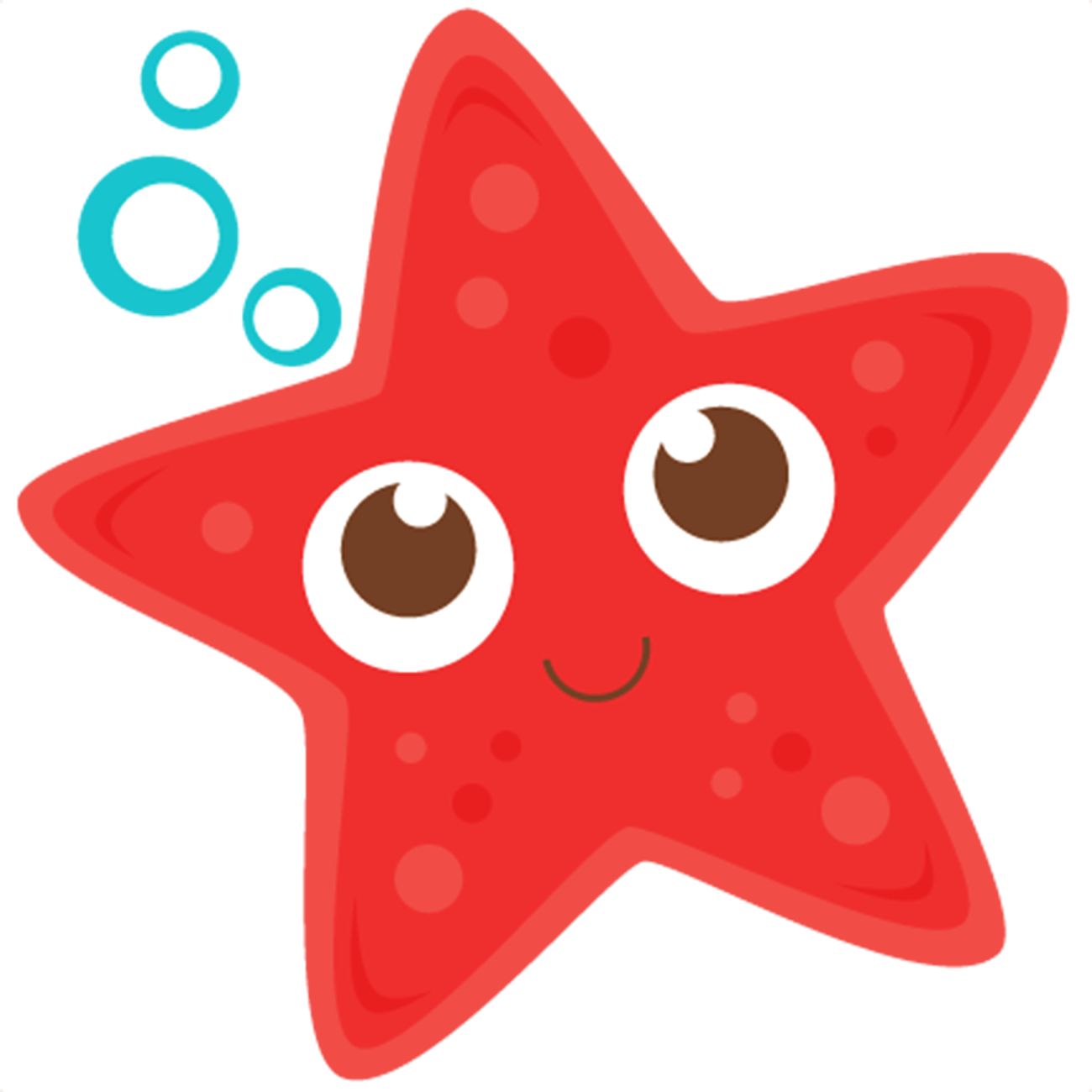 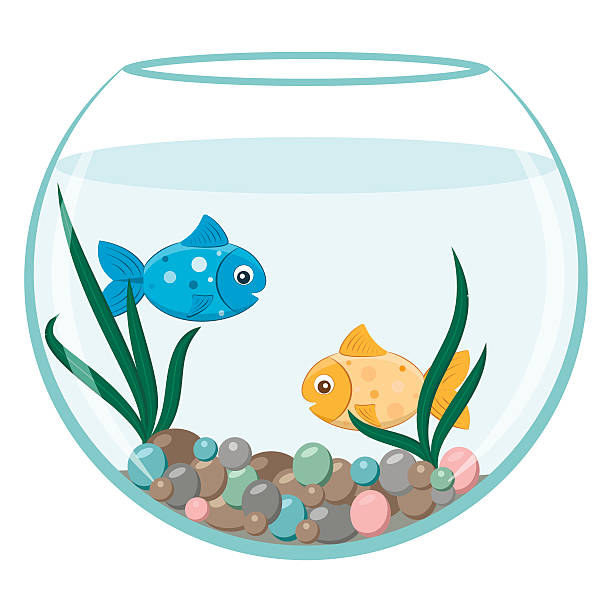 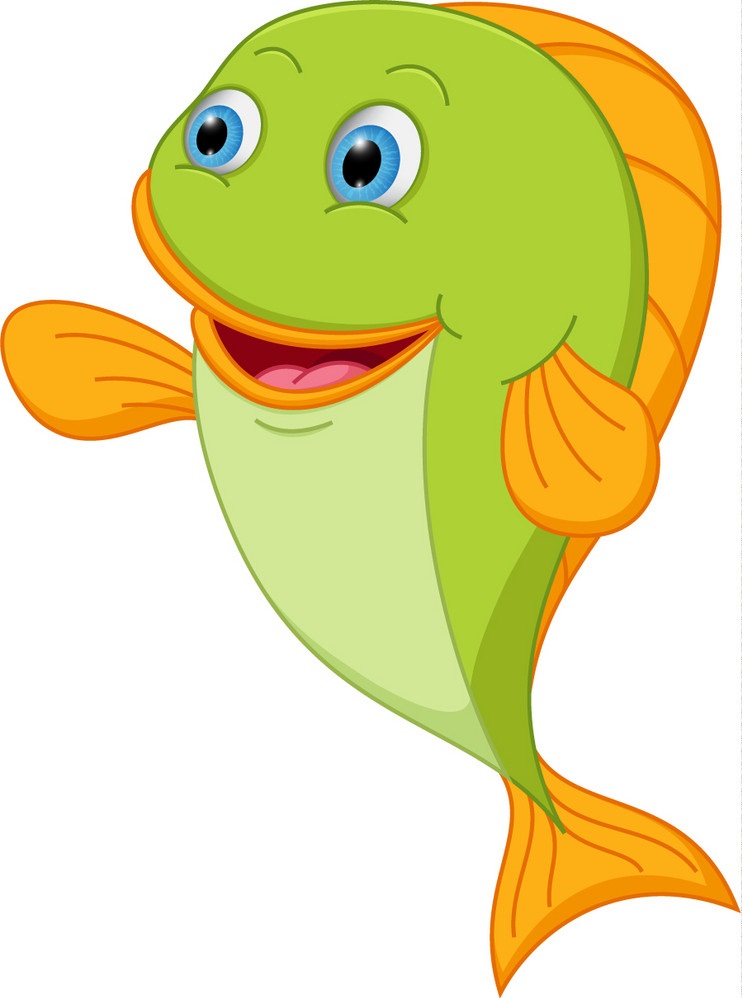 Protect
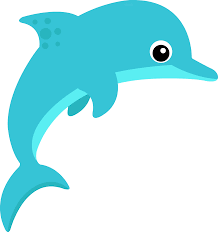 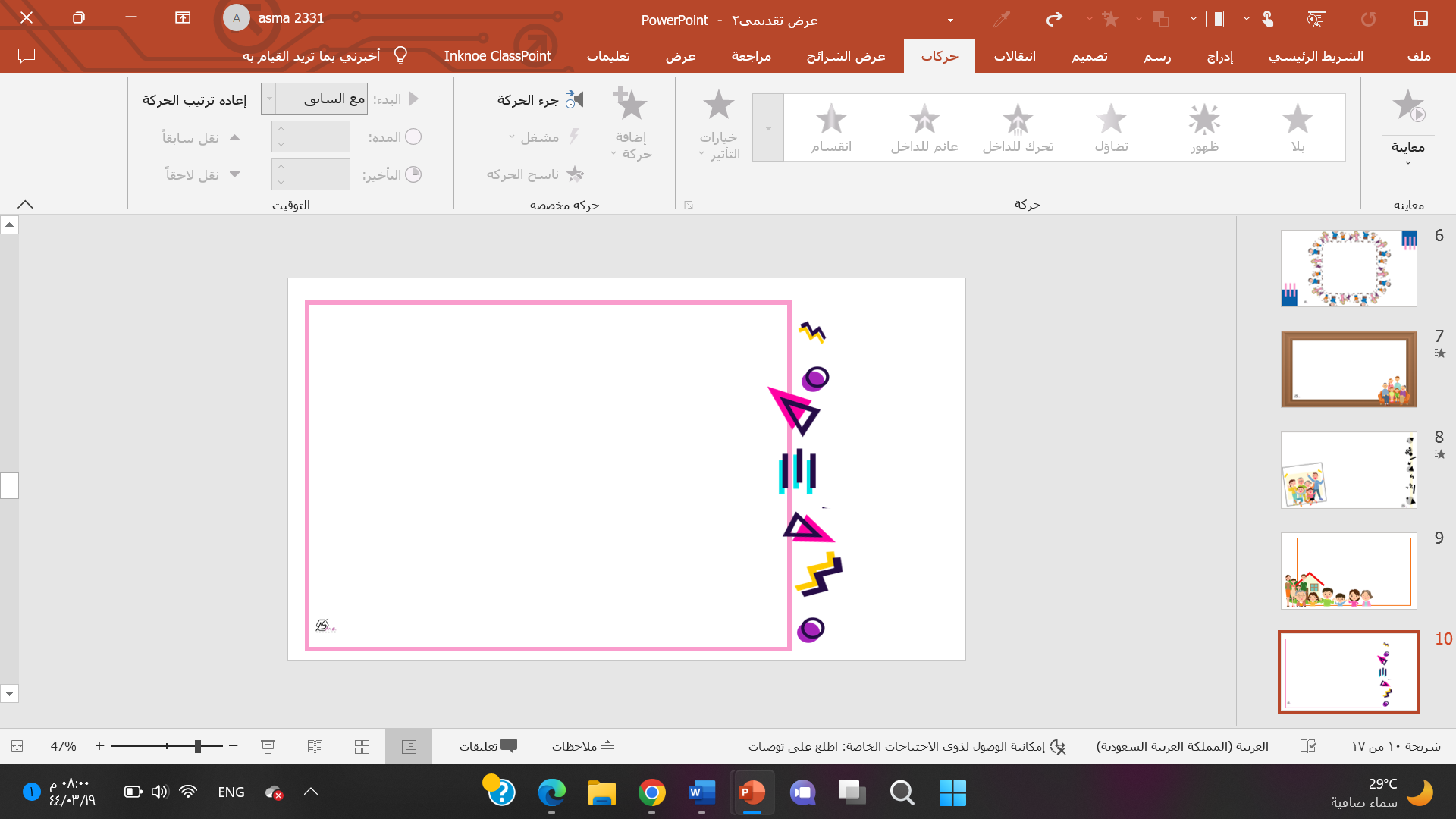 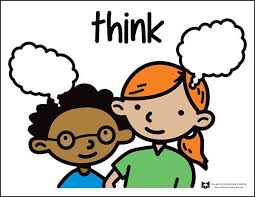 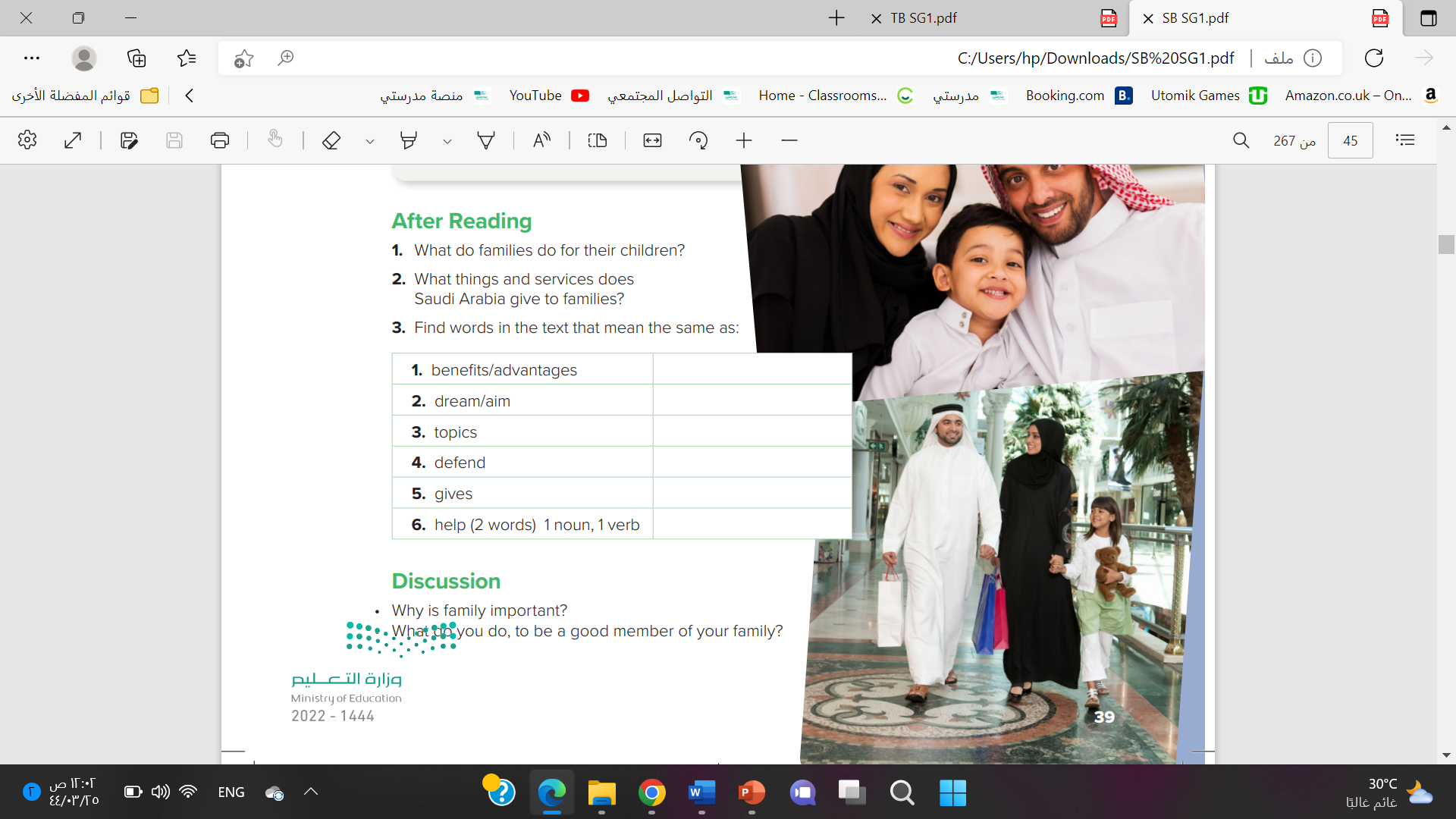 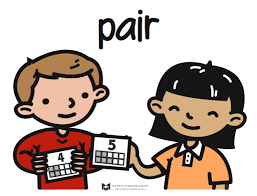 assets
vision
themes
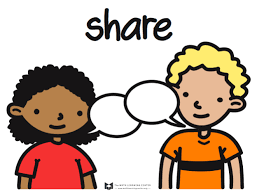 Project
provides
support / assists
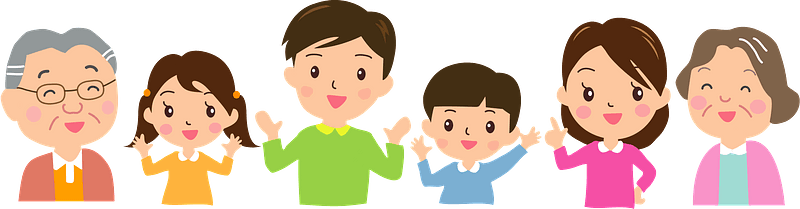 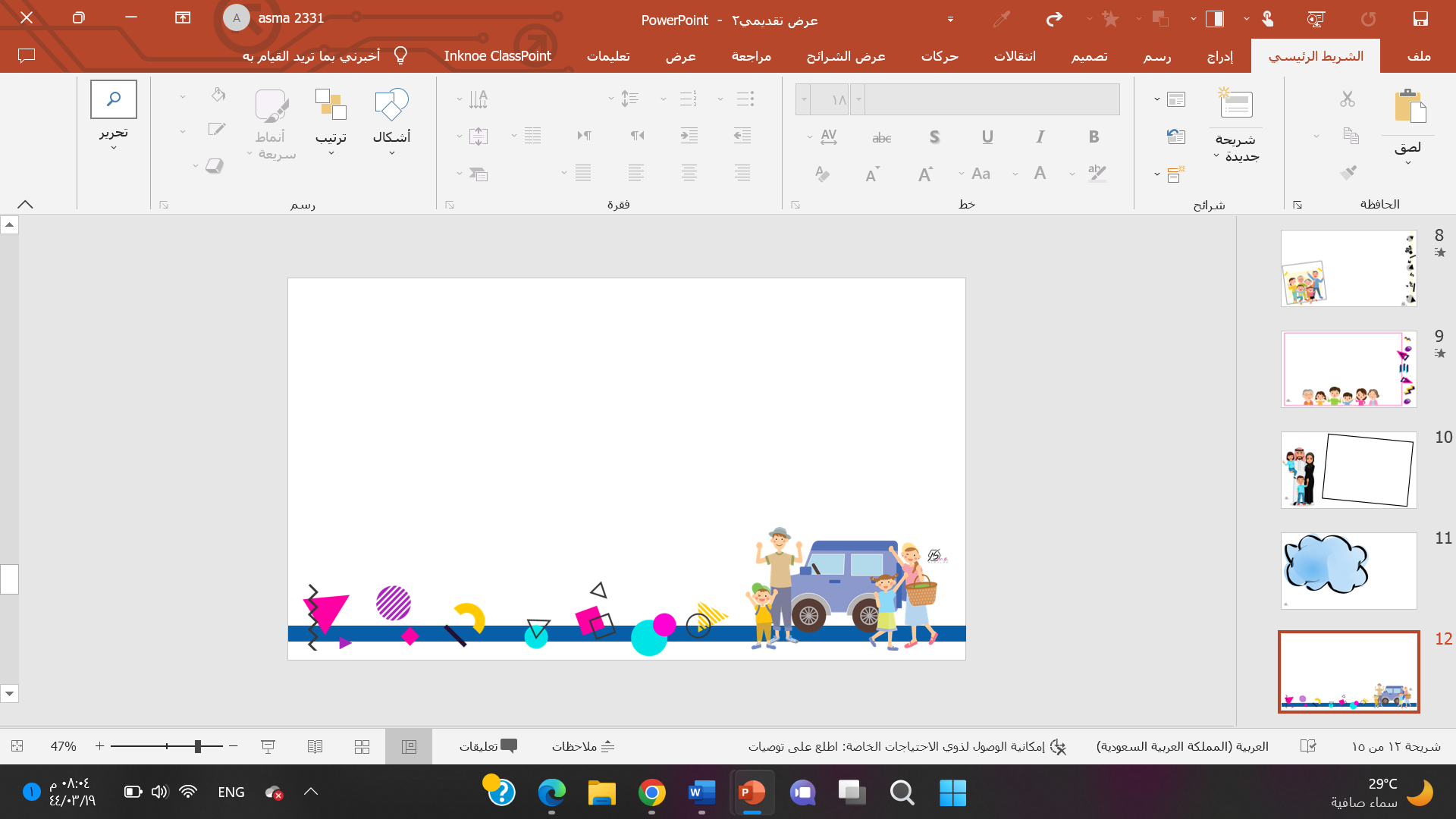 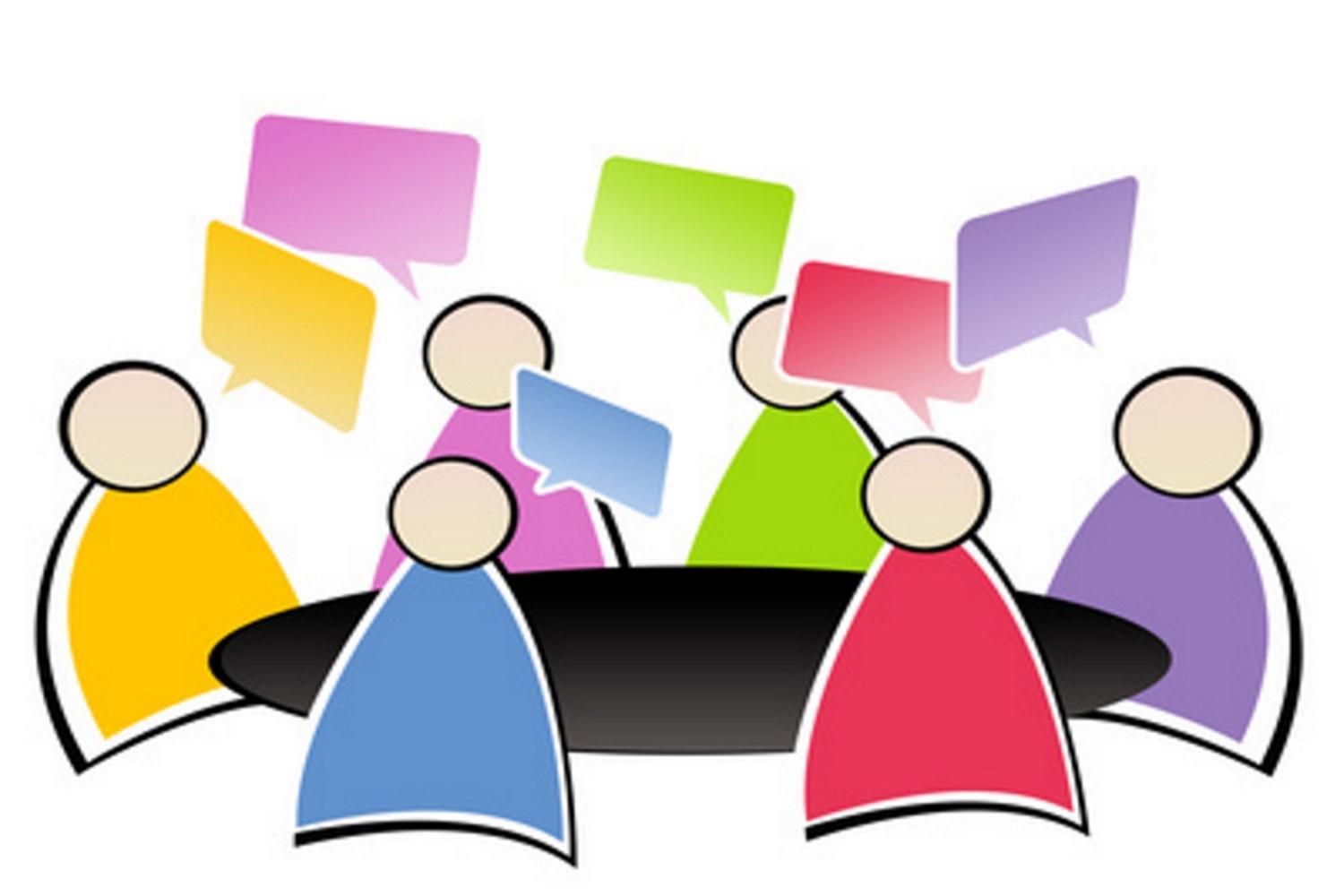 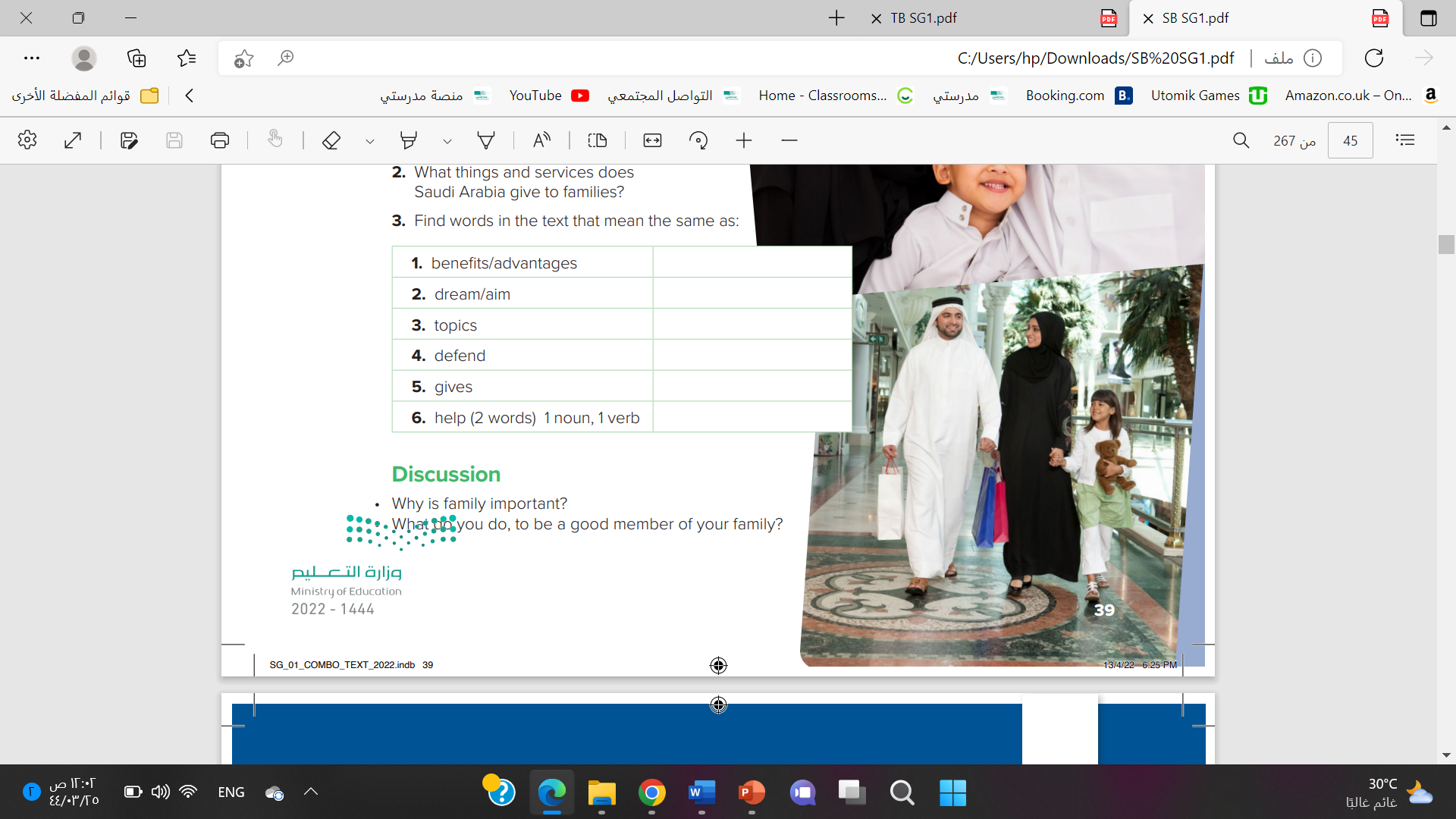 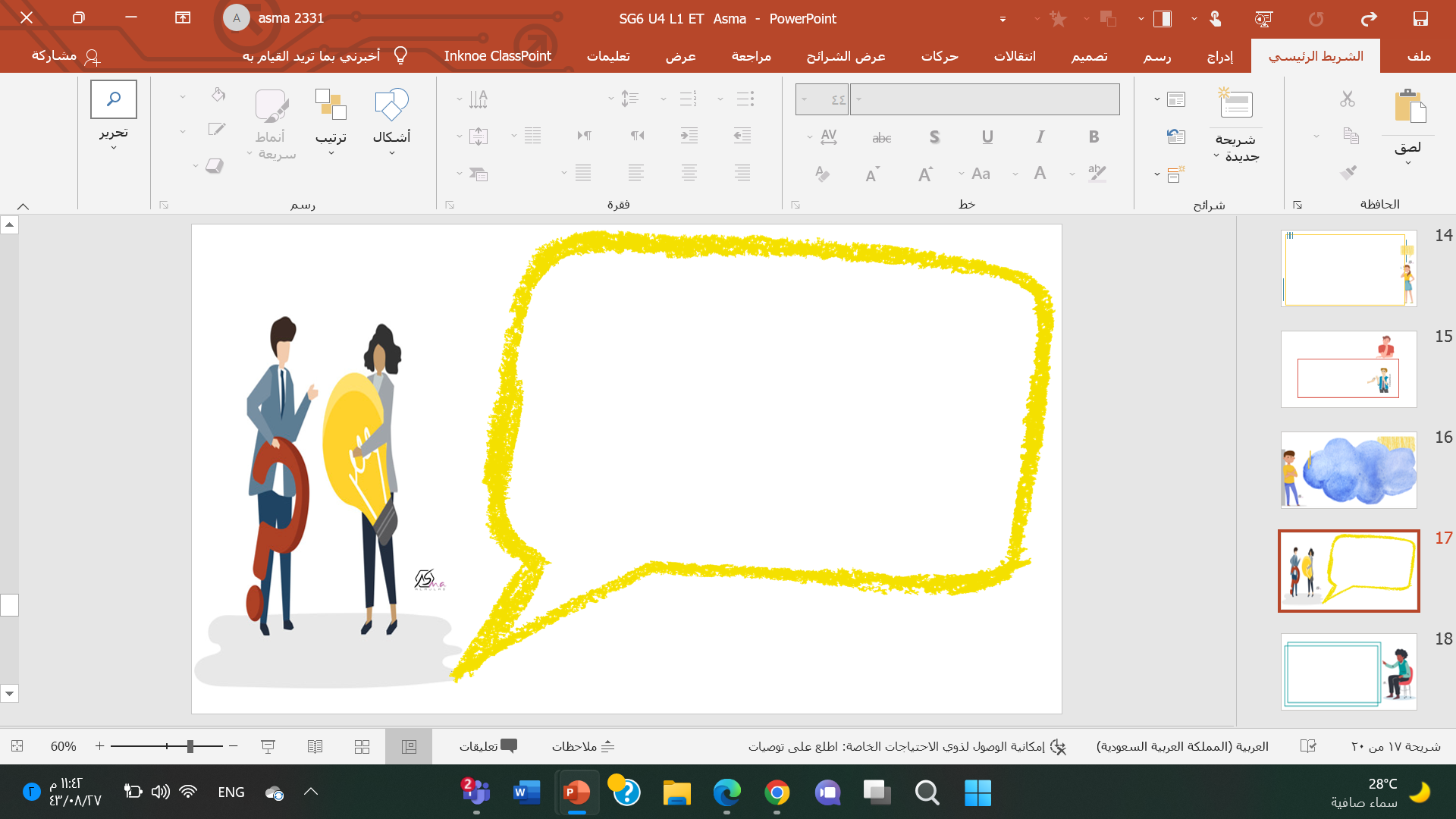 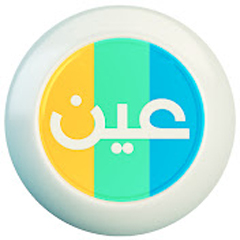 Family has no values on society
true
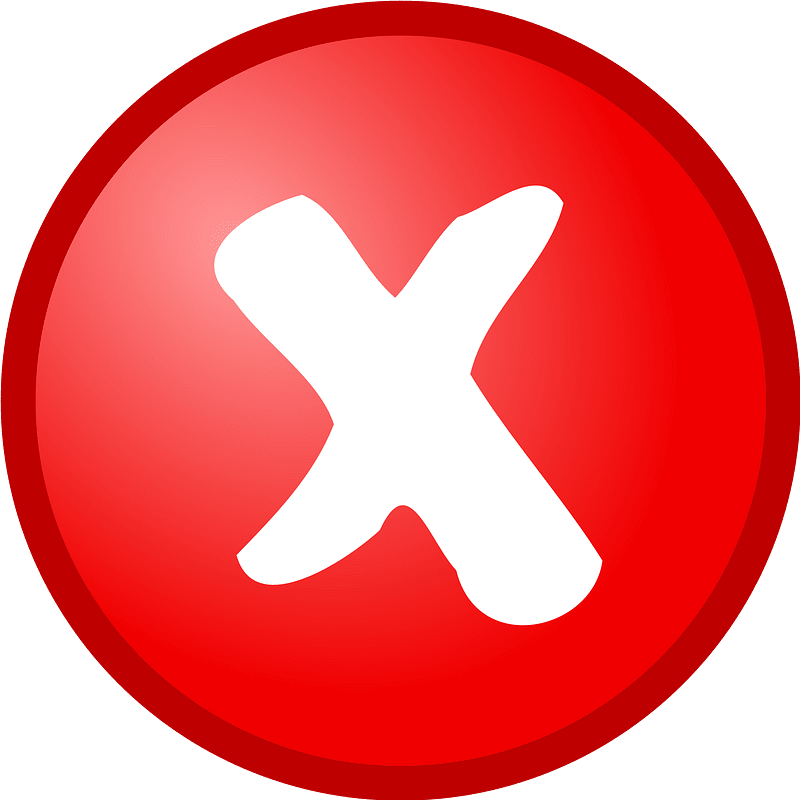 false
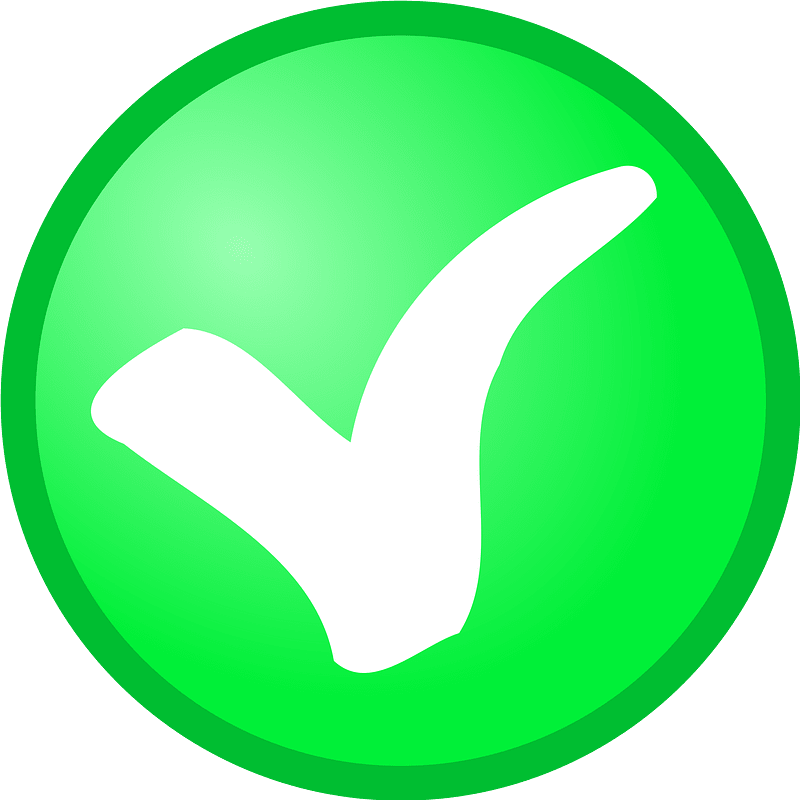 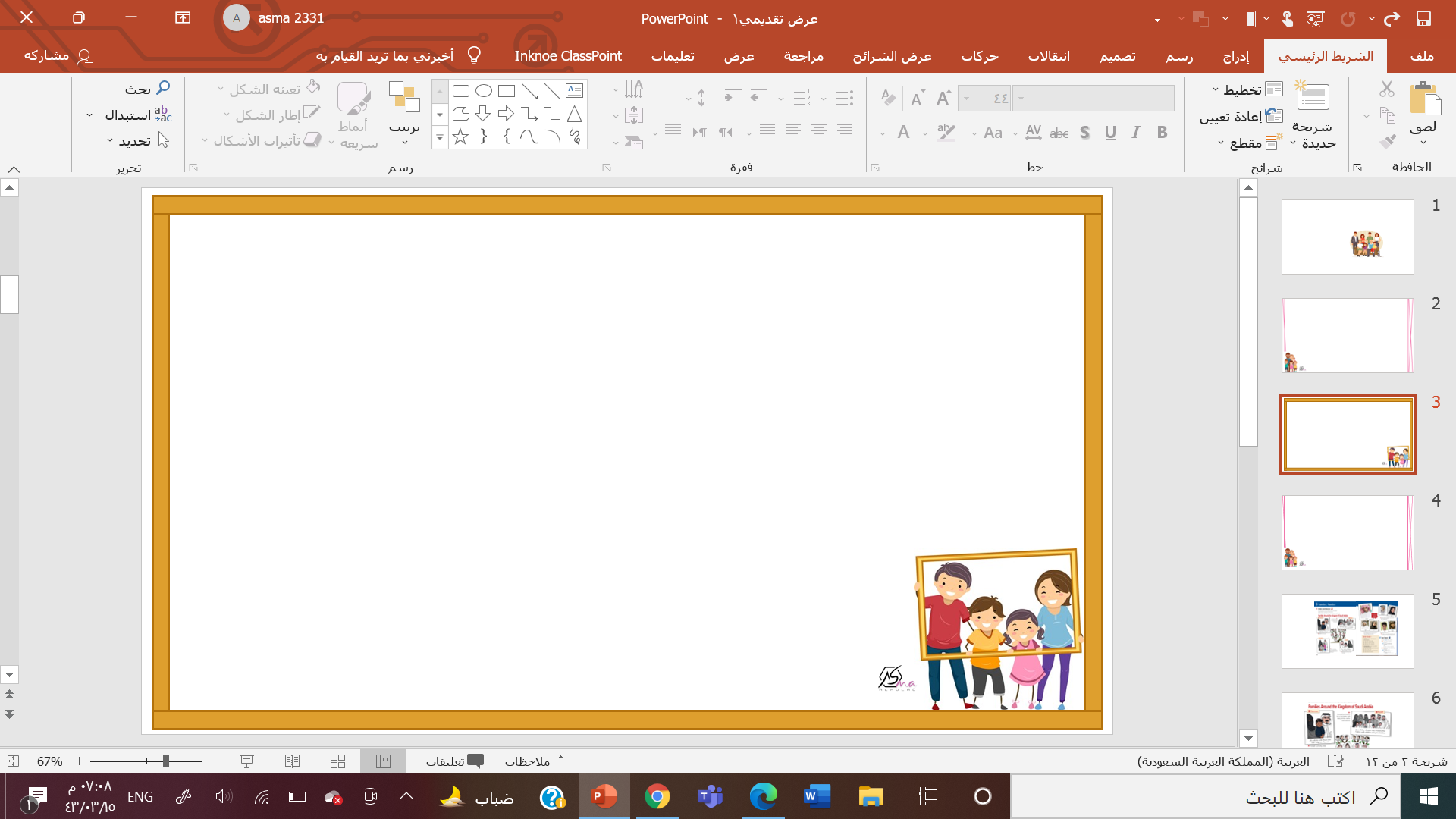 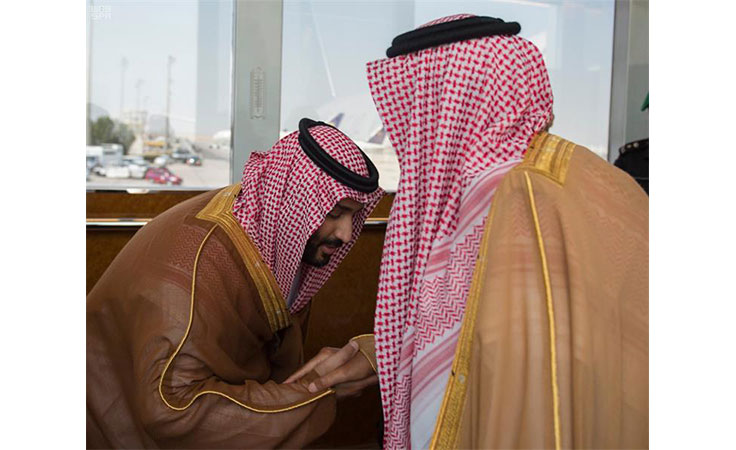 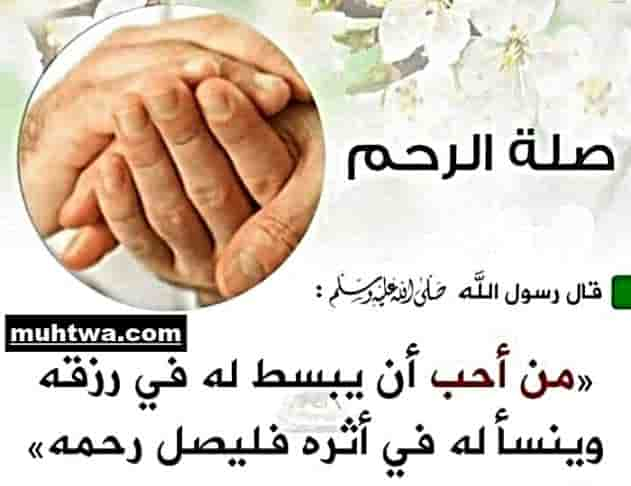 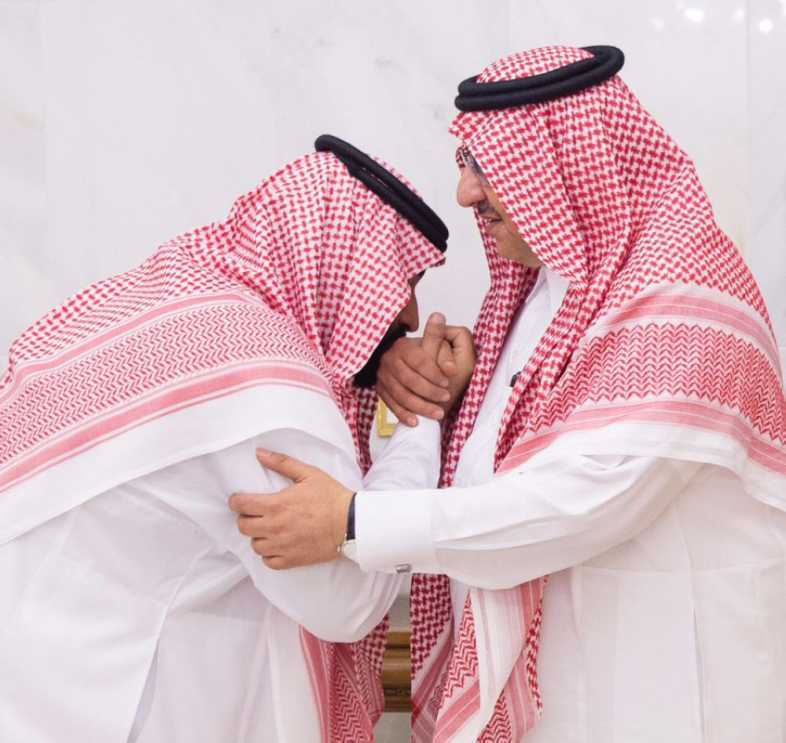 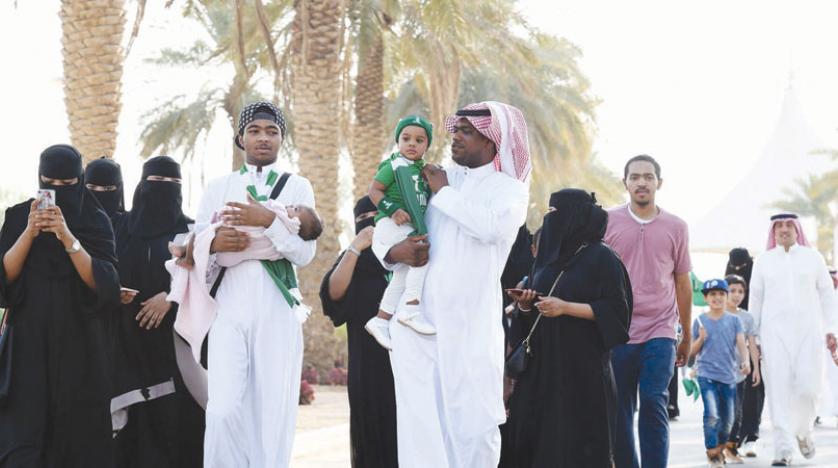 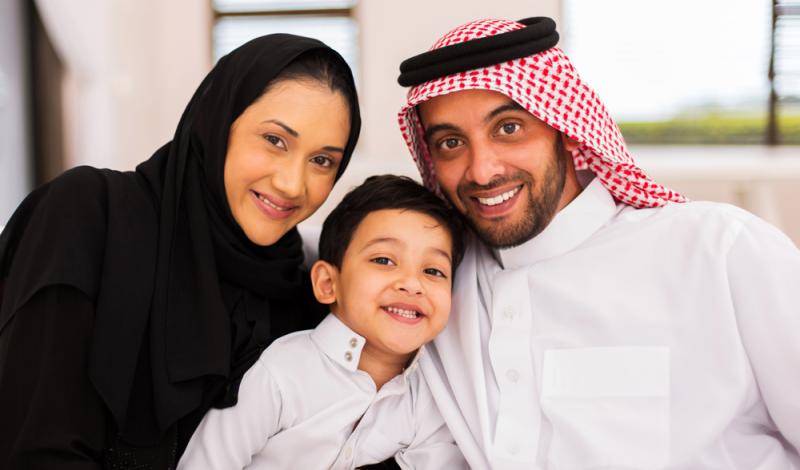 Saudi families are Muslim
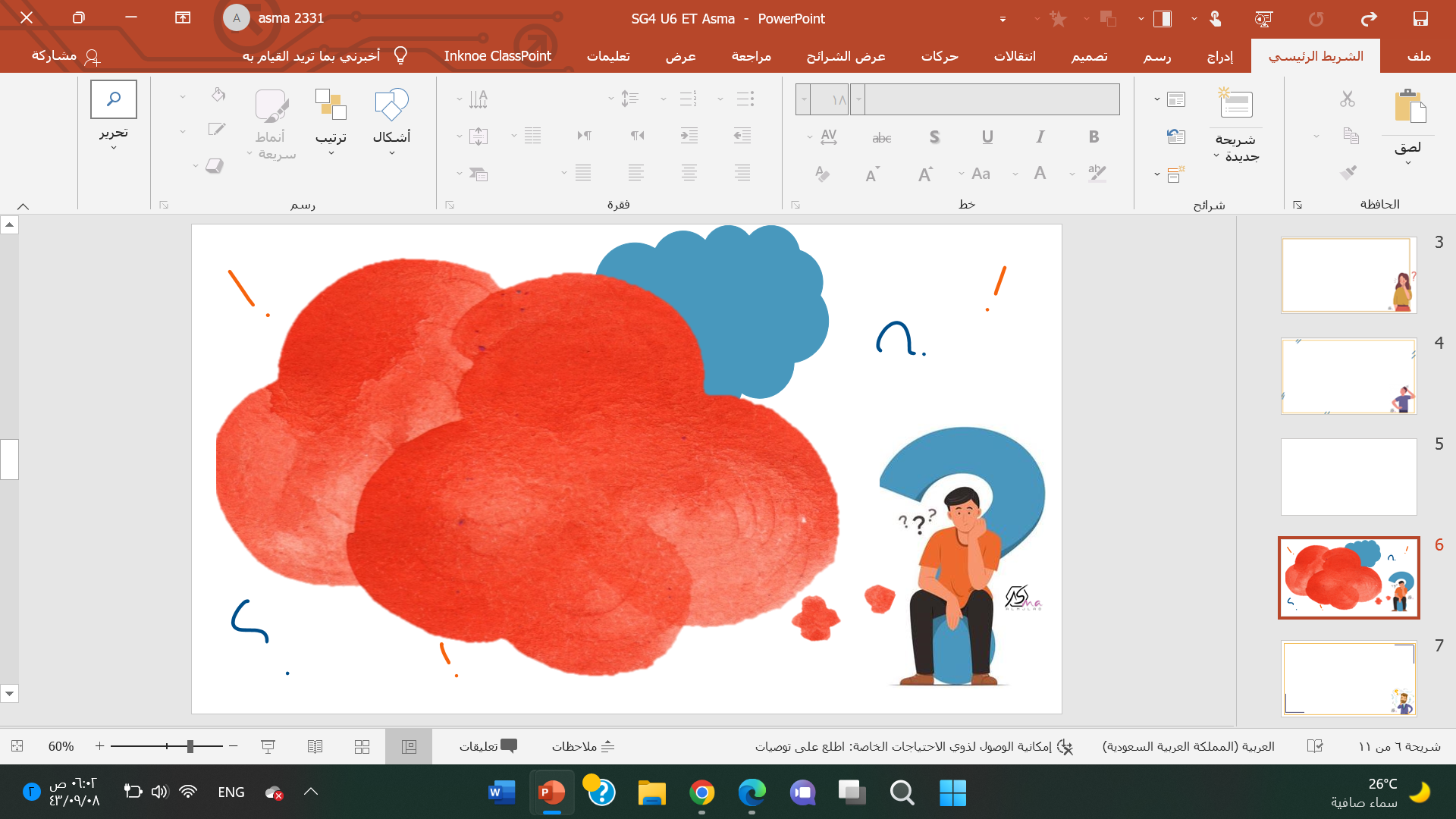 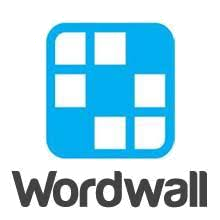 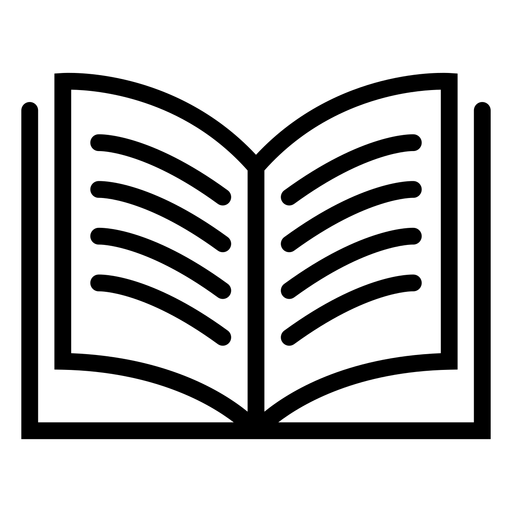 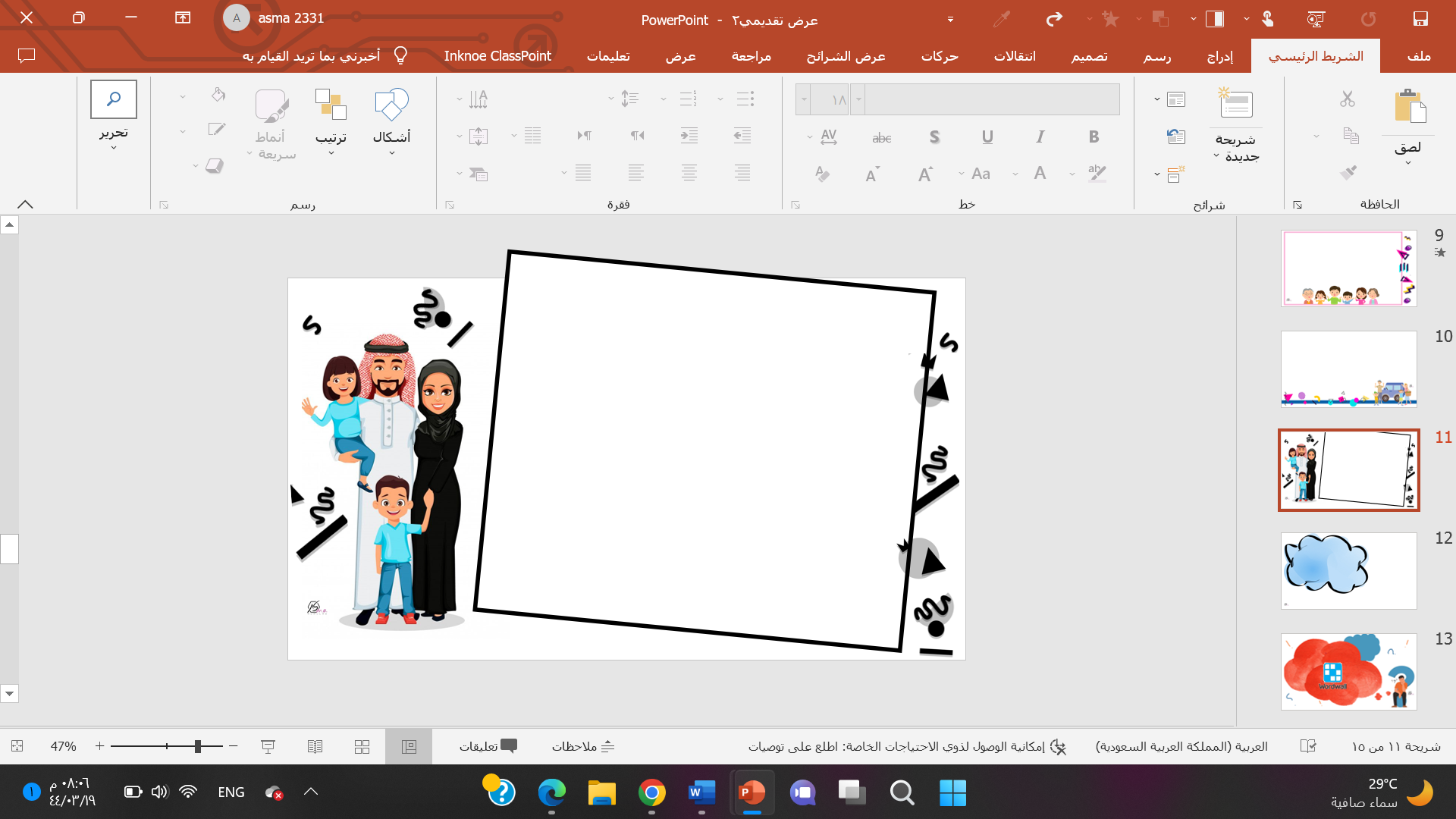 Work 
          book
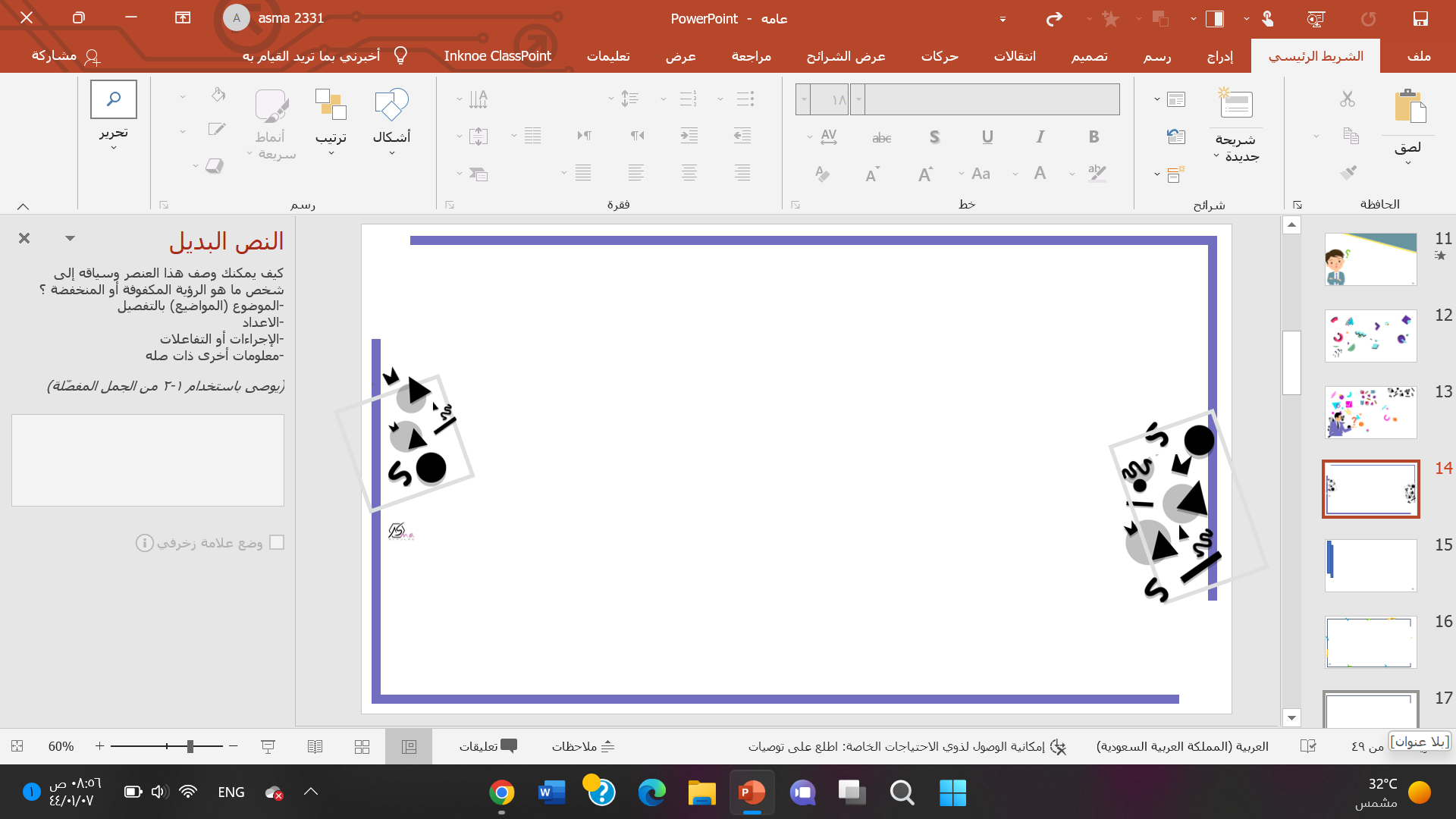 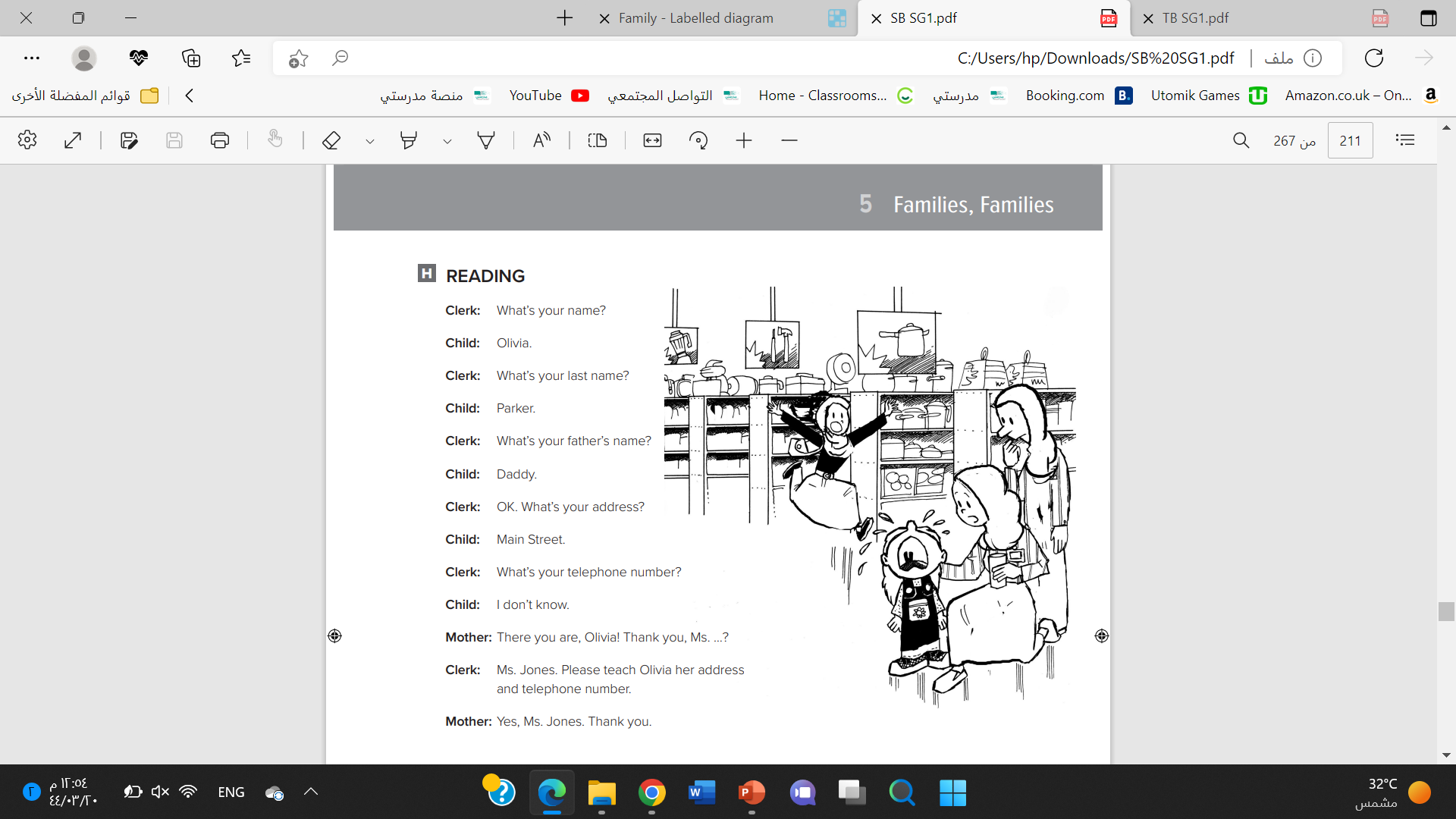 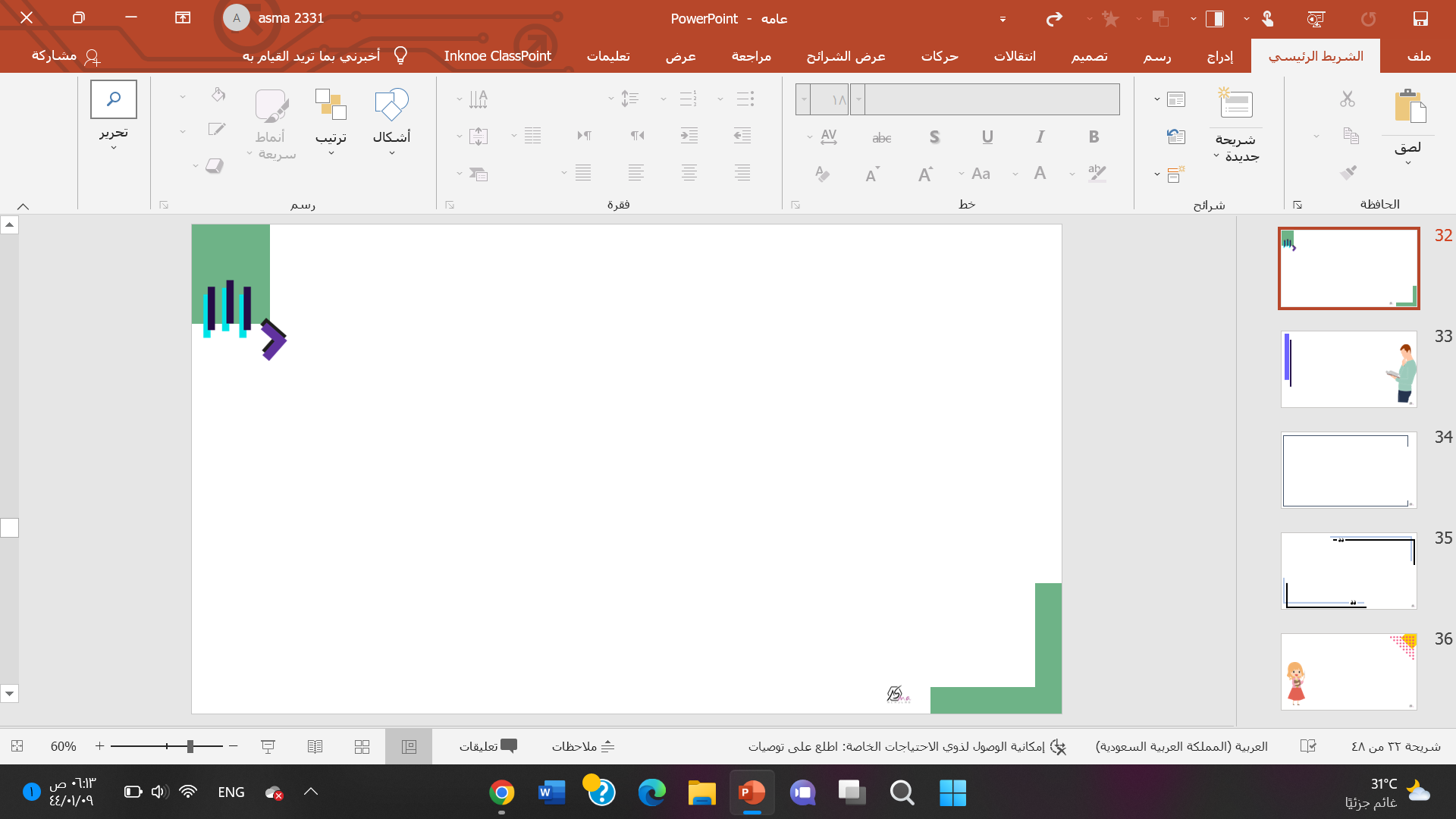 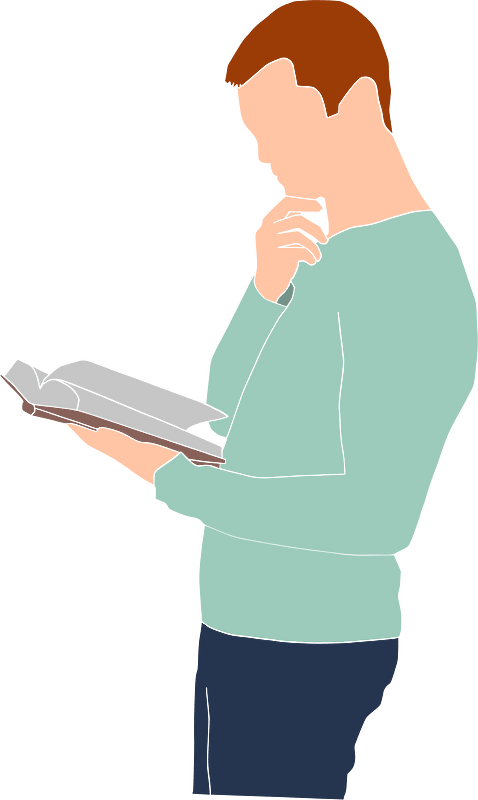 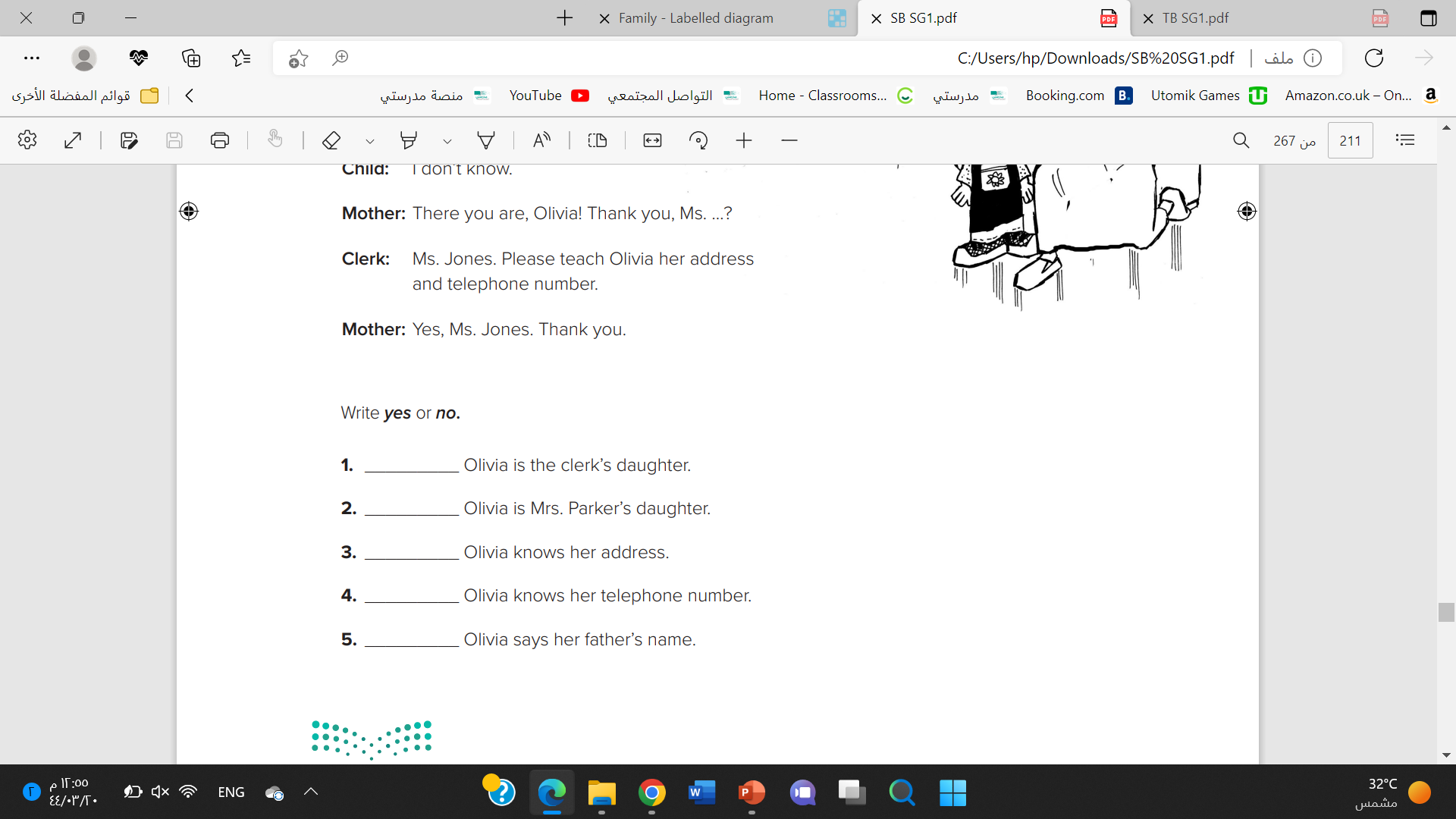 No
yes
No
No
No
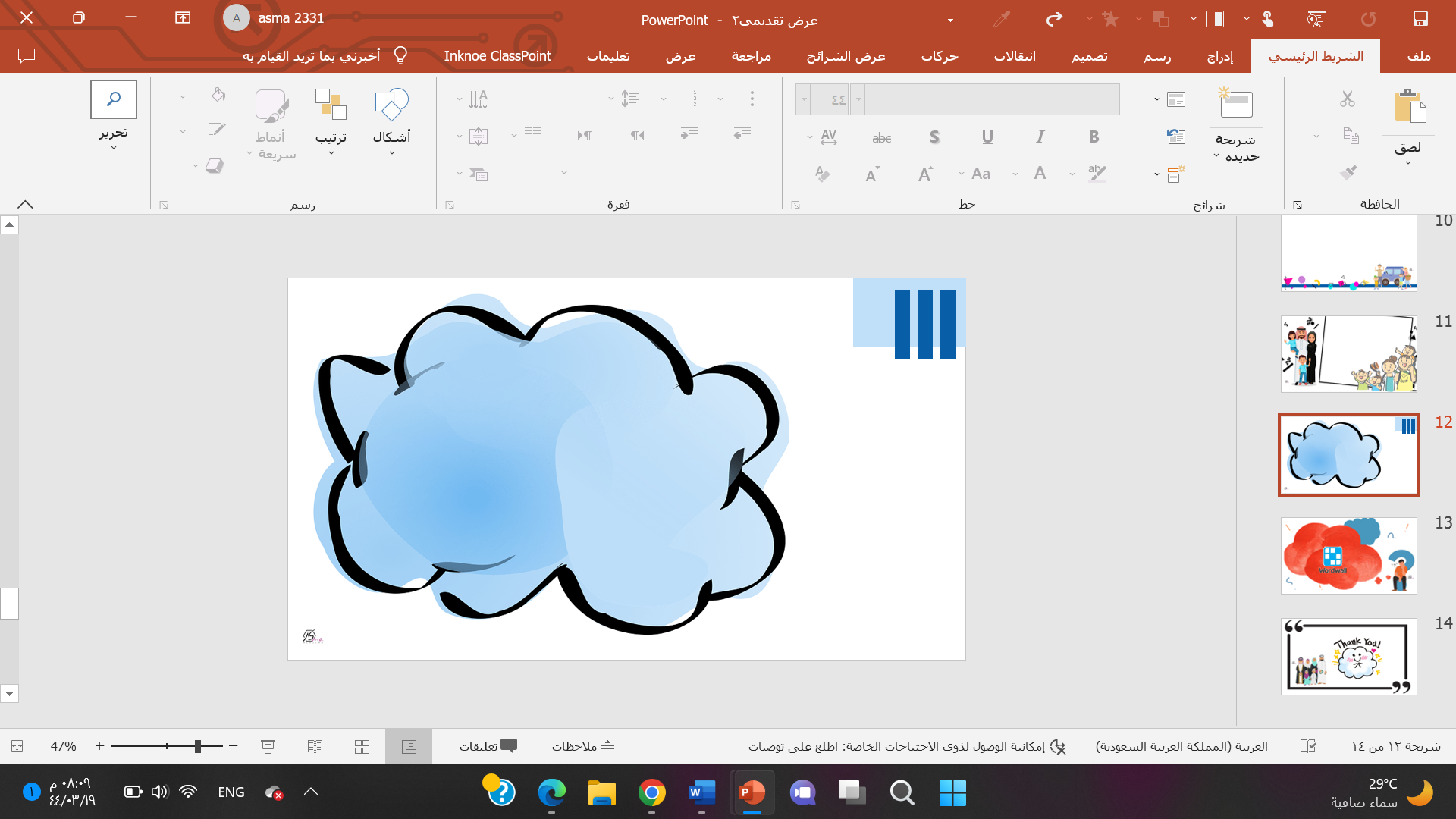 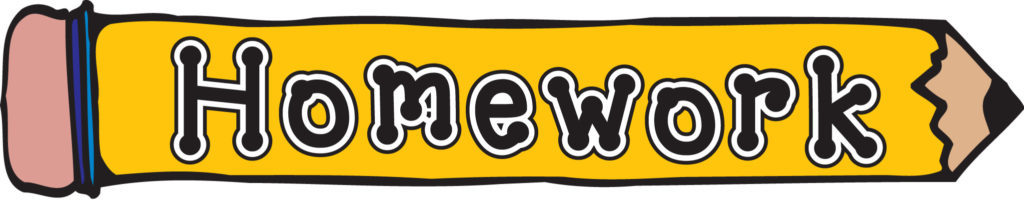 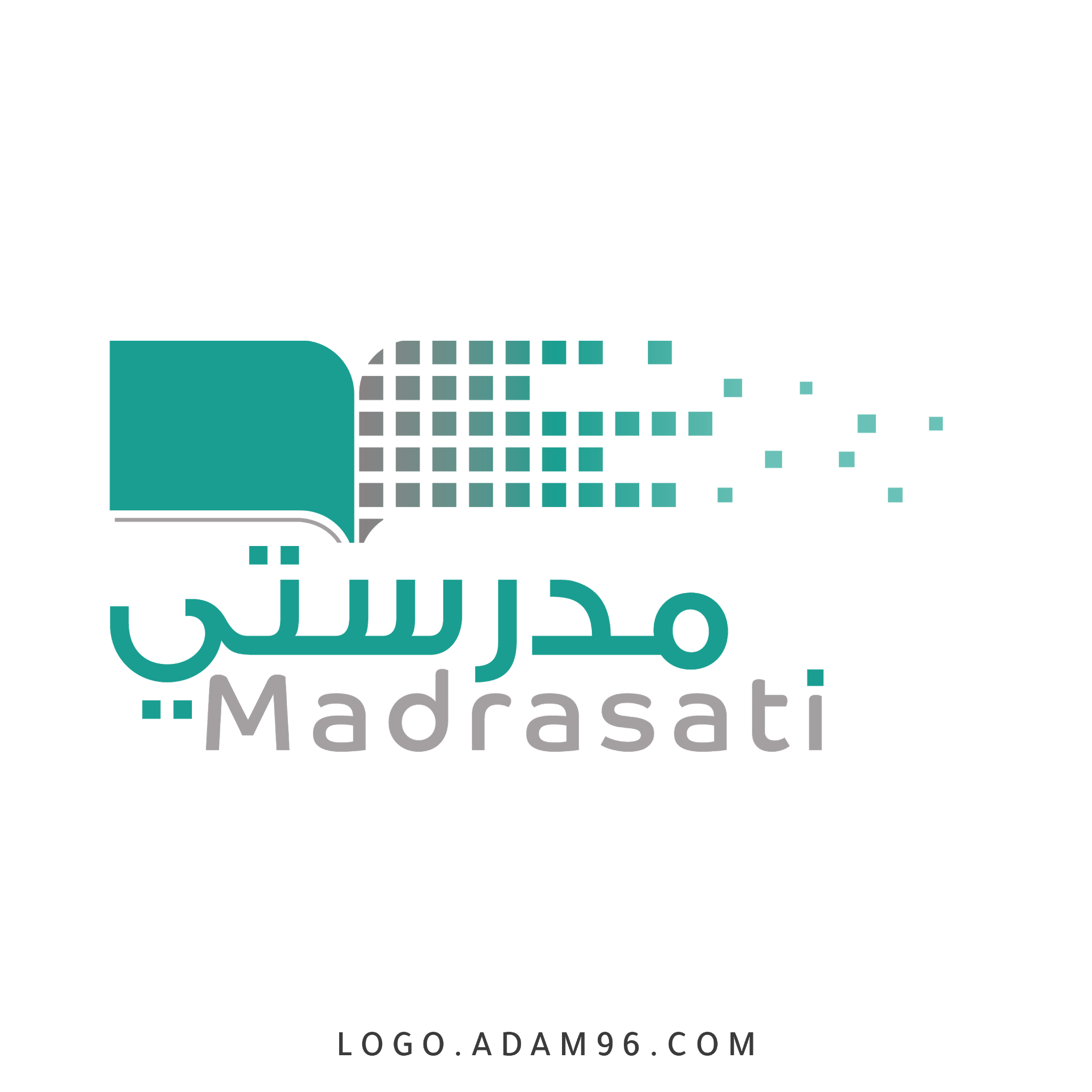 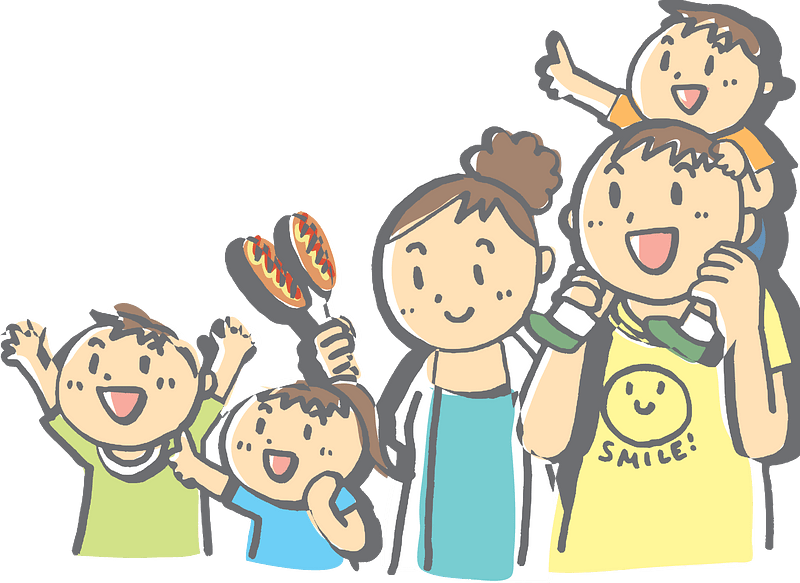 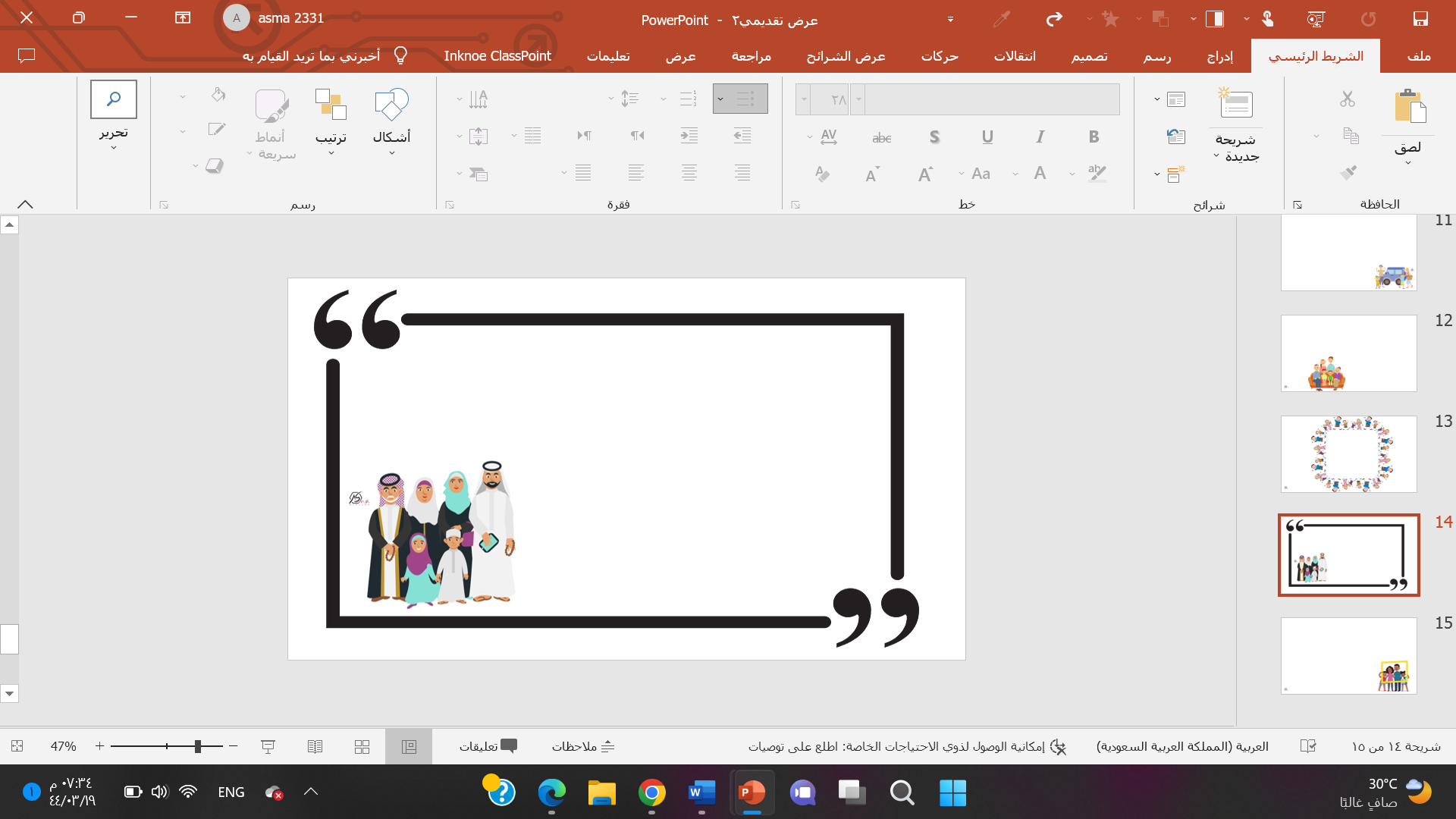 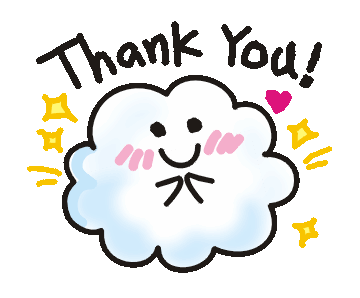